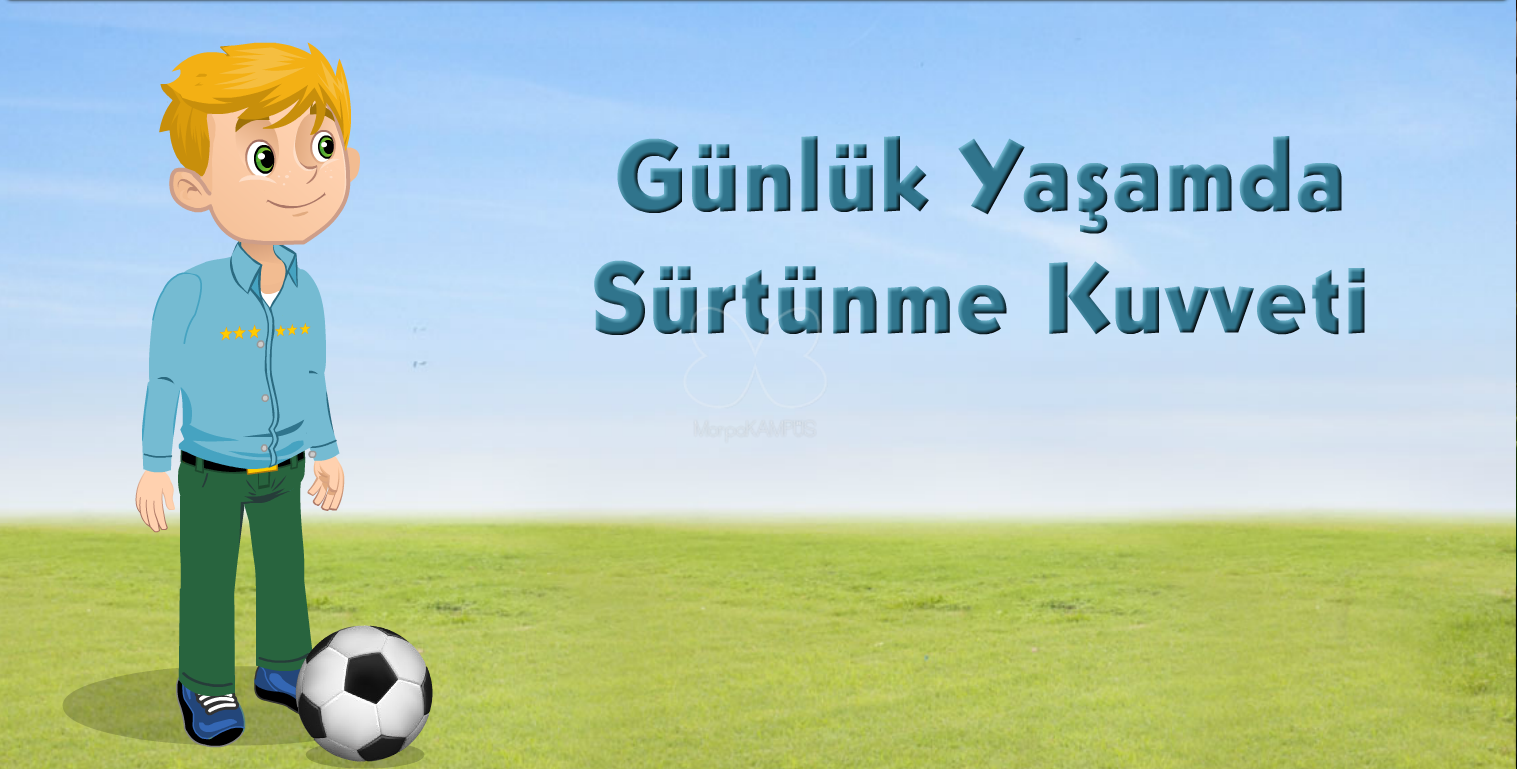 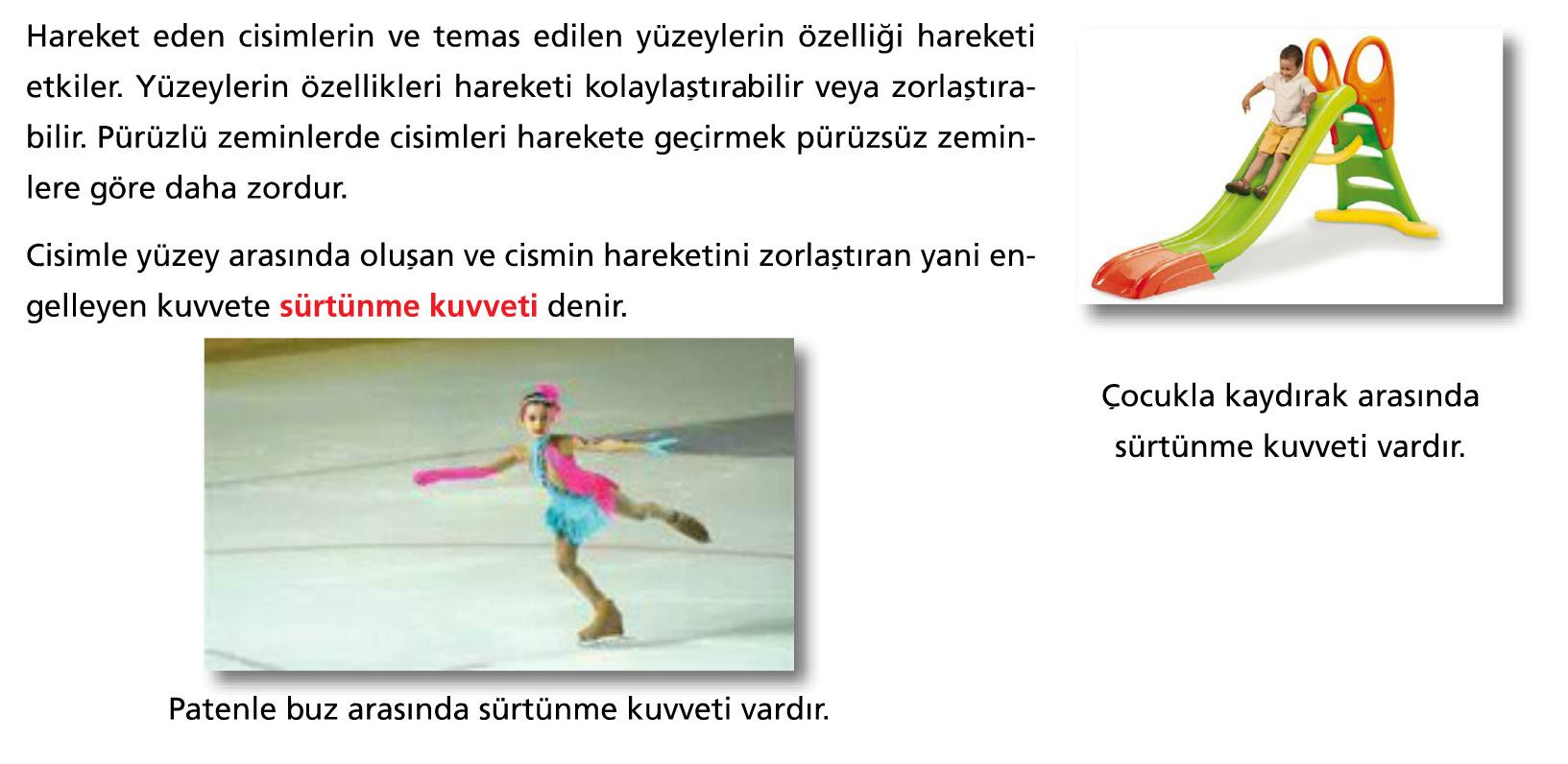 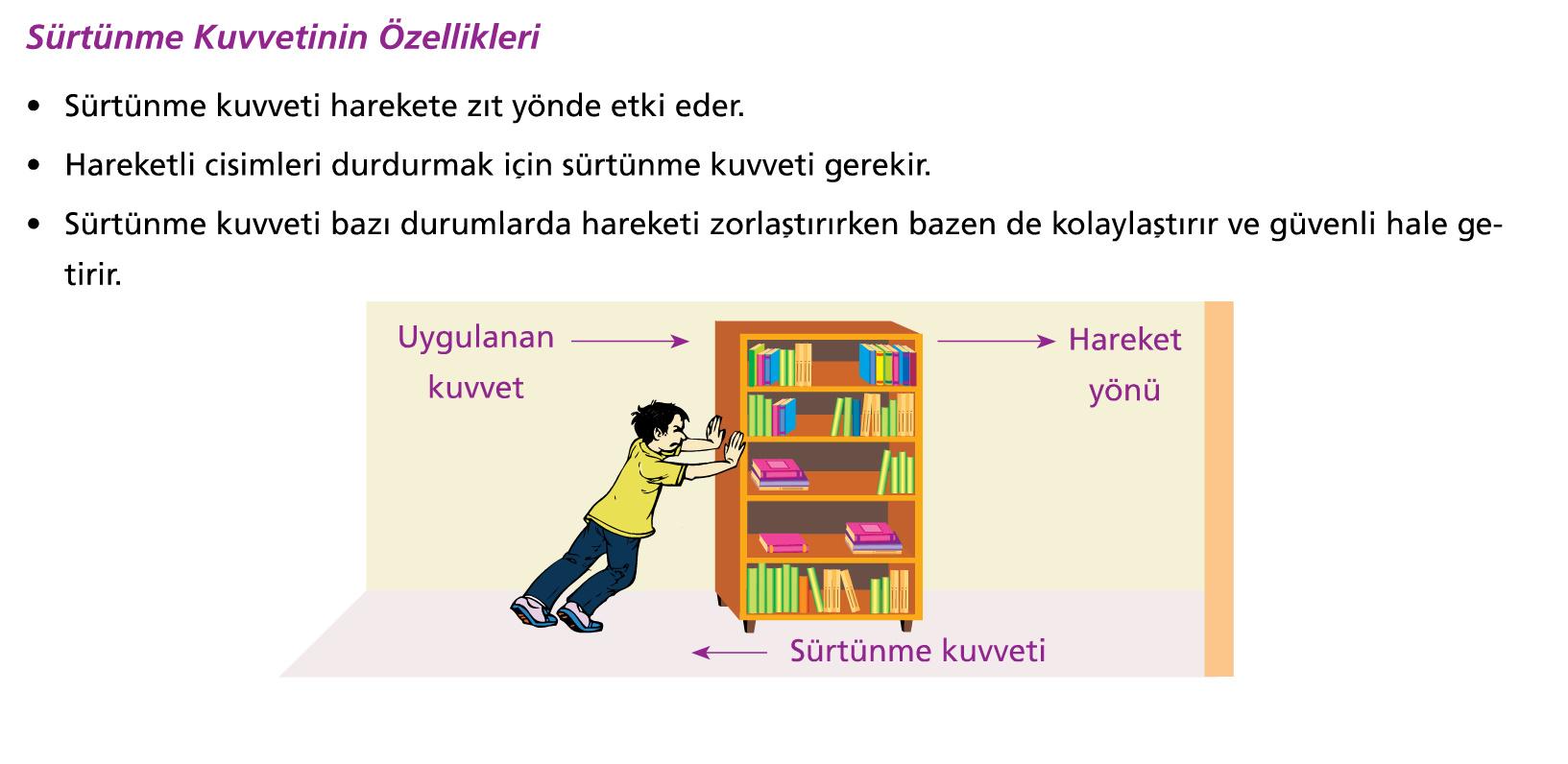 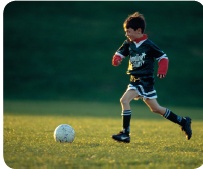 Yerde hareket eden top bir süre sonra yavaşlar ve durur. Bu duruma topla yüzey arasında oluşan sürtünme kuvveti sebep olmaktadır.
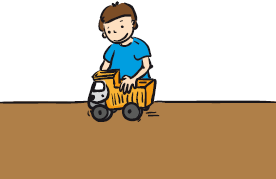 Oyuncak arabamızı itip bıraktığımızda araba bir süre sonra duracaktır. Bu durum sürtünme kuvvetiyle açıklanabilir.
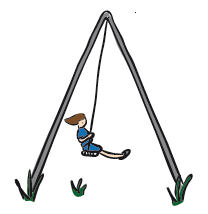 Aynı şekilde salıncakta sallanan bir çocuğun bir süre sonra hareketsiz
kalmasının sebebi yine sürtünme kuvvetidir.
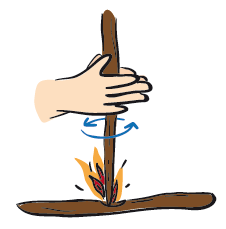 İlk insanların kibrit ya da çakmak olmadan odun parçalarını birbirine sürterek ateş yakmaları da sürtünme kuvvetinin bir sonucudur.
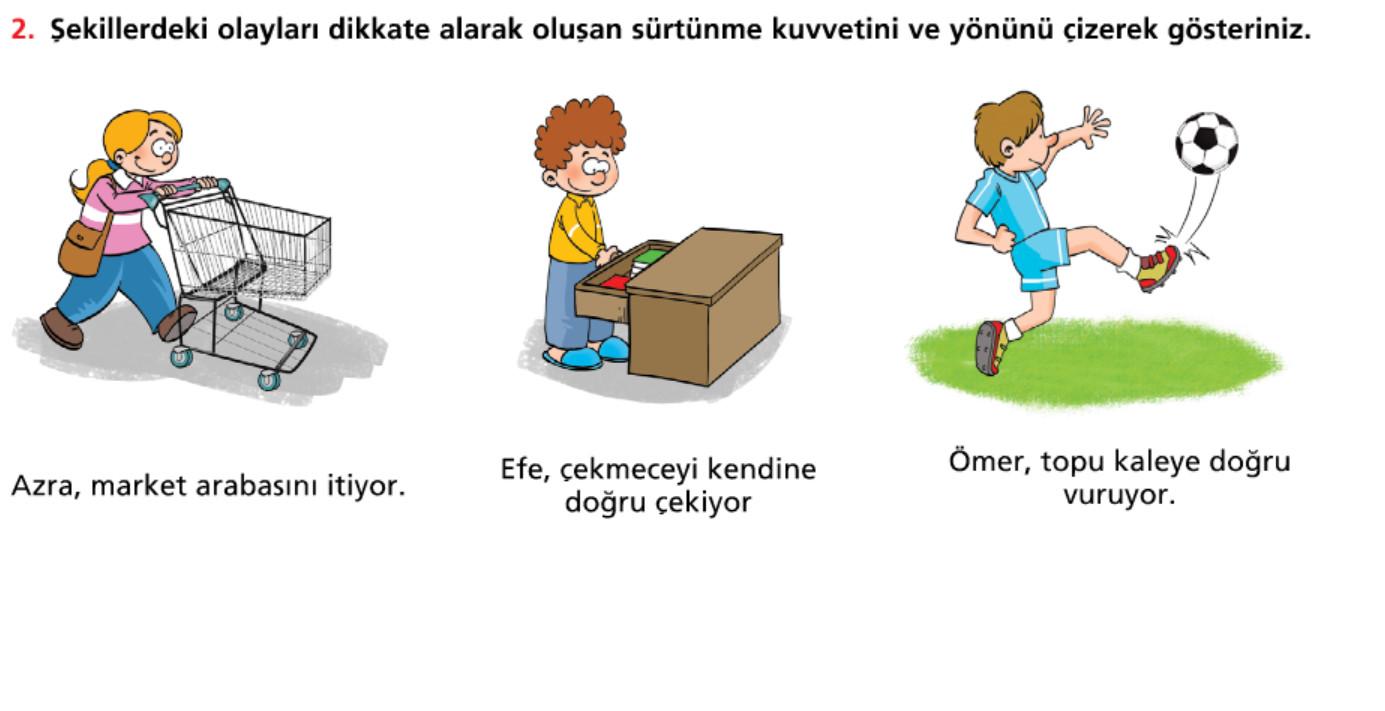 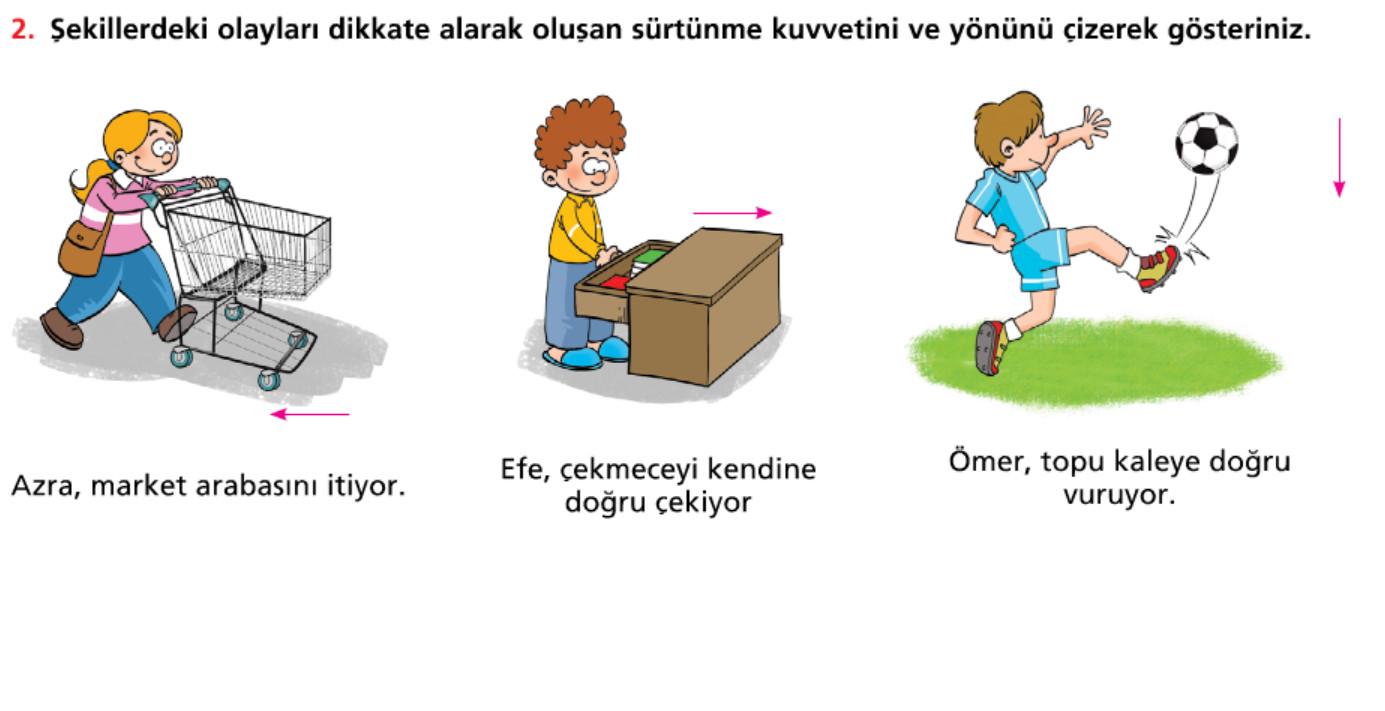 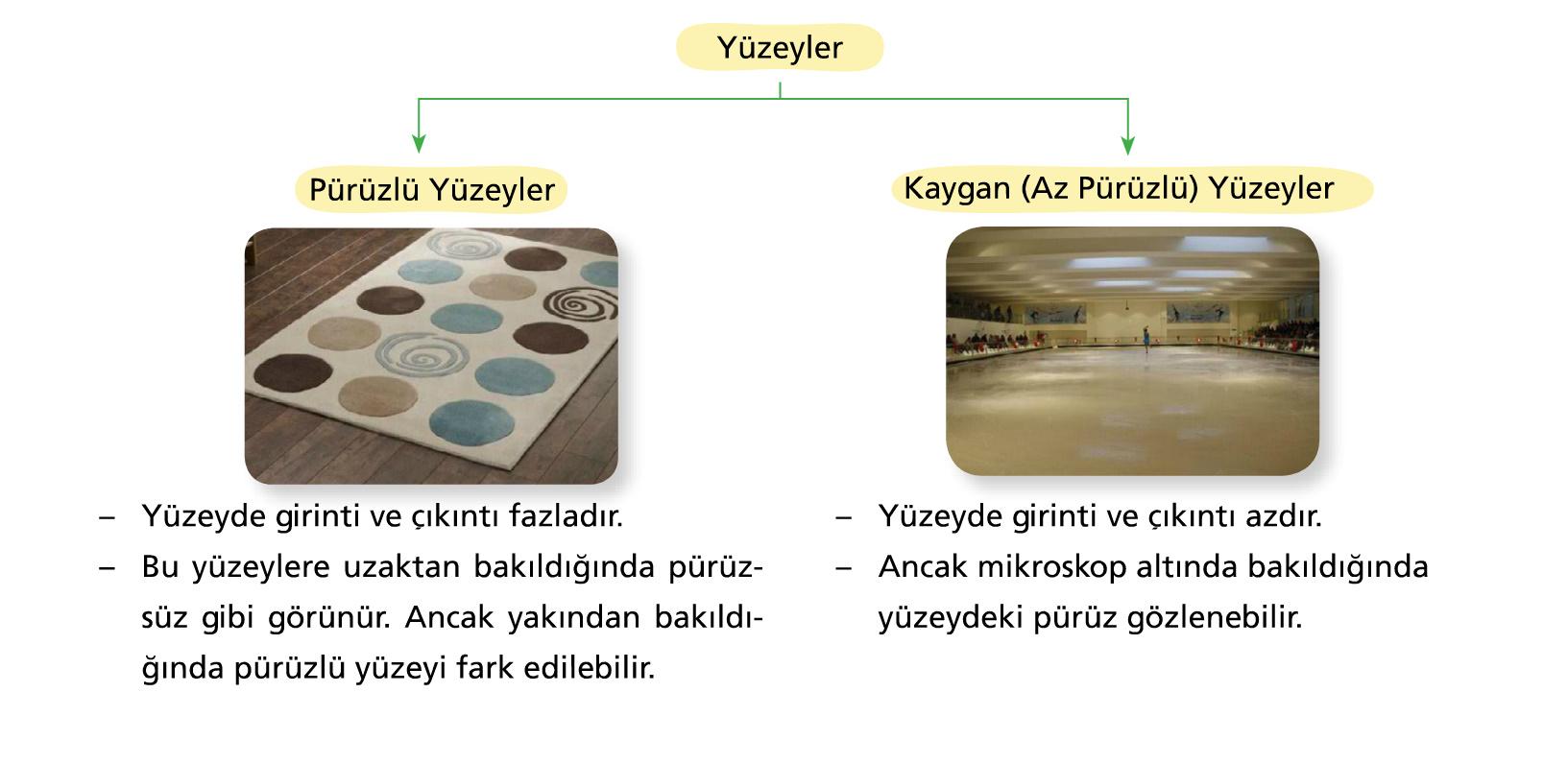 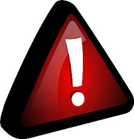 Pürüzlü yüzeylerde sürtünme kuvveti fazla, az pürüzlü yüzeylerde sürtünme kuvveti azdır.
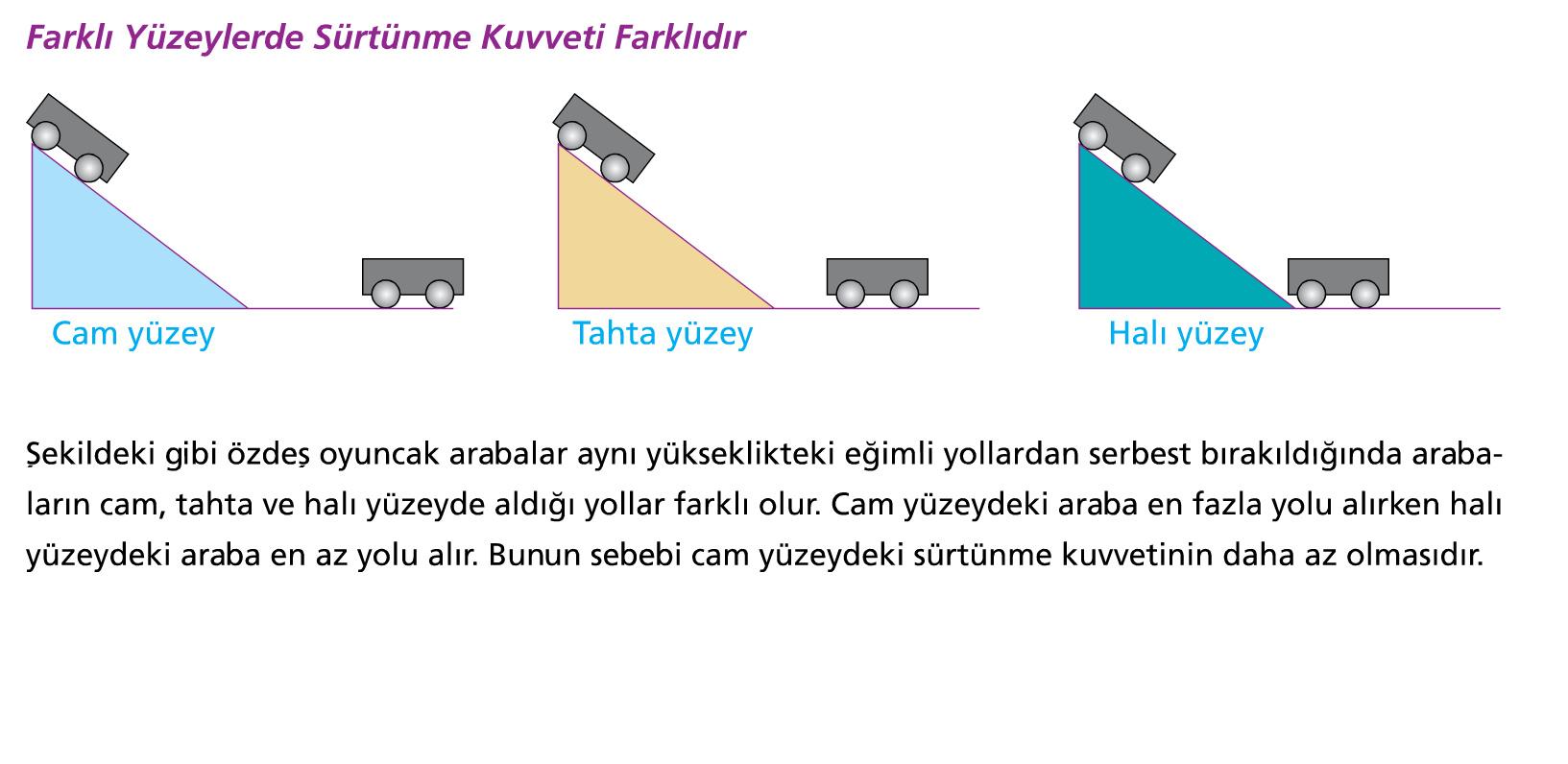 Pürüzlü yüzeylere örnekler: Halı, tahta, zımpara kağıdı, çakıl, ponza taşı, toprak yol

    Pürüzsüz(az pürüzlü-kaygan) yüzeylere örnekler: Cam, buz, mermer
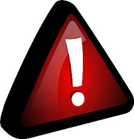 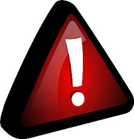 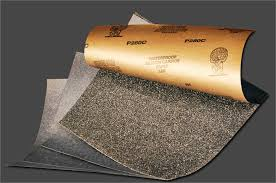 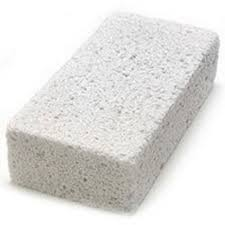 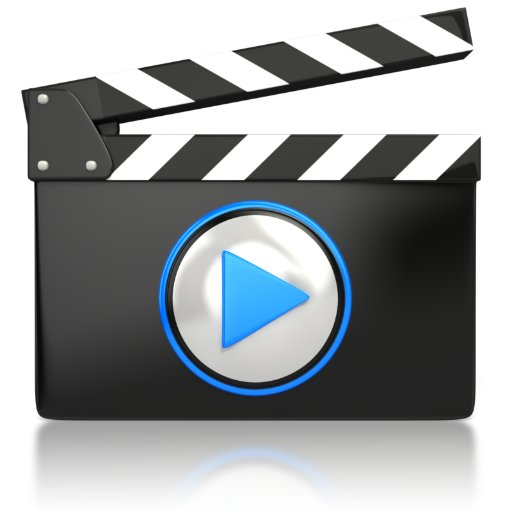 Ponza Taşı
Zımpara Kağıdı
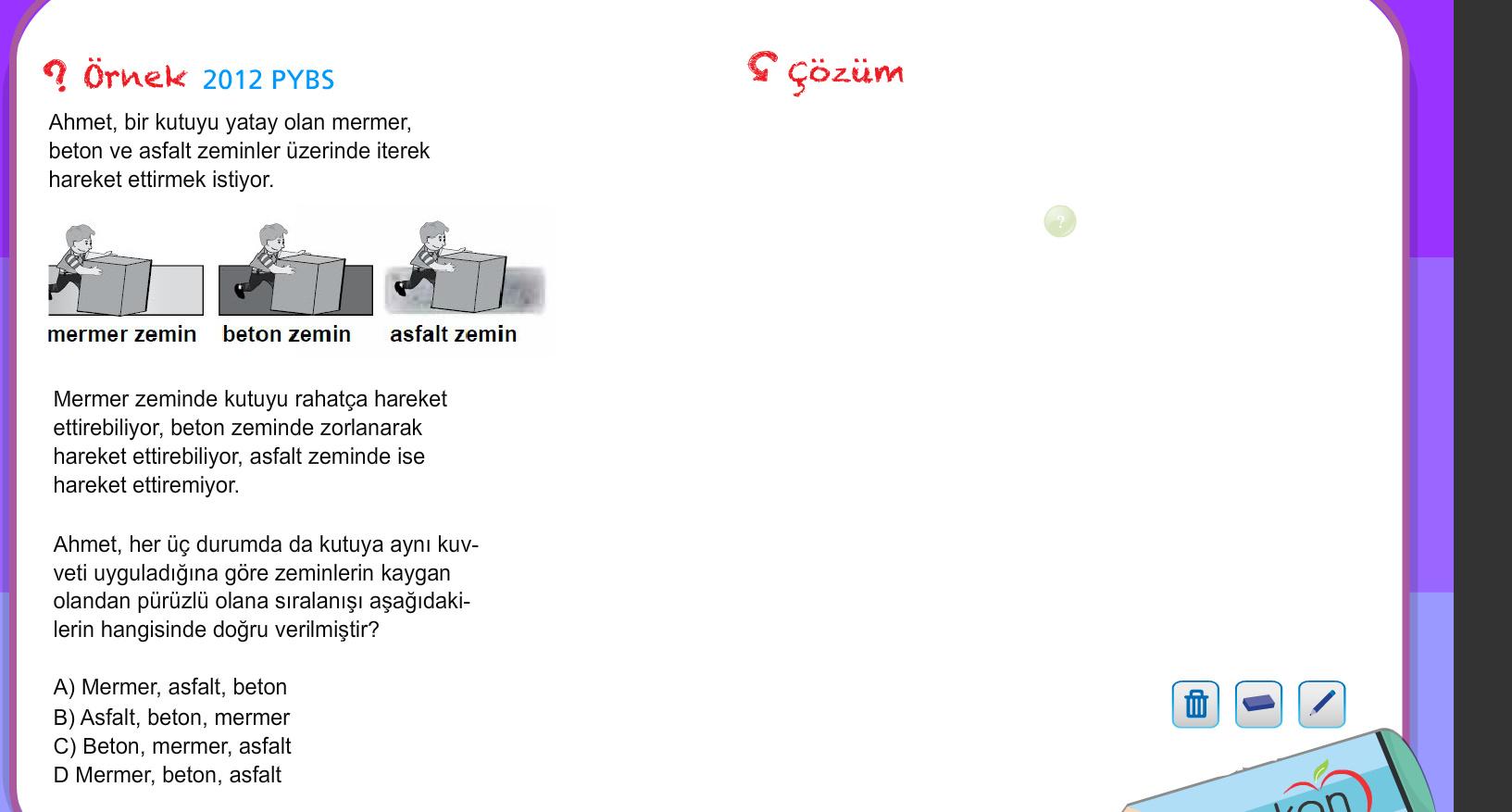 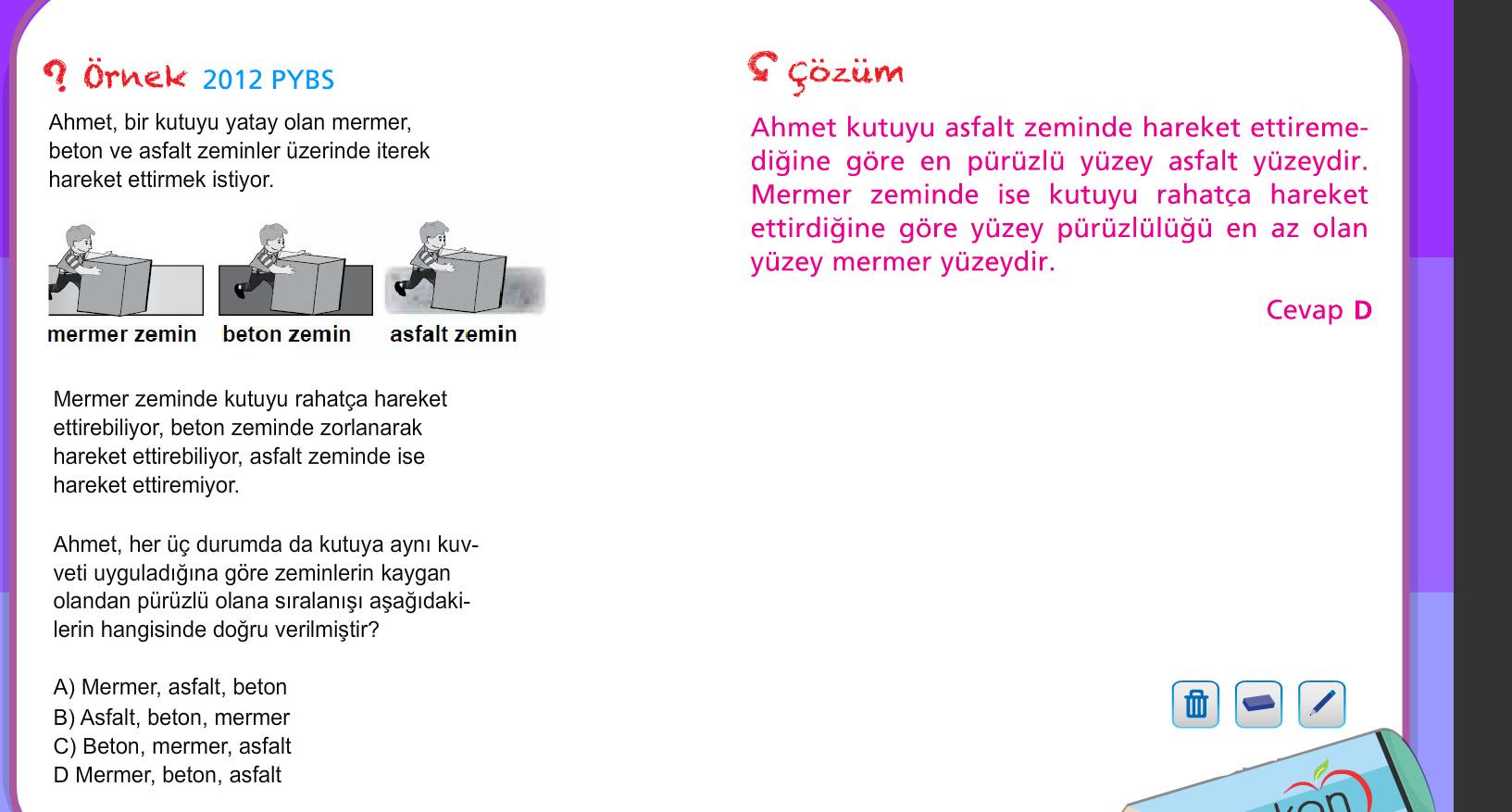 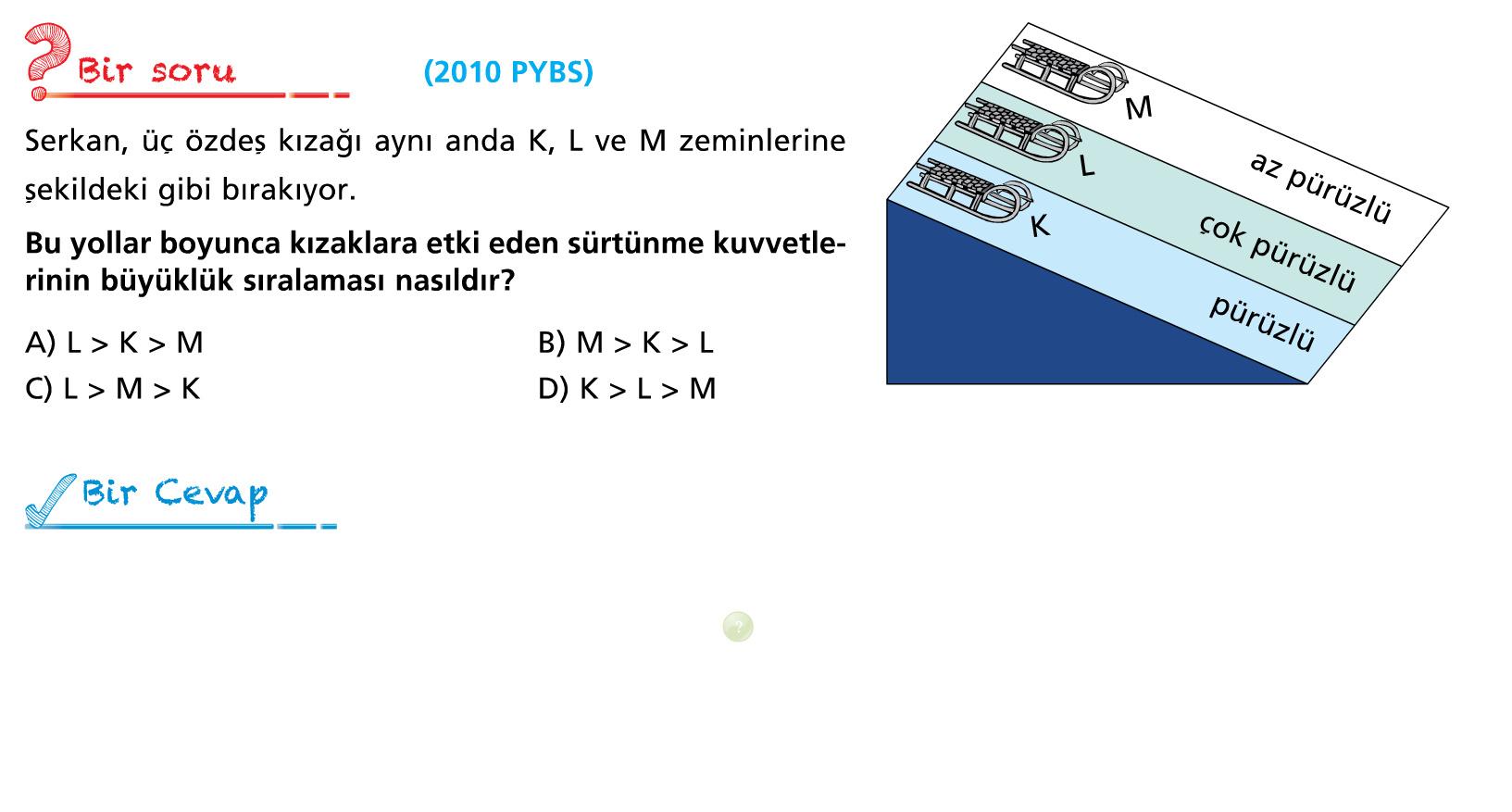 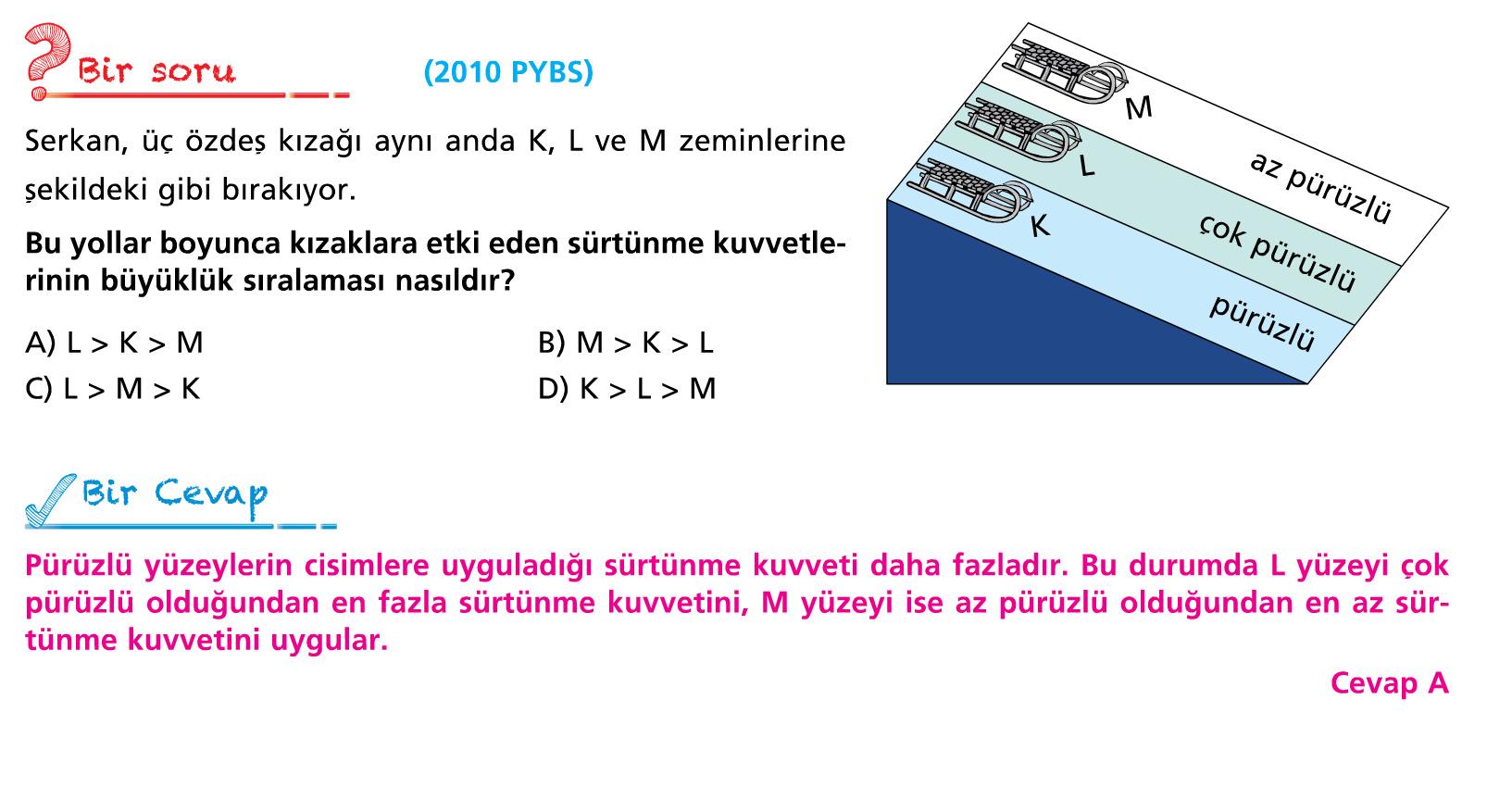 Sürtünme Kuvvetinin Olumlu Yönleri
Yaşamımızdaki her harekette sürtünme kuvvetinin etkisi vardır. Sürtünme kuvveti olmasaydı birçok hareketi yapmakta zorlanırdık. Örneğin yürüyemez, koşamazdık. Koşarken duramazdık. Hareket hâlindeki araçlar duramazdı. Dahası, duran bir araç hareket hâline geçemezdi. Yemek yerken kaşığımızı, bir şey içerken içecek şişesini tutamazdık. Deftere ya da tahtaya yazı yazamaz, yazdıklarımızı silemezdik. 

Sürtünme Kuvvetinin Olumsuz Yönleri
Sürtünme kuvvetinin hayatı kolaylaştıran etkileri olduğu gibi zorlaştıran etkileri de vardır. Makineler çalışırken içerisindeki parçalar birbirine sürtündüklerinden zamanla aşınır ve makine çalışamaz duruma gelir. Ayrıca çevremizde ses kirliliği oluşturan birçok ses sürtünme kaynaklıdır.
Yazı yazabilmek için kağıt ile kalem ucu arasında sürtünme olmalıdır. kaygan yüzeyli sürtünmenin az olduğu bir kağıda yazı yazamayız.  Yazılan yazının silinmesi de aynı şekilde sürtünme sayesinde olmaktadır.
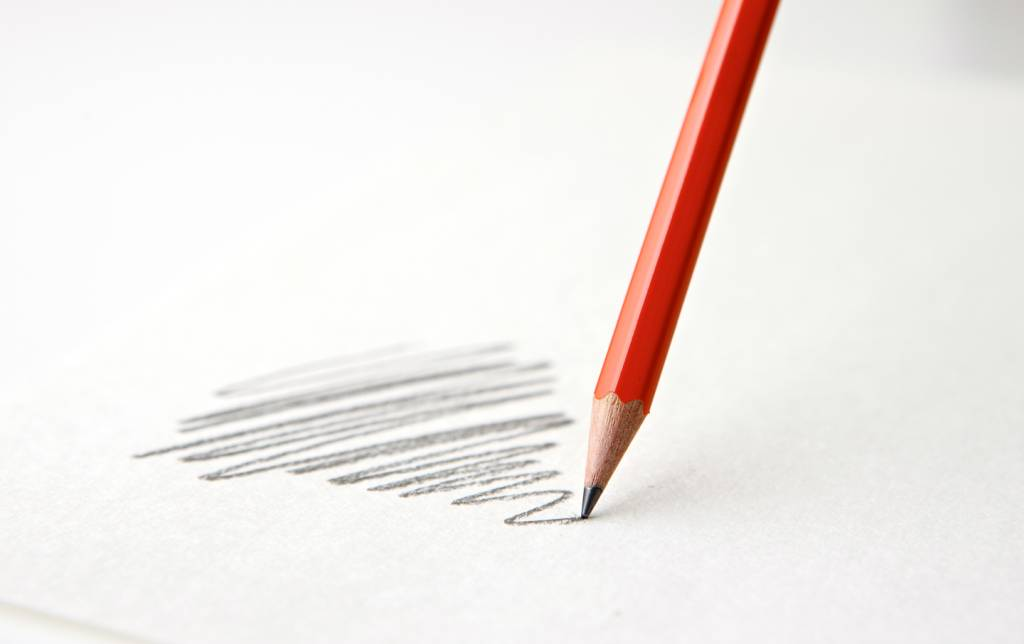 Sürtünme kuvveti nasıl arttırılabilir?
Buzlu yollarda sürtünmeyi arttırmak için otomobilimizin lastiklerine zincir takarız.
Arabamızın ve bisikletimizin frenlerini belli aralıklarla değiştirir, onları yenileriz. Çünkü, frene bastığımız anda sürtünme olmazsa aracımız istediğimiz anda durmaz.
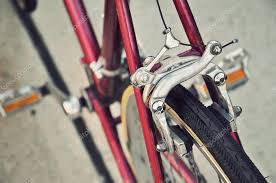 Buzun üzerindeki sürtünme kuvveti küçüktür. Bu nedenle kışın ayakkabıların altlarının  pürüzlü olması tercih edilir.
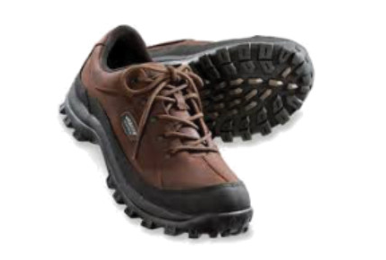 Sürtünme kuvveti nasıl azaltılabilir?
Yuvarlanmadan yararlanma: Çekilerek yada itilerek hareket ettirilen cisimlerin tekerlekli olması sürtünmeyi azaltır.
Makineler çalışırken içlerindeki hareketli parçalar birbirine sürtünür ve zamanla aşınır. Bunu önlemek için birbirine temas eden parçalar yağlanarak sürtünme kuvveti azaltılmış olur.
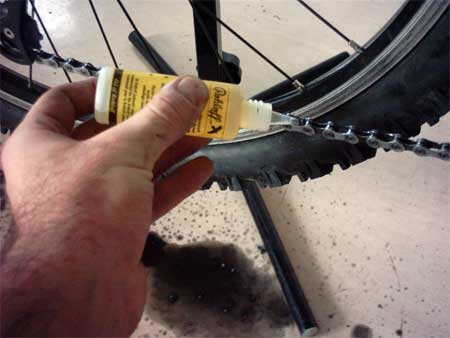 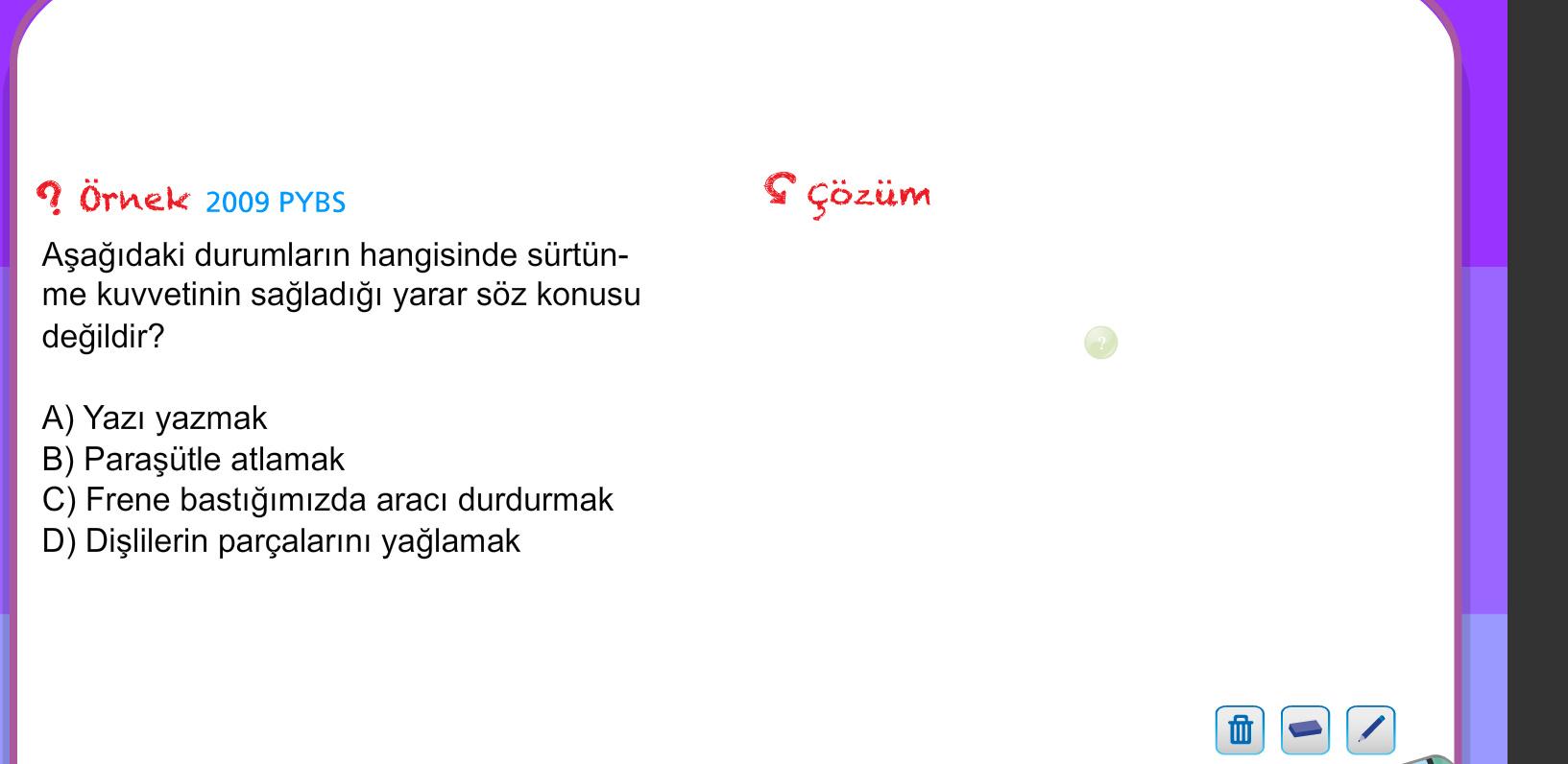 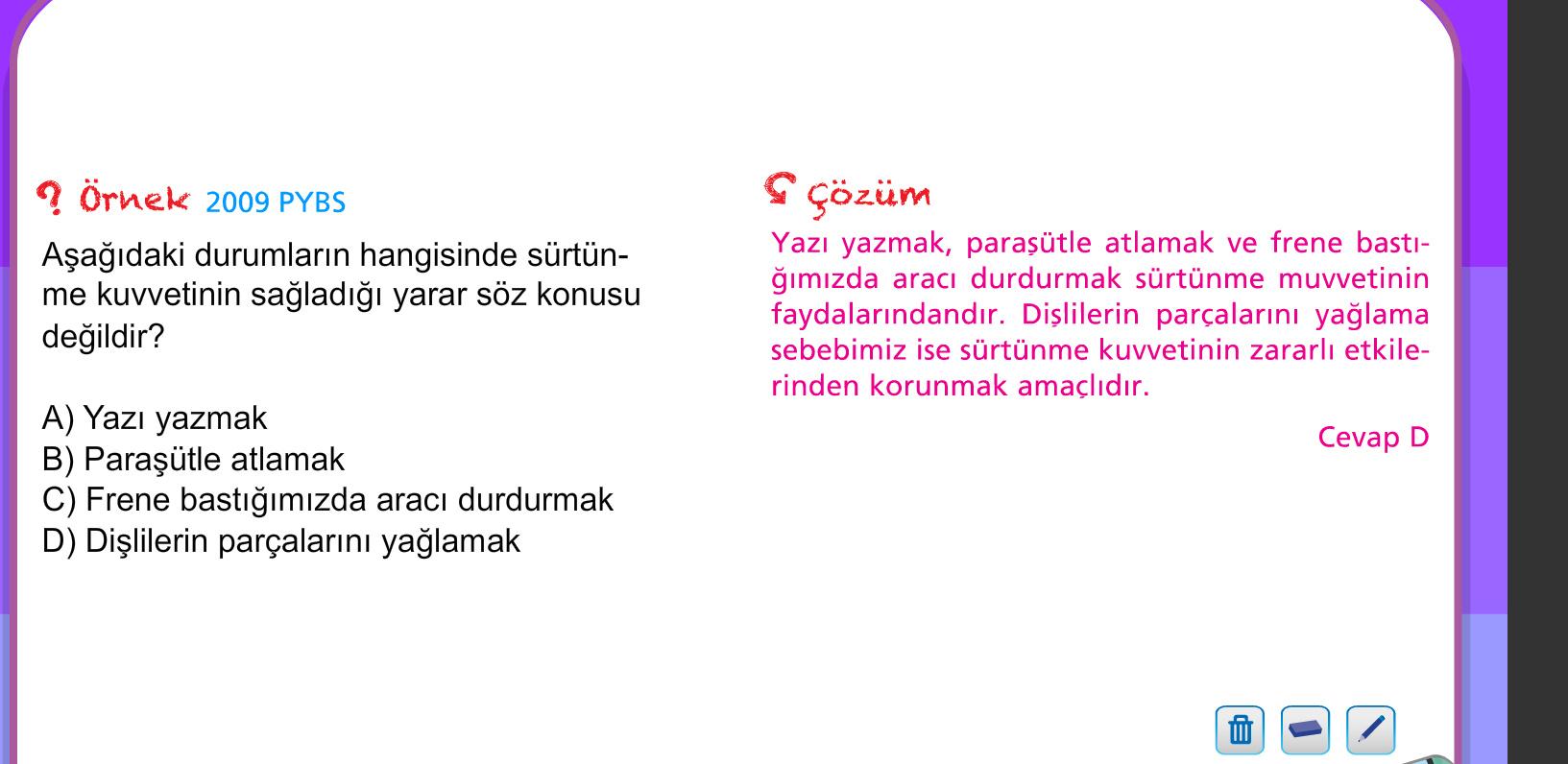 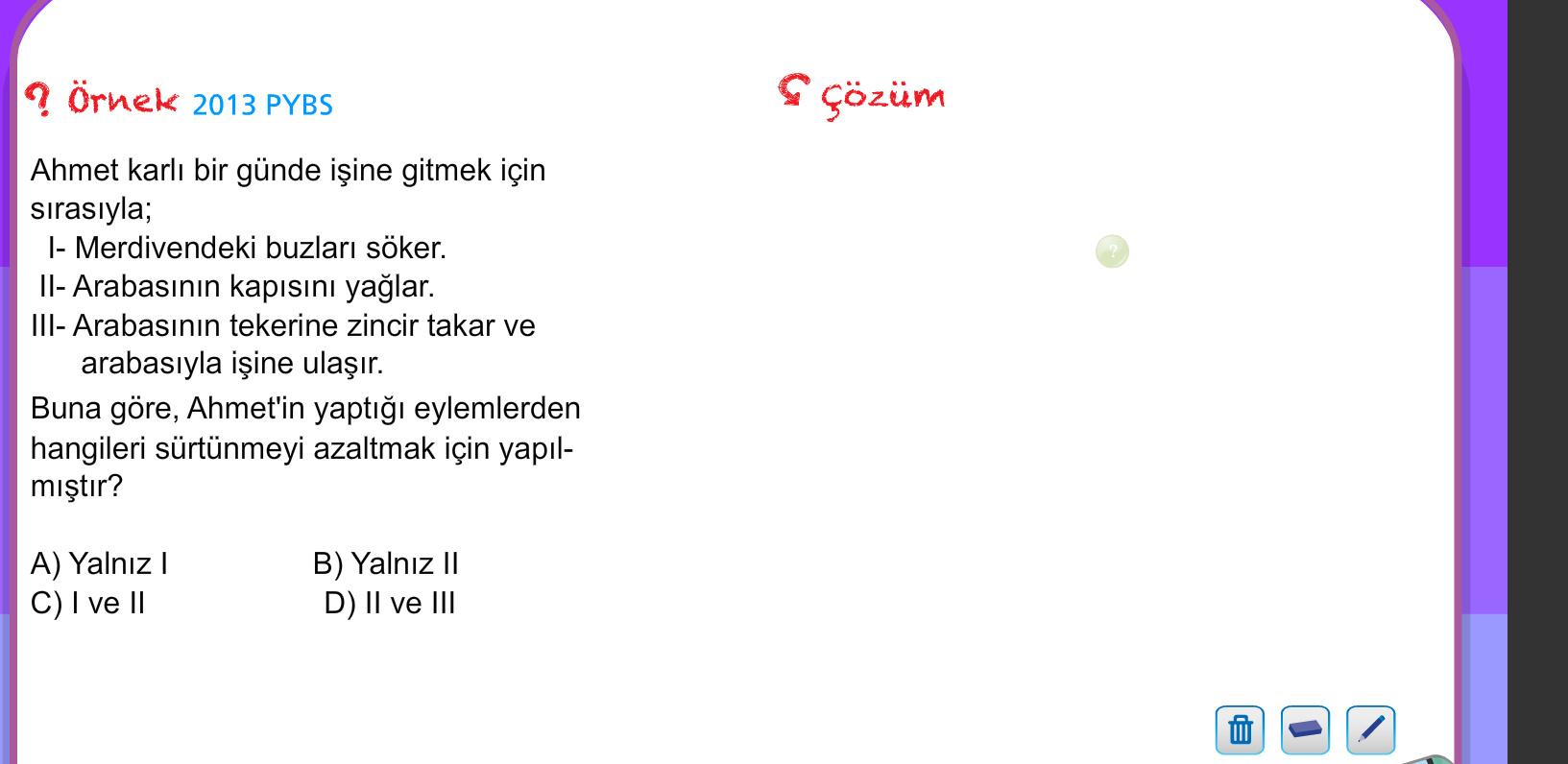 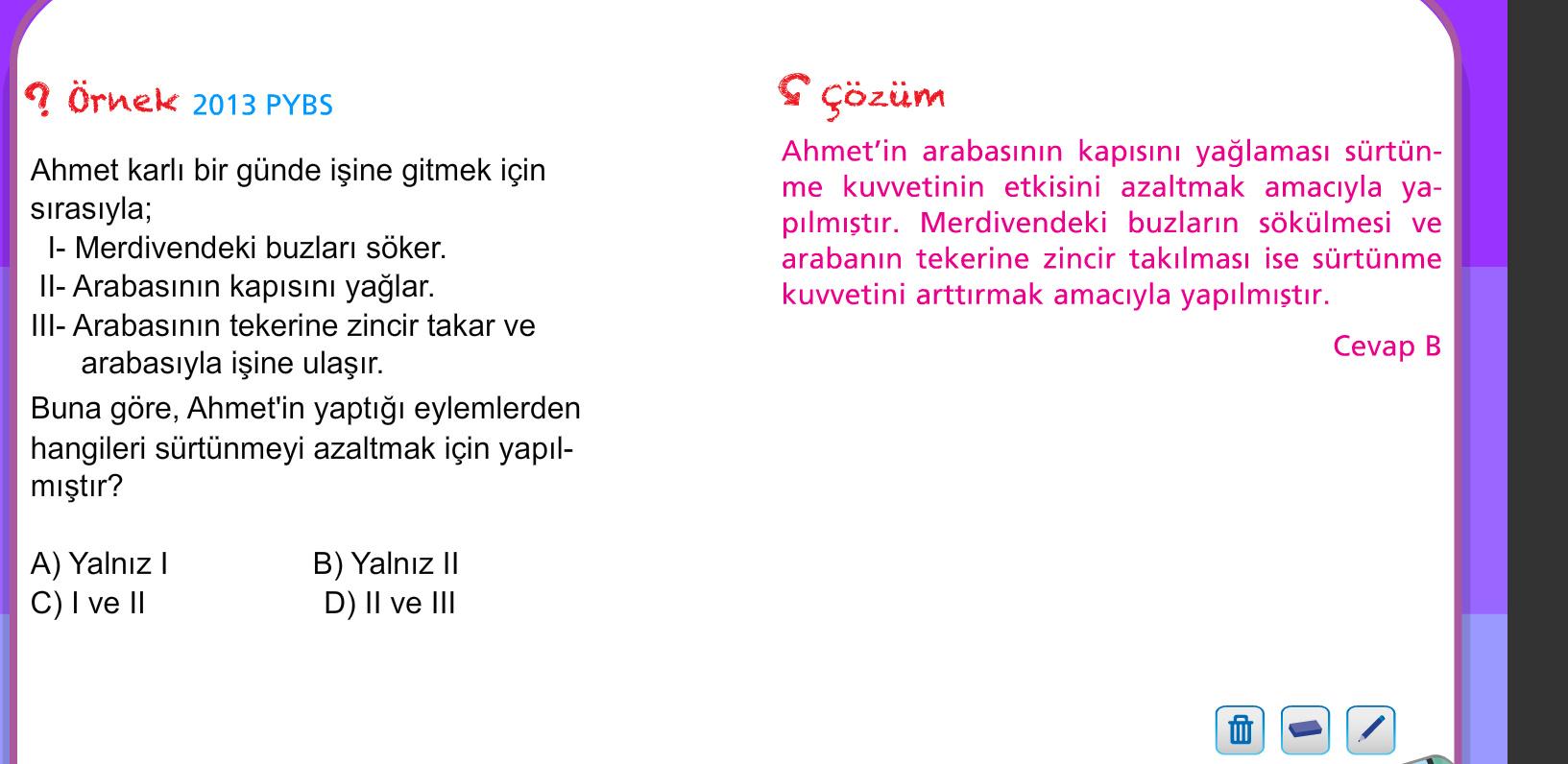 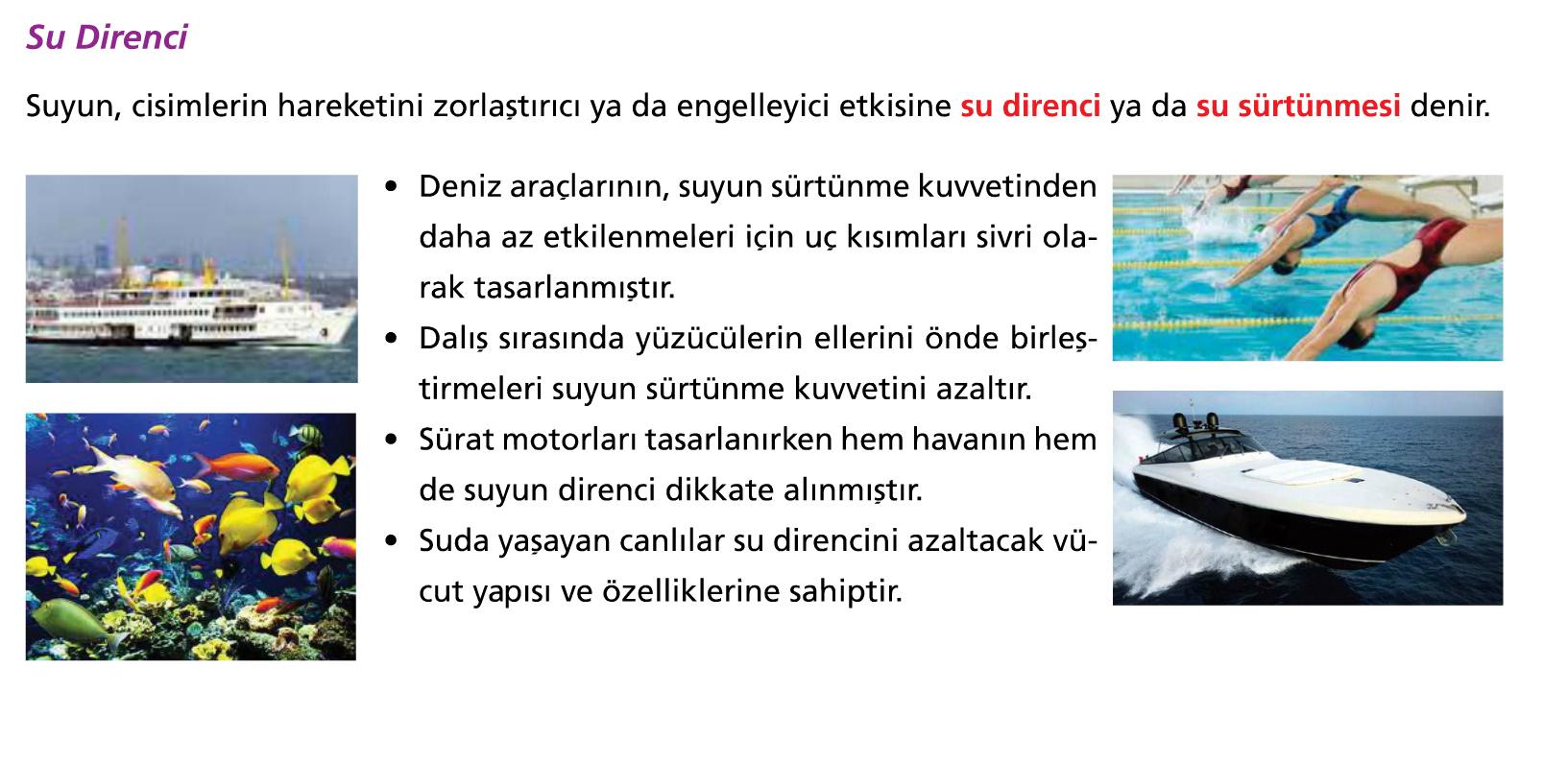 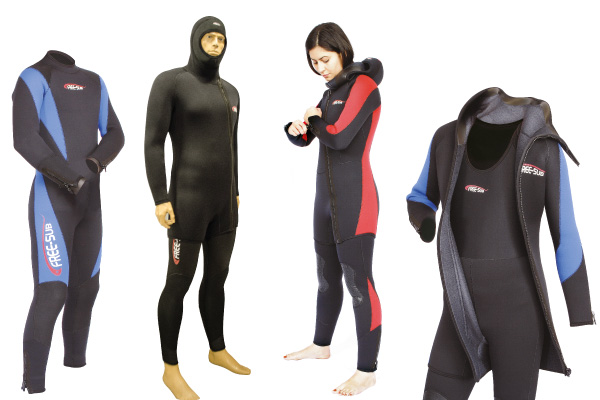 Dalgıç kıyafetleri sürtünmeyi azaltacak şekilde tasarlanmıştır.
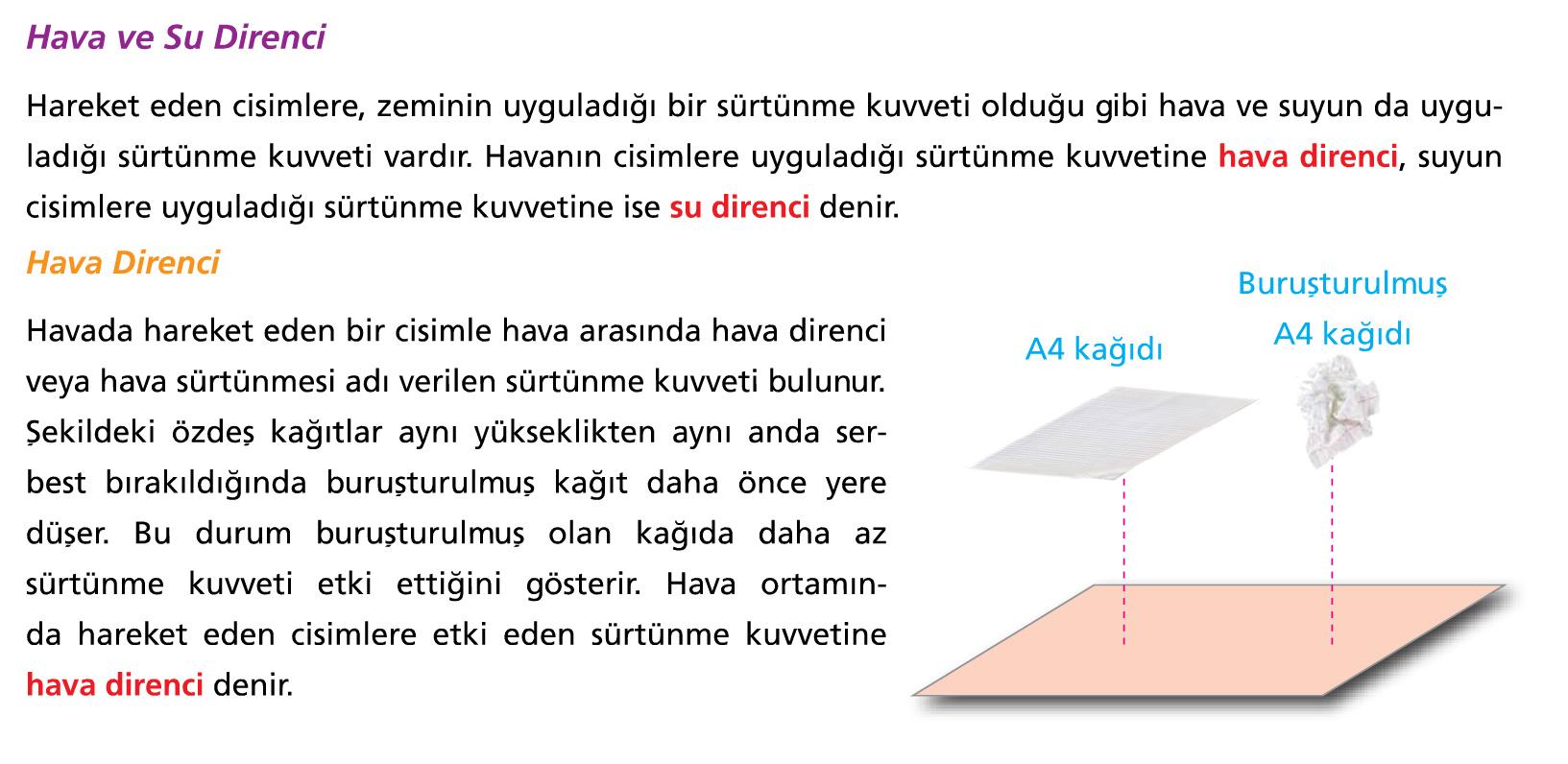 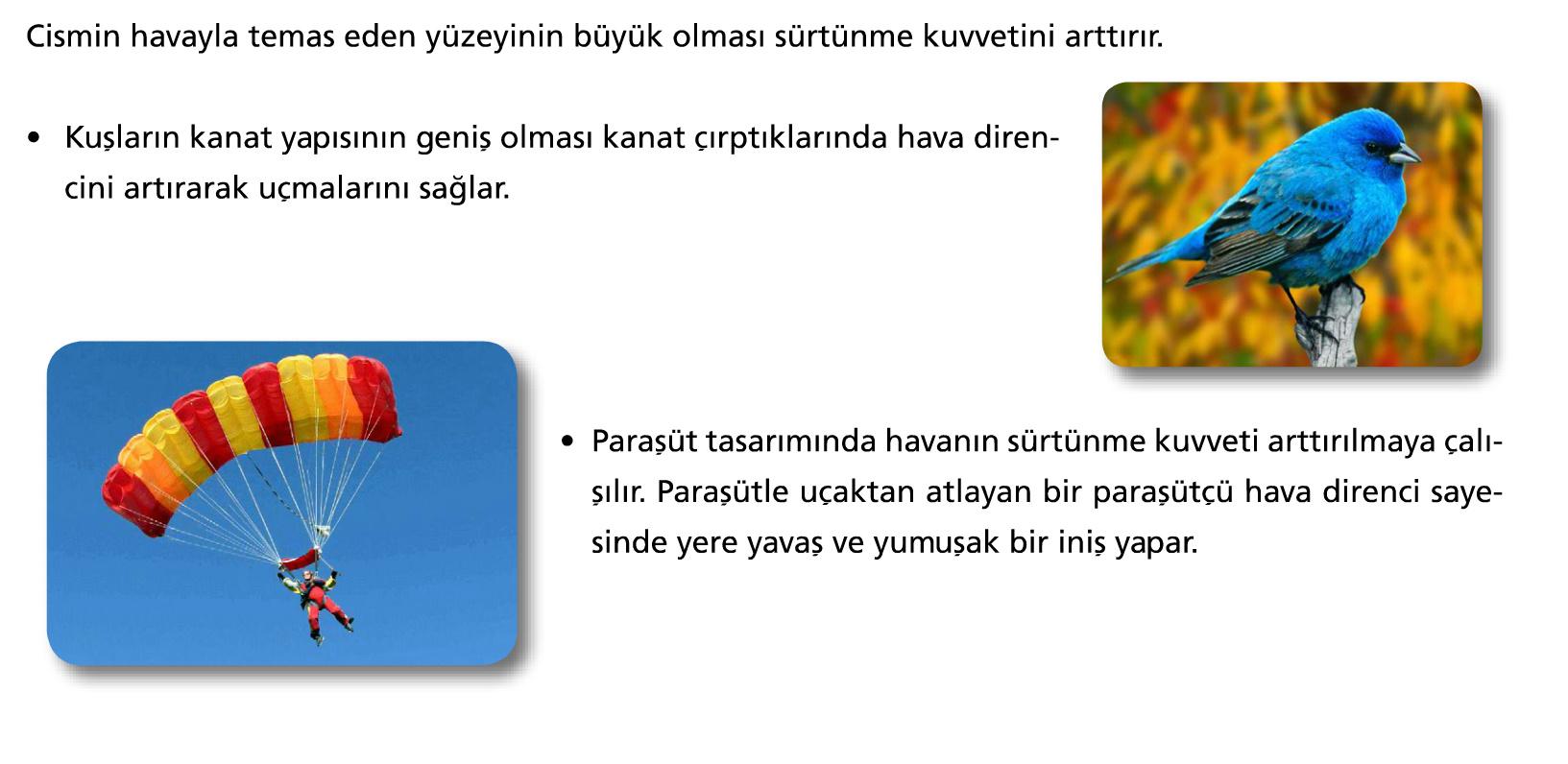 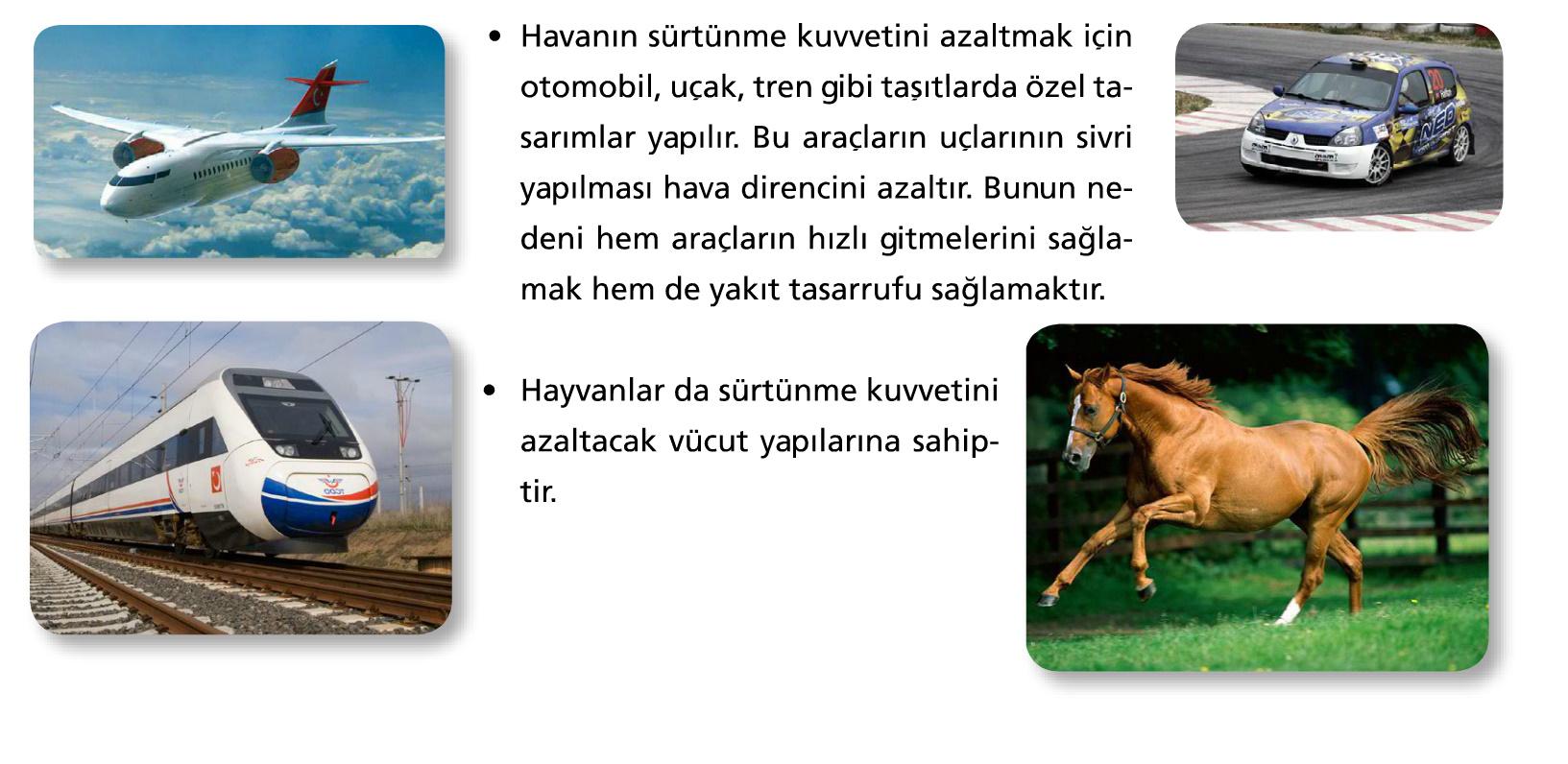 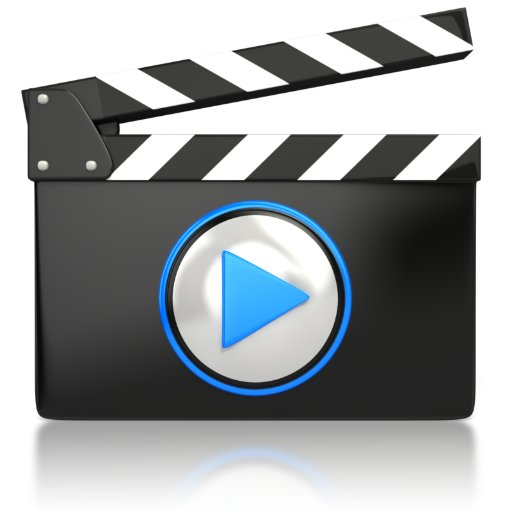 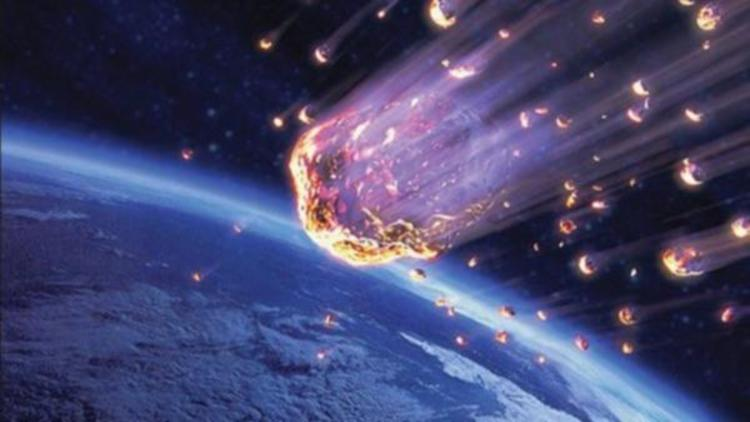 Göktaşları hava direnci sayesinde yeryüzüne ulaşmadan yanarak yok olurlar.
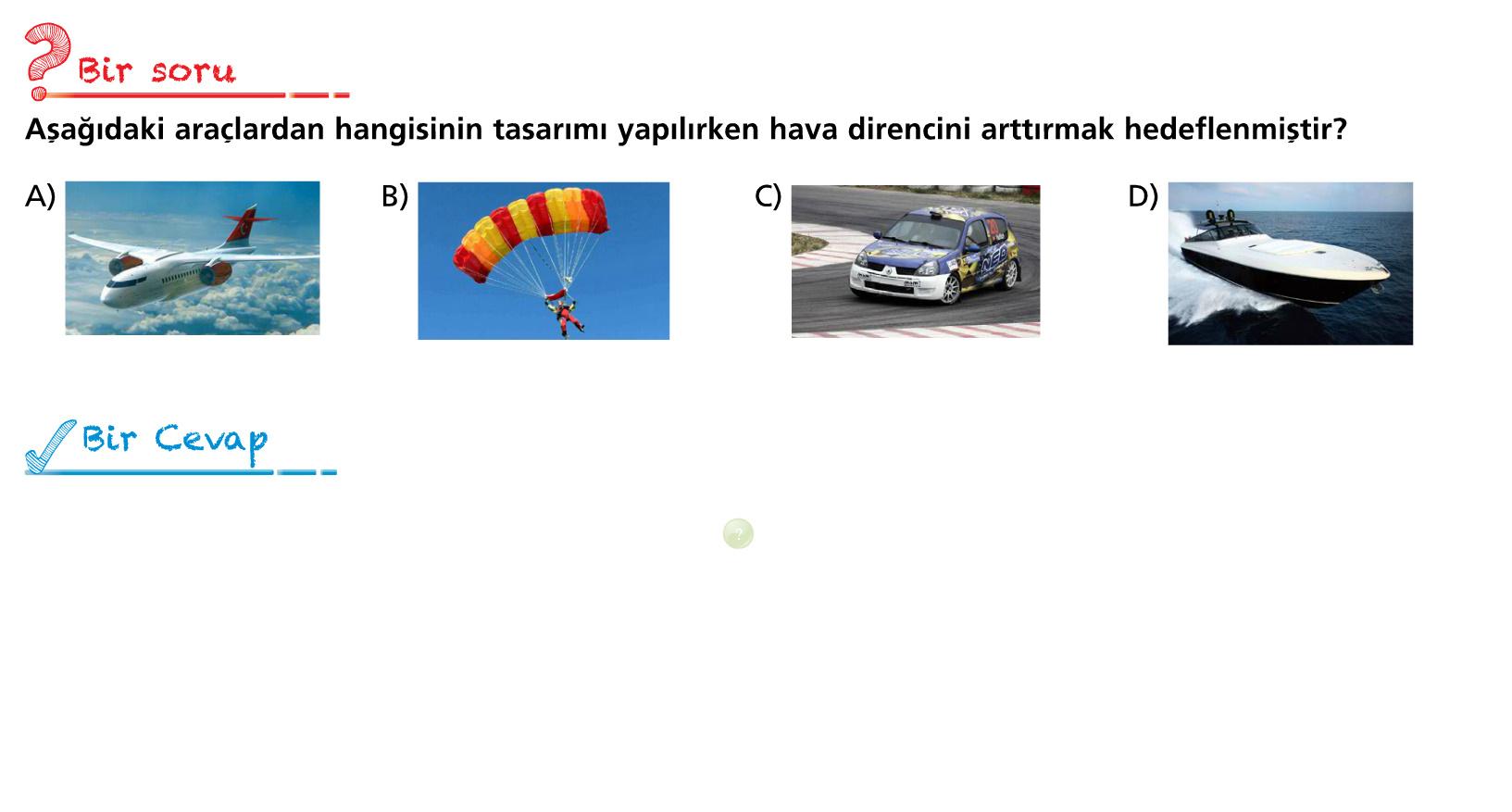 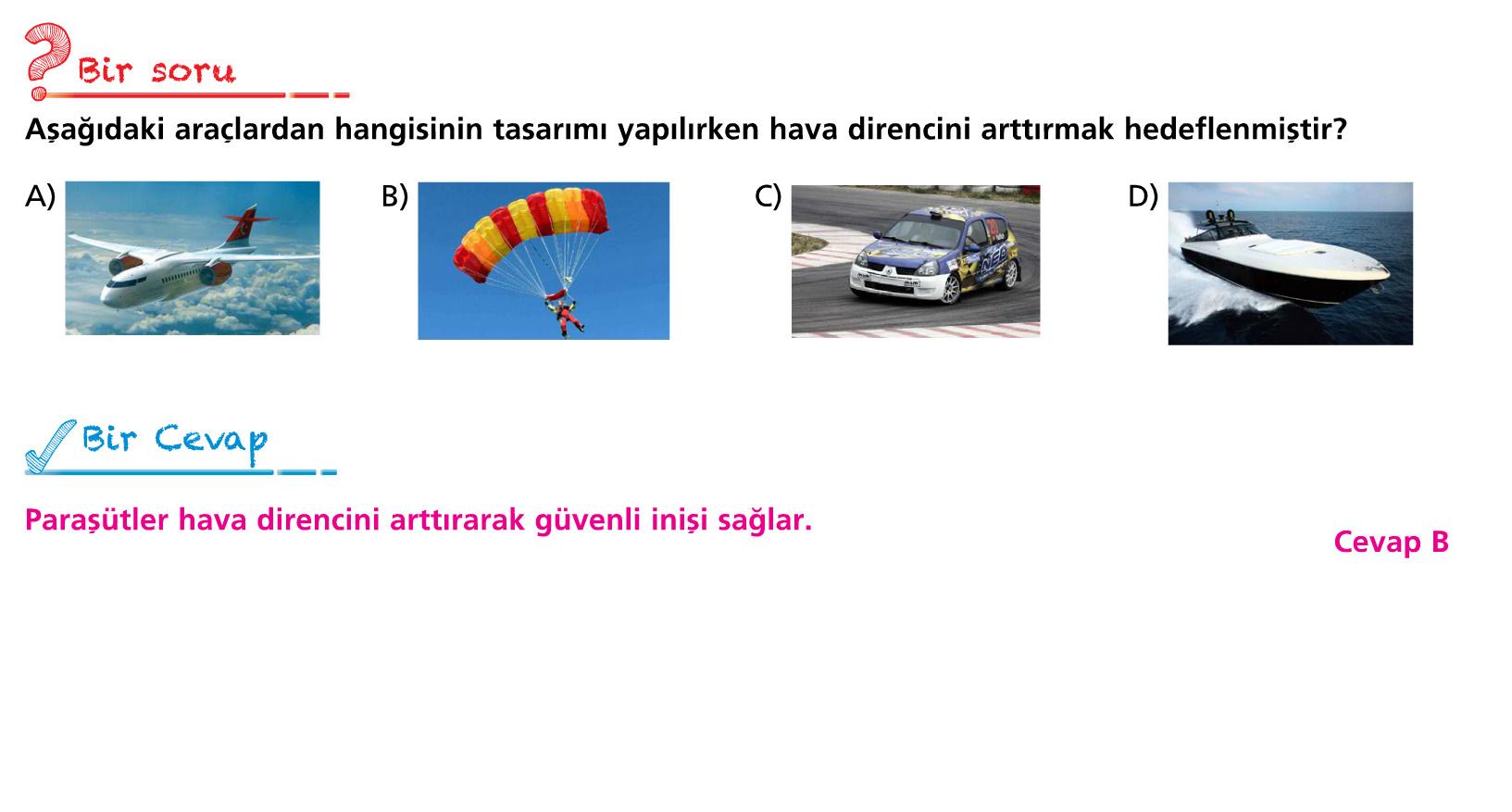 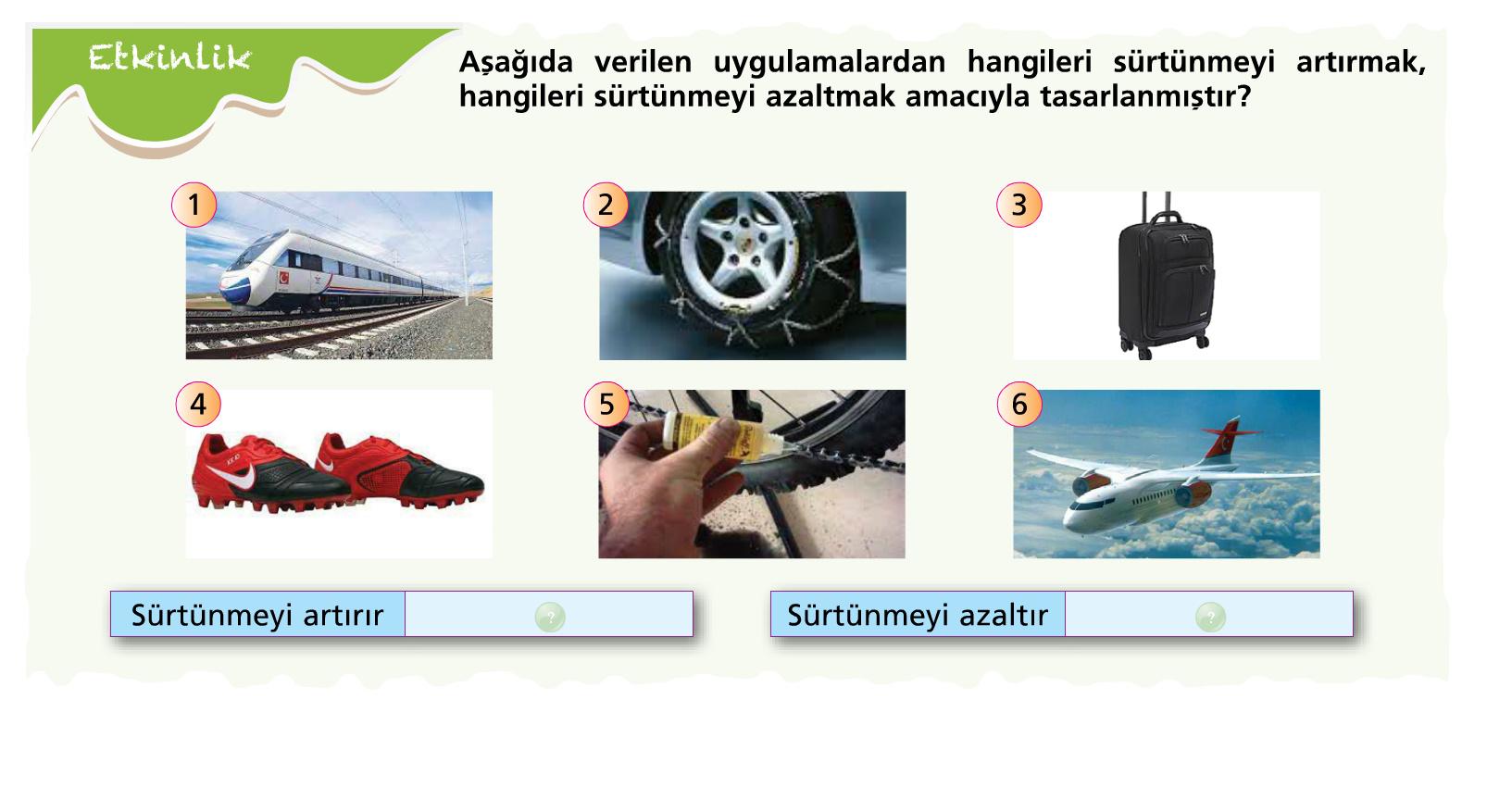 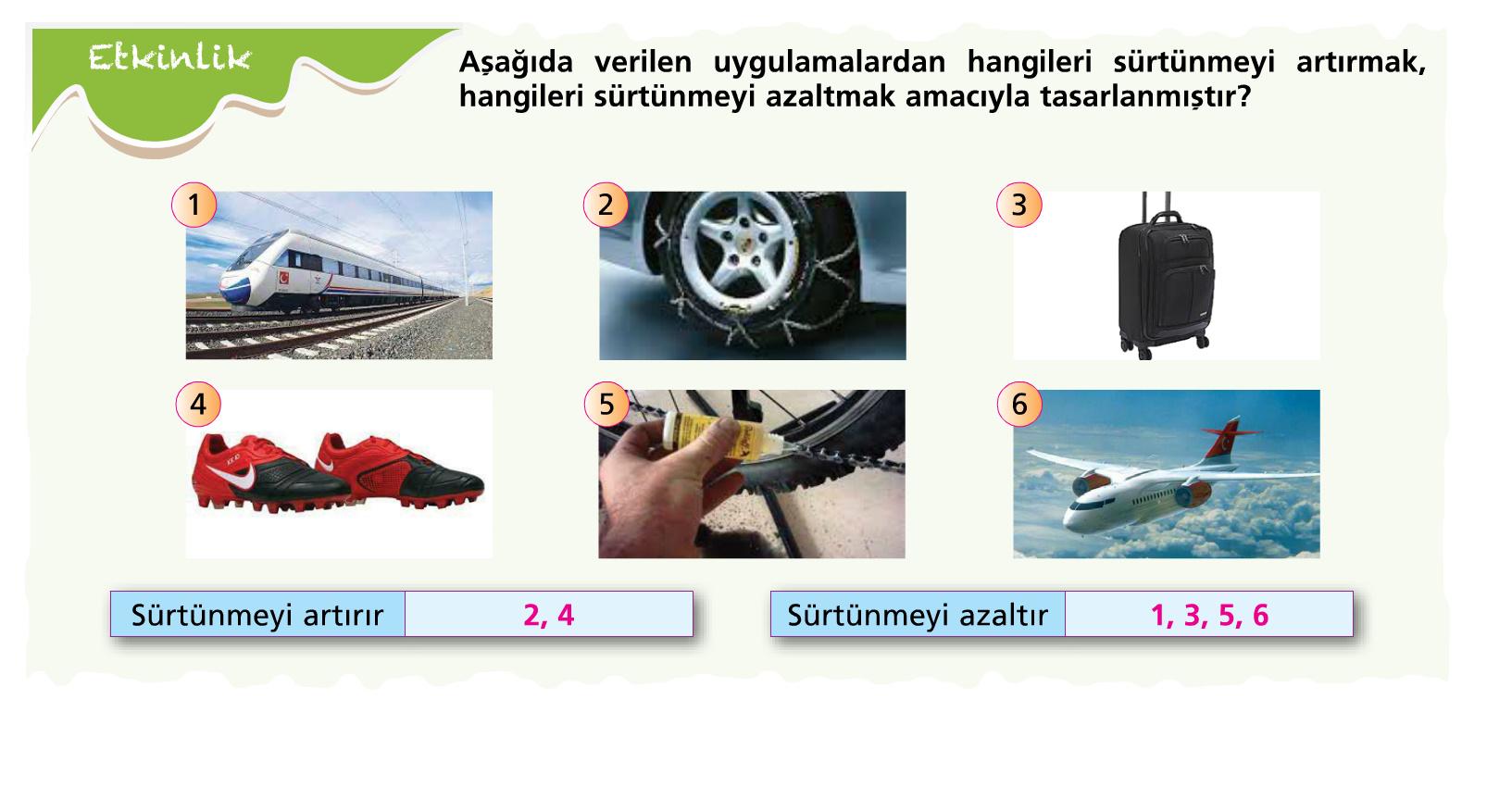 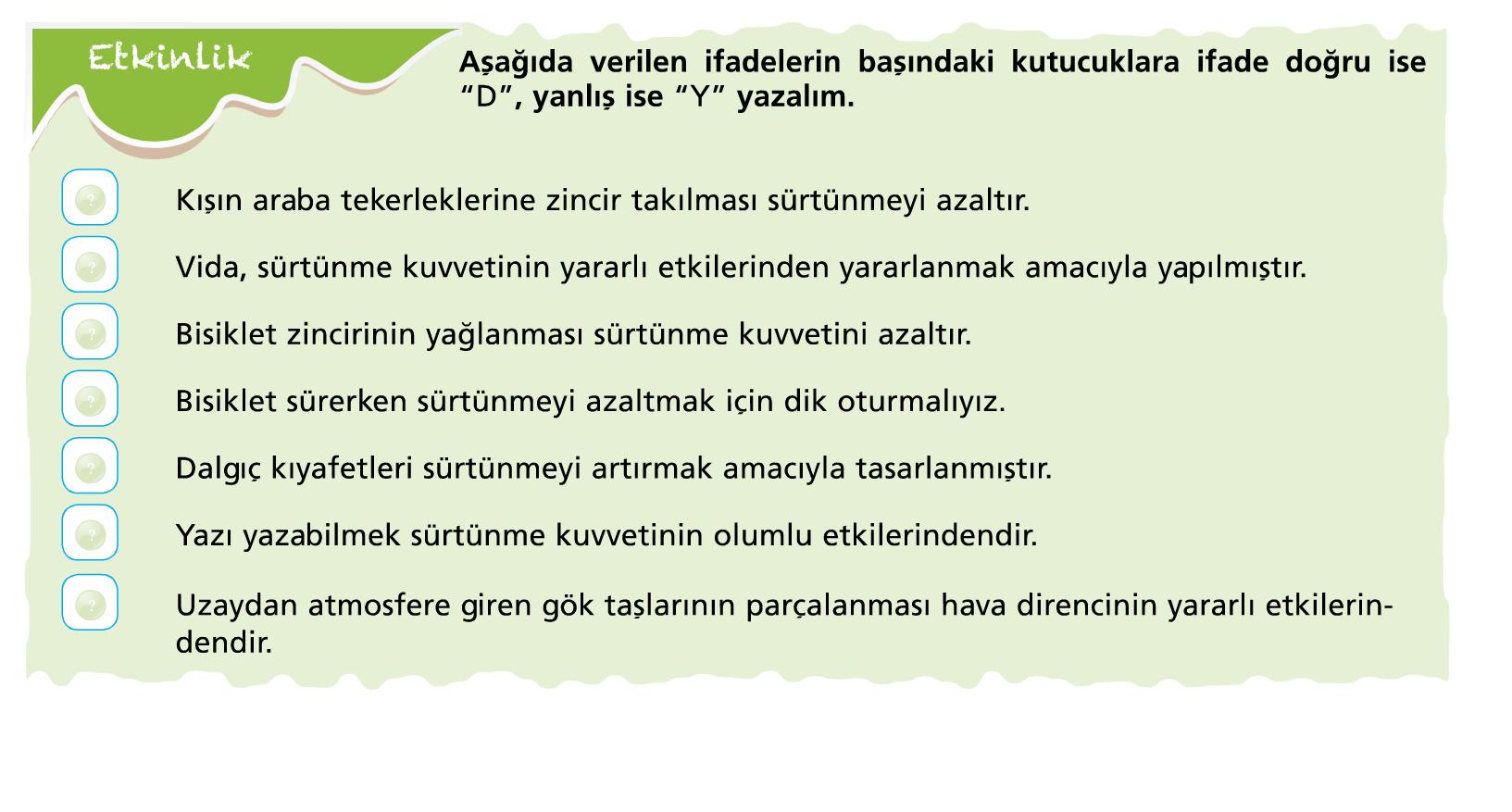 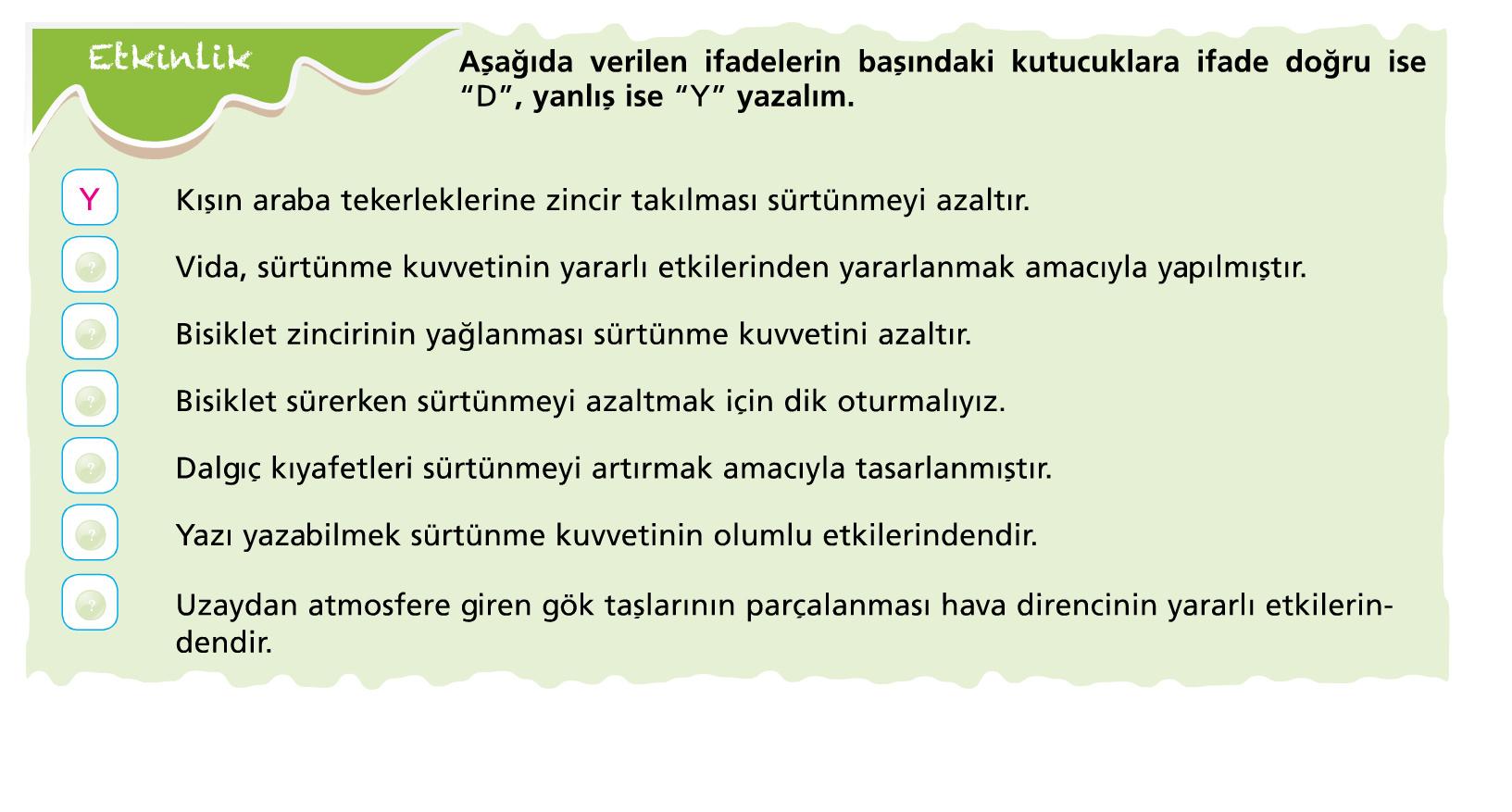 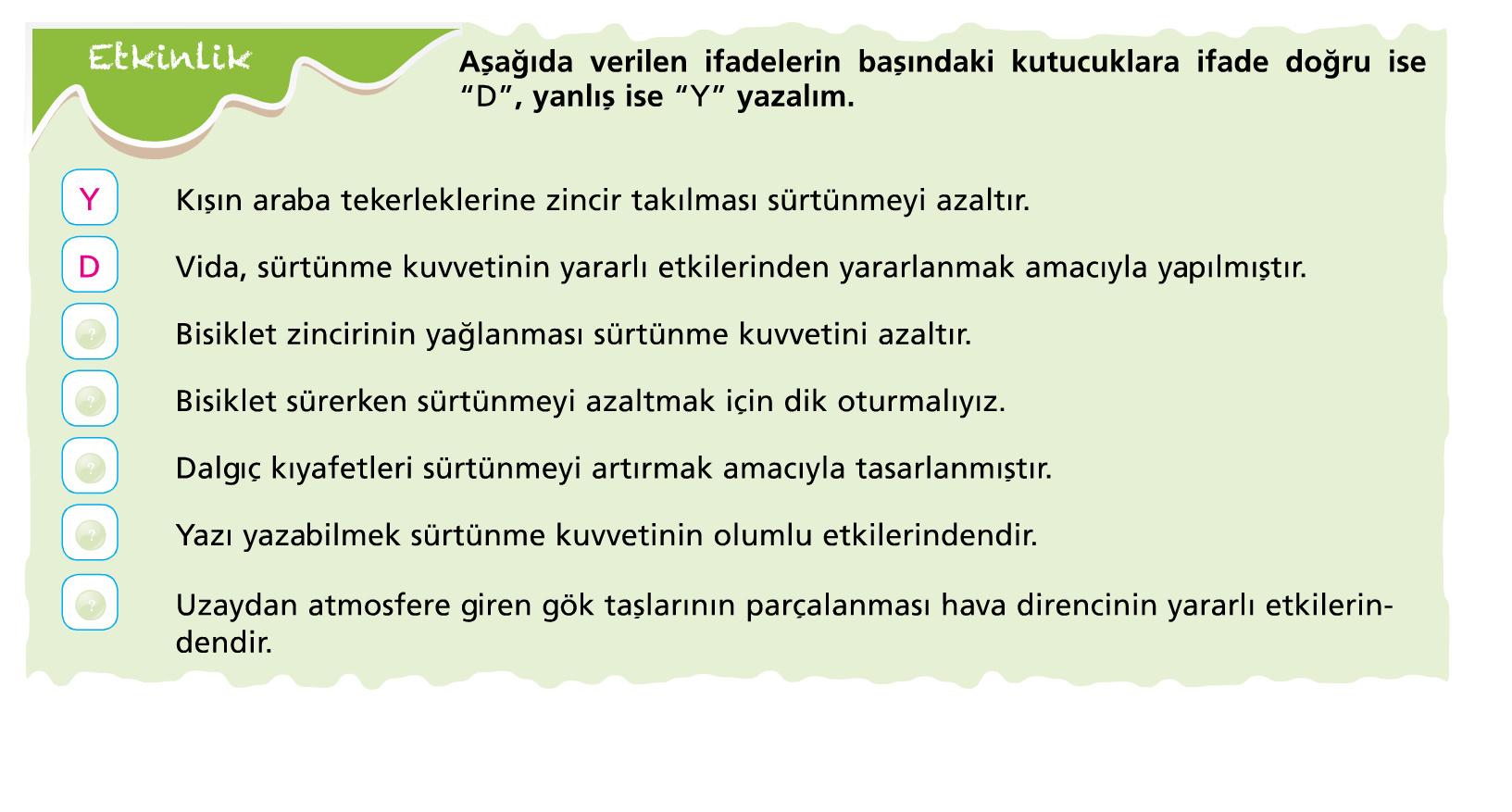 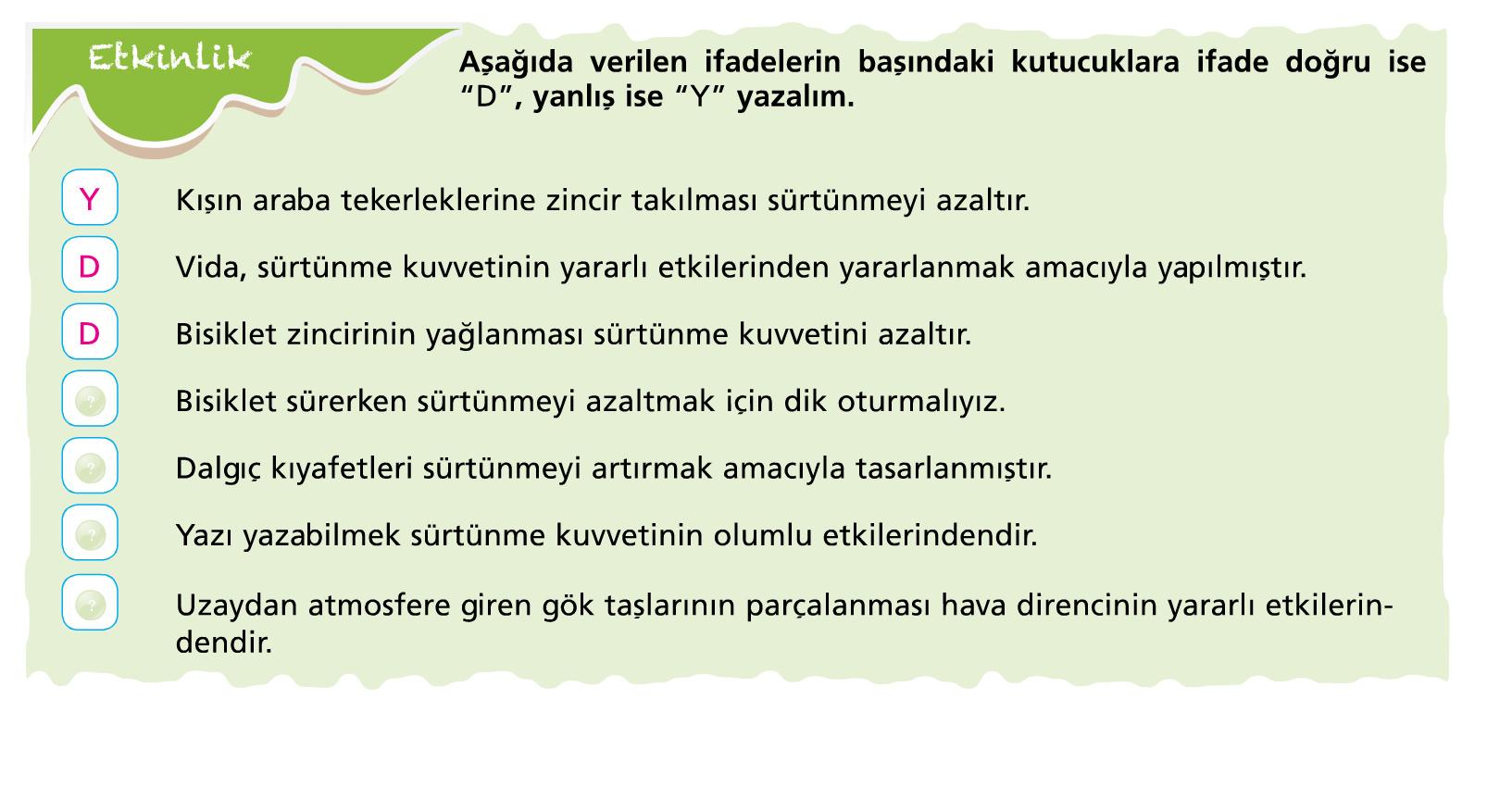 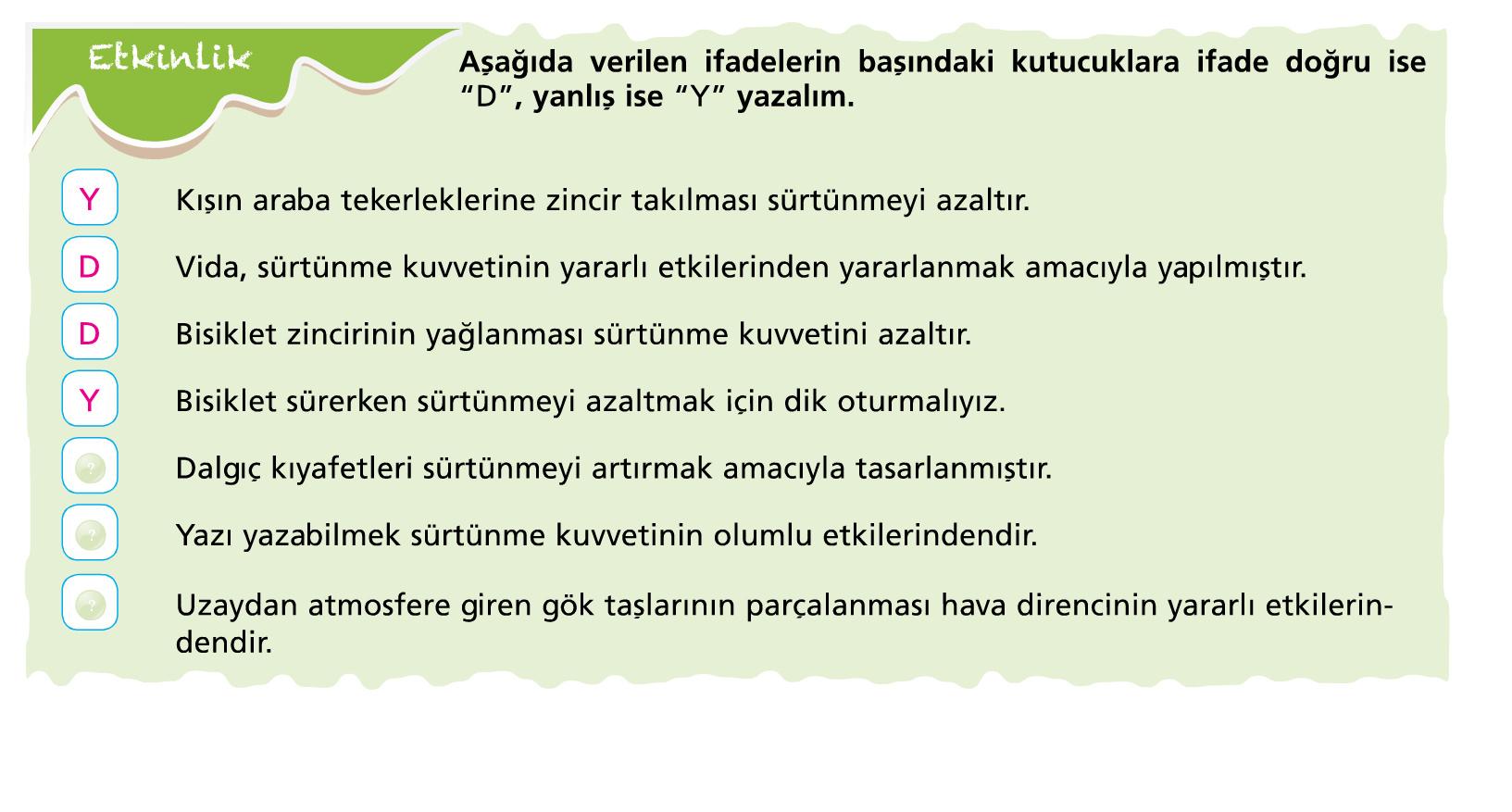 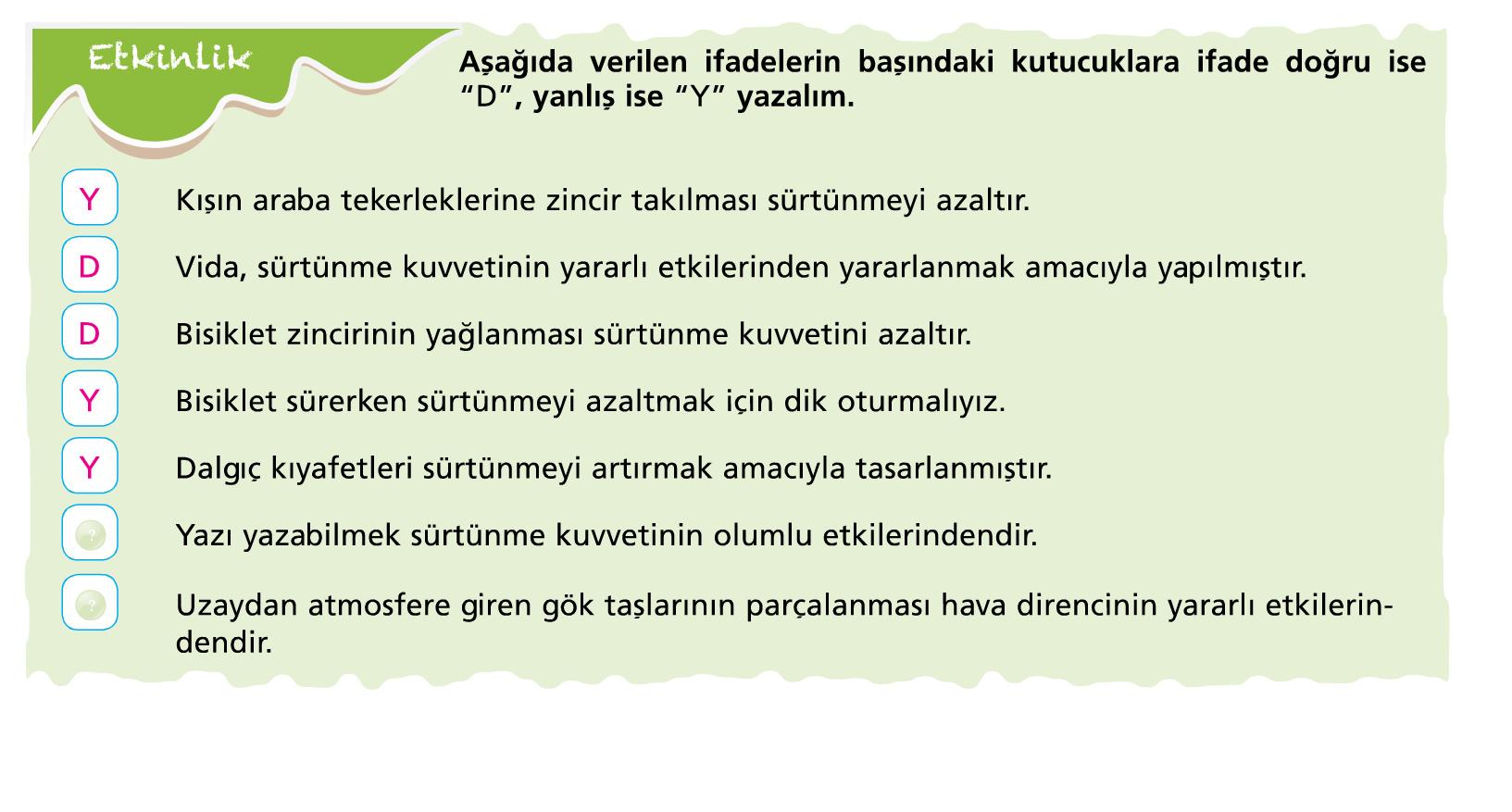 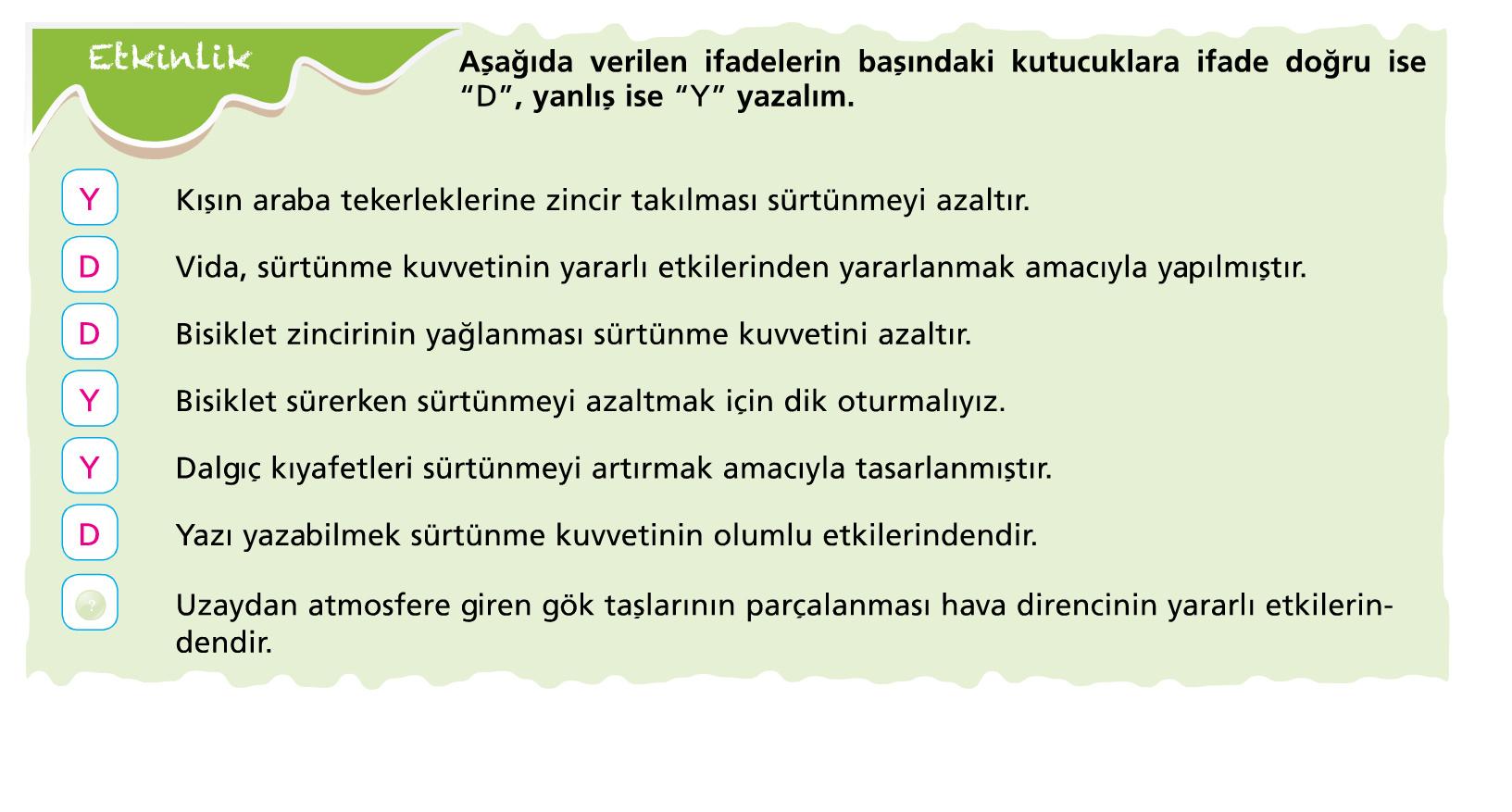 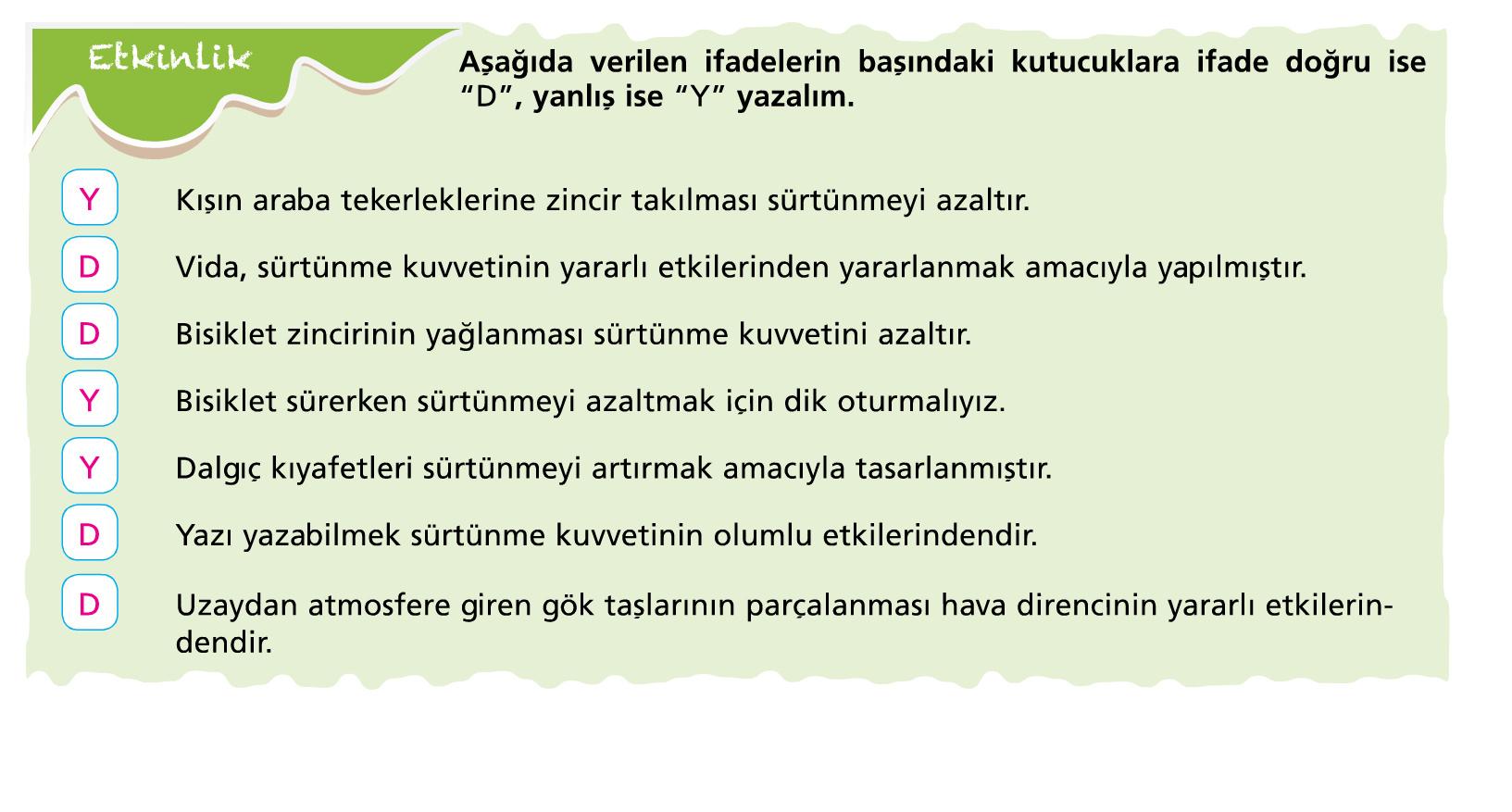 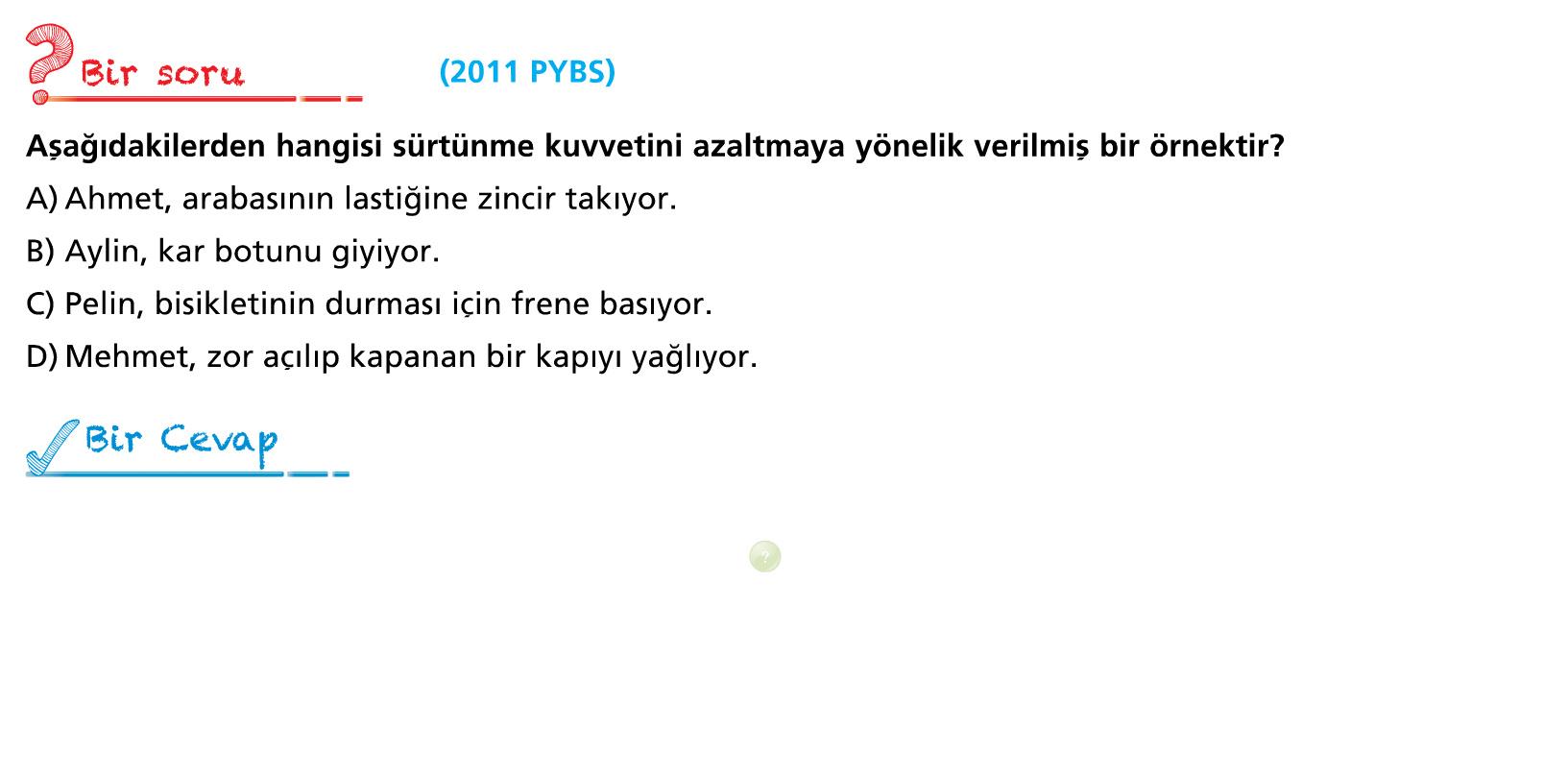 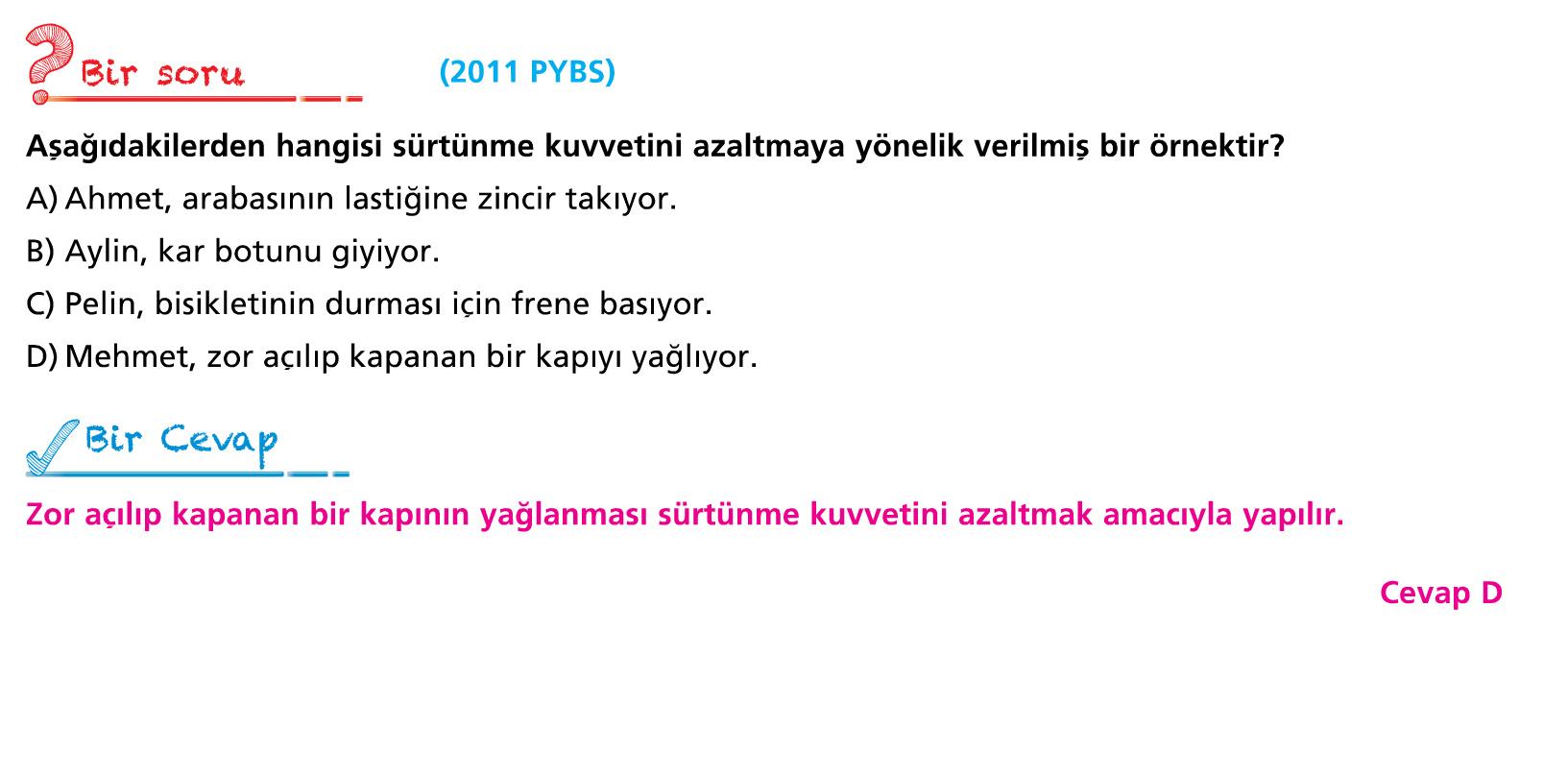 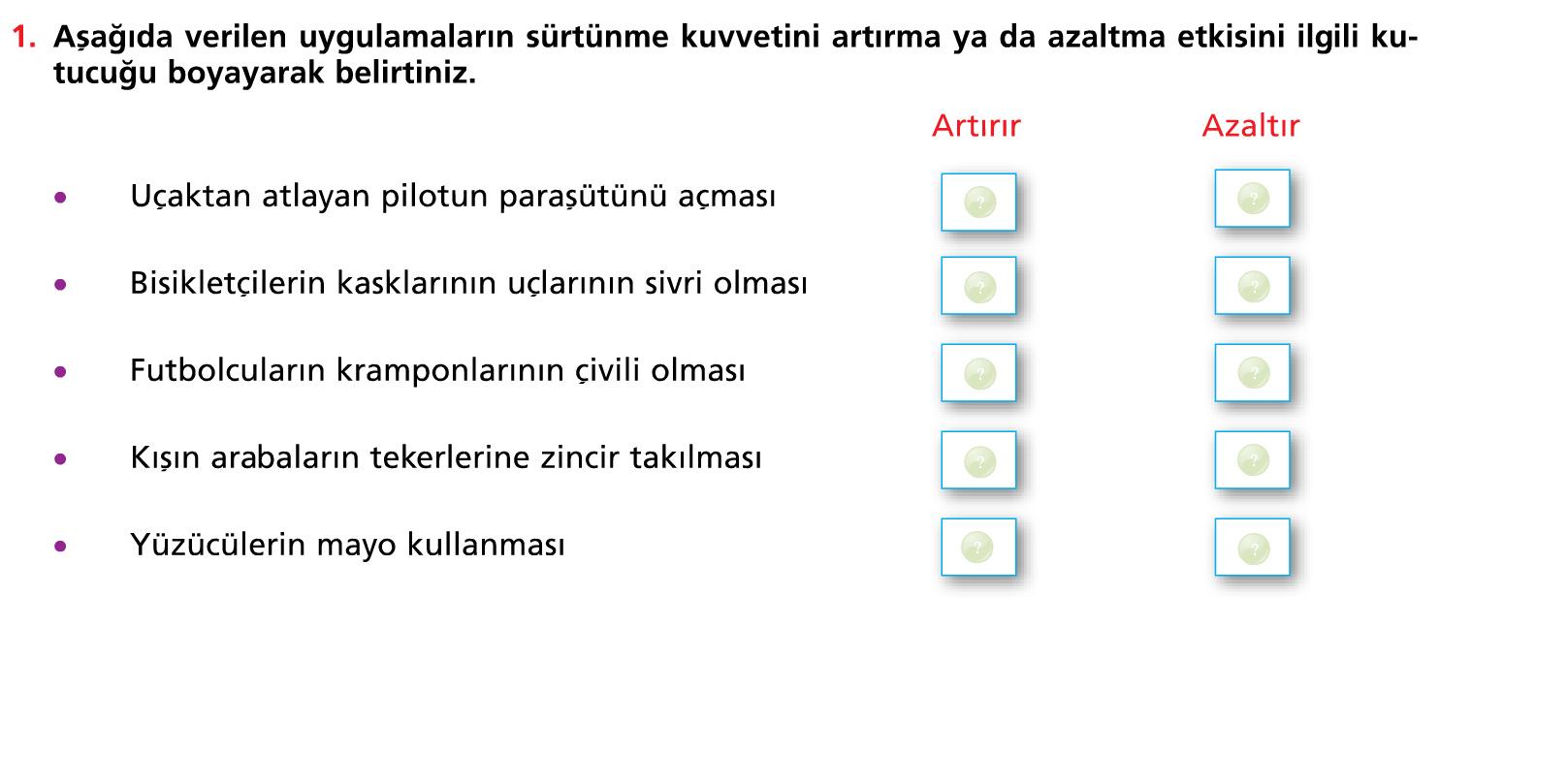 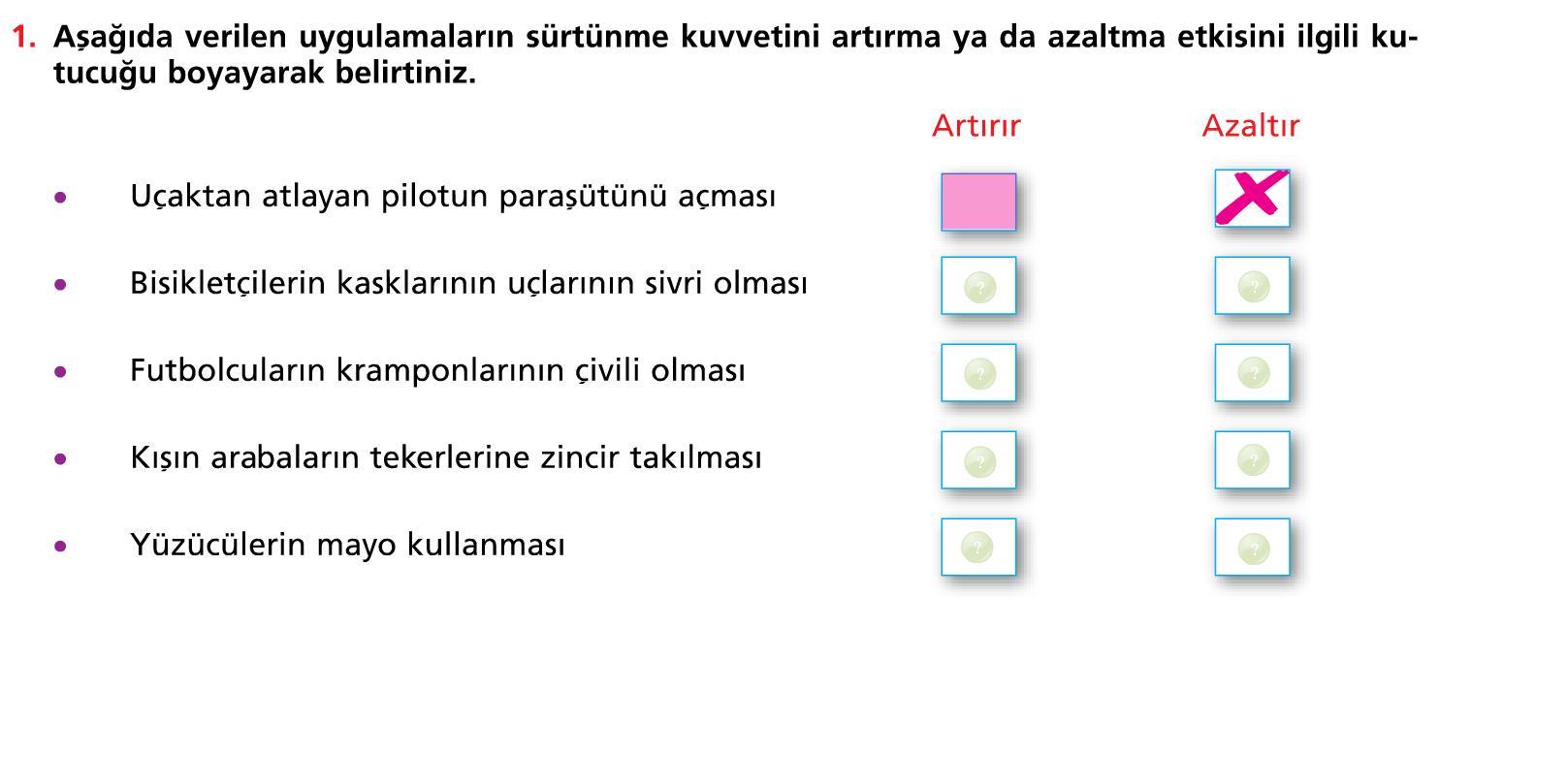 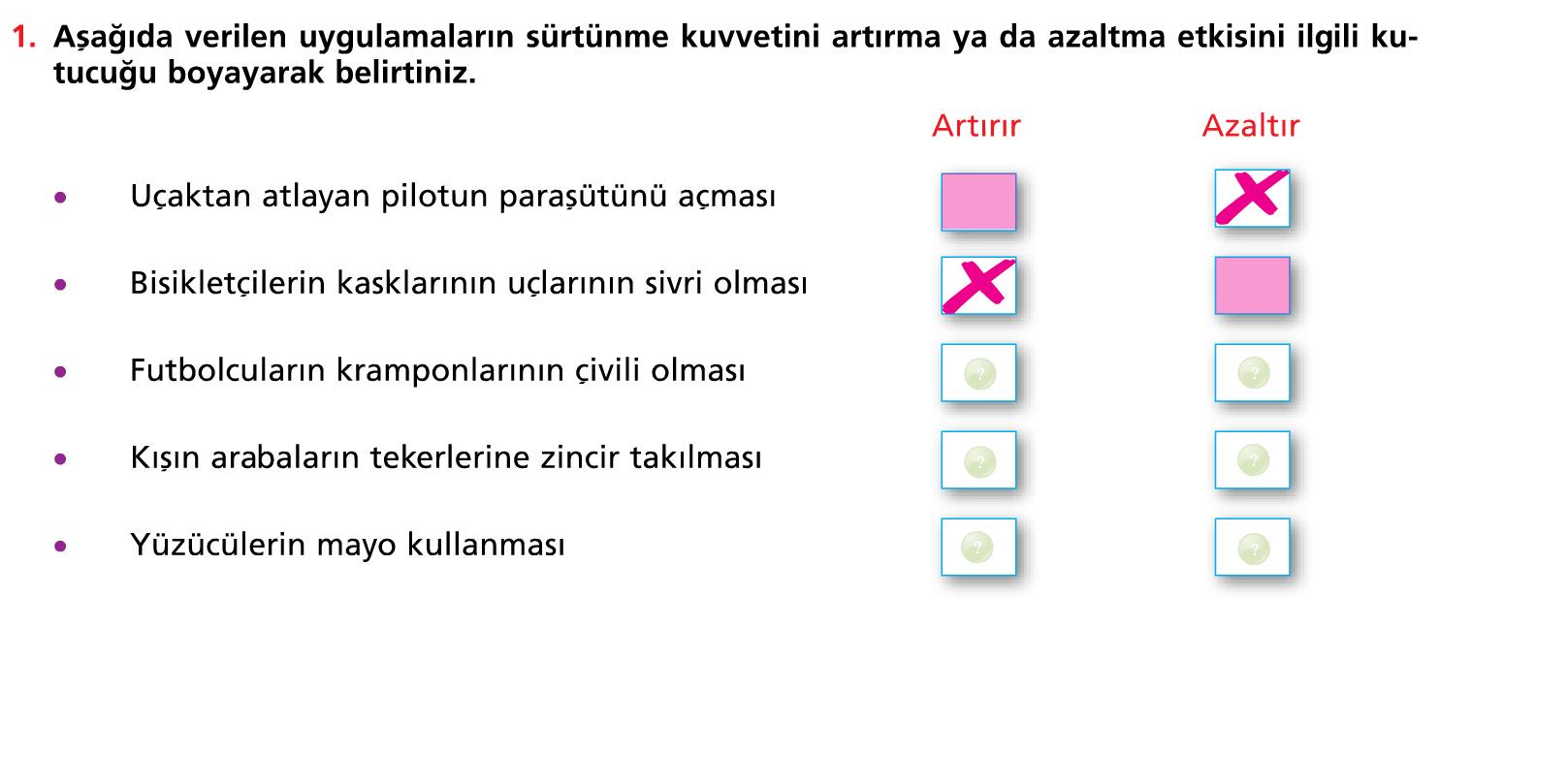 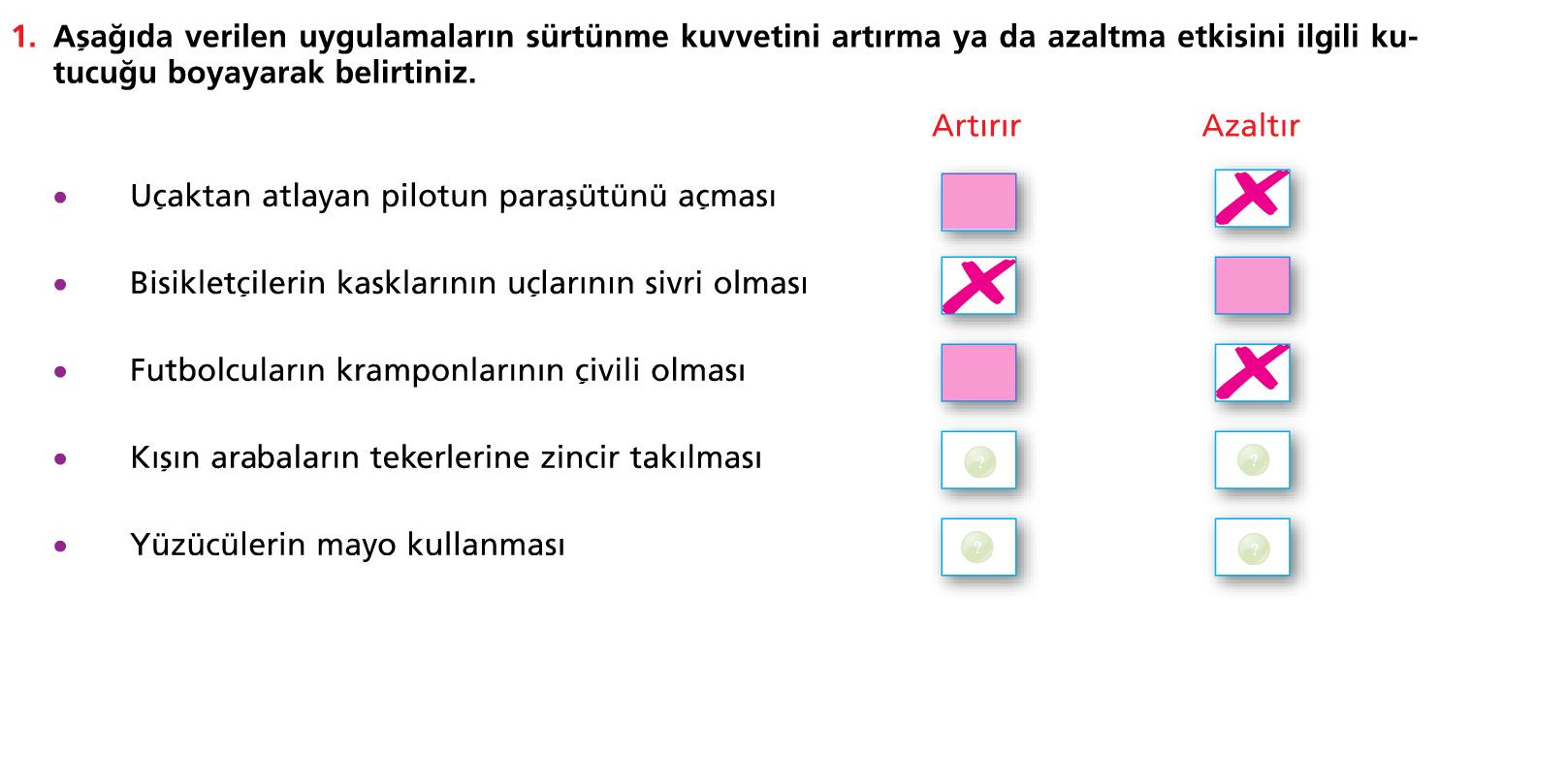 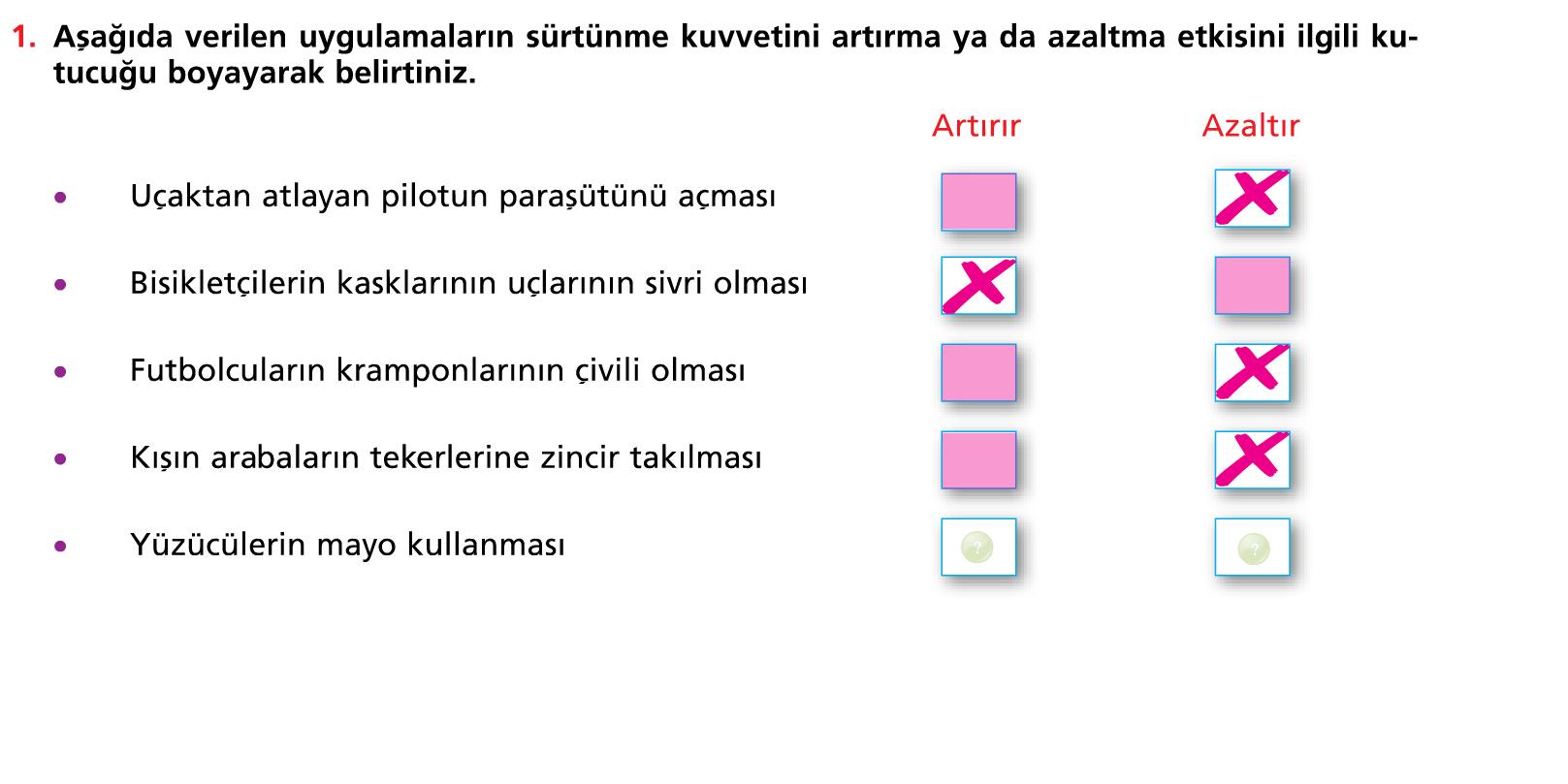 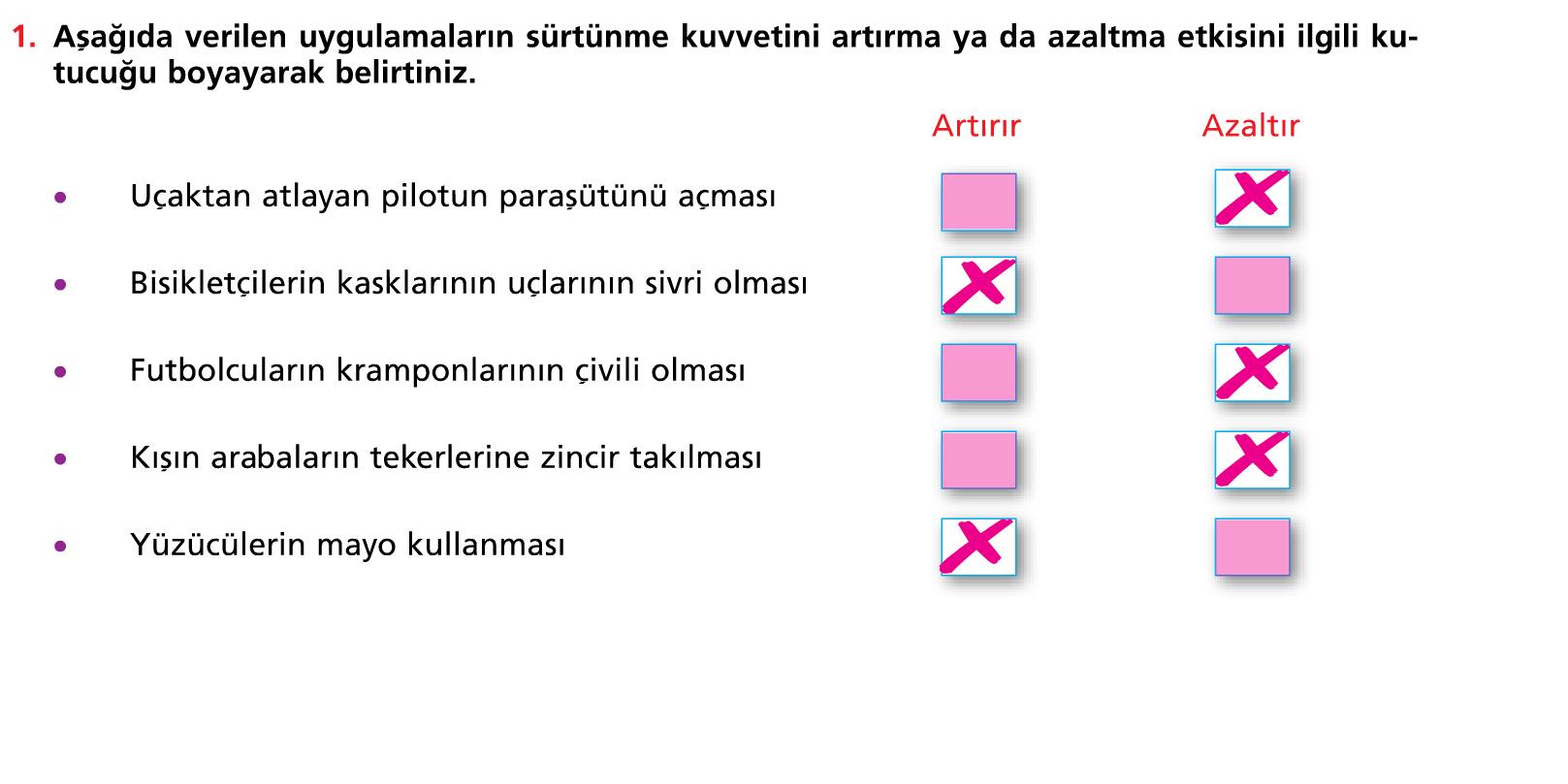 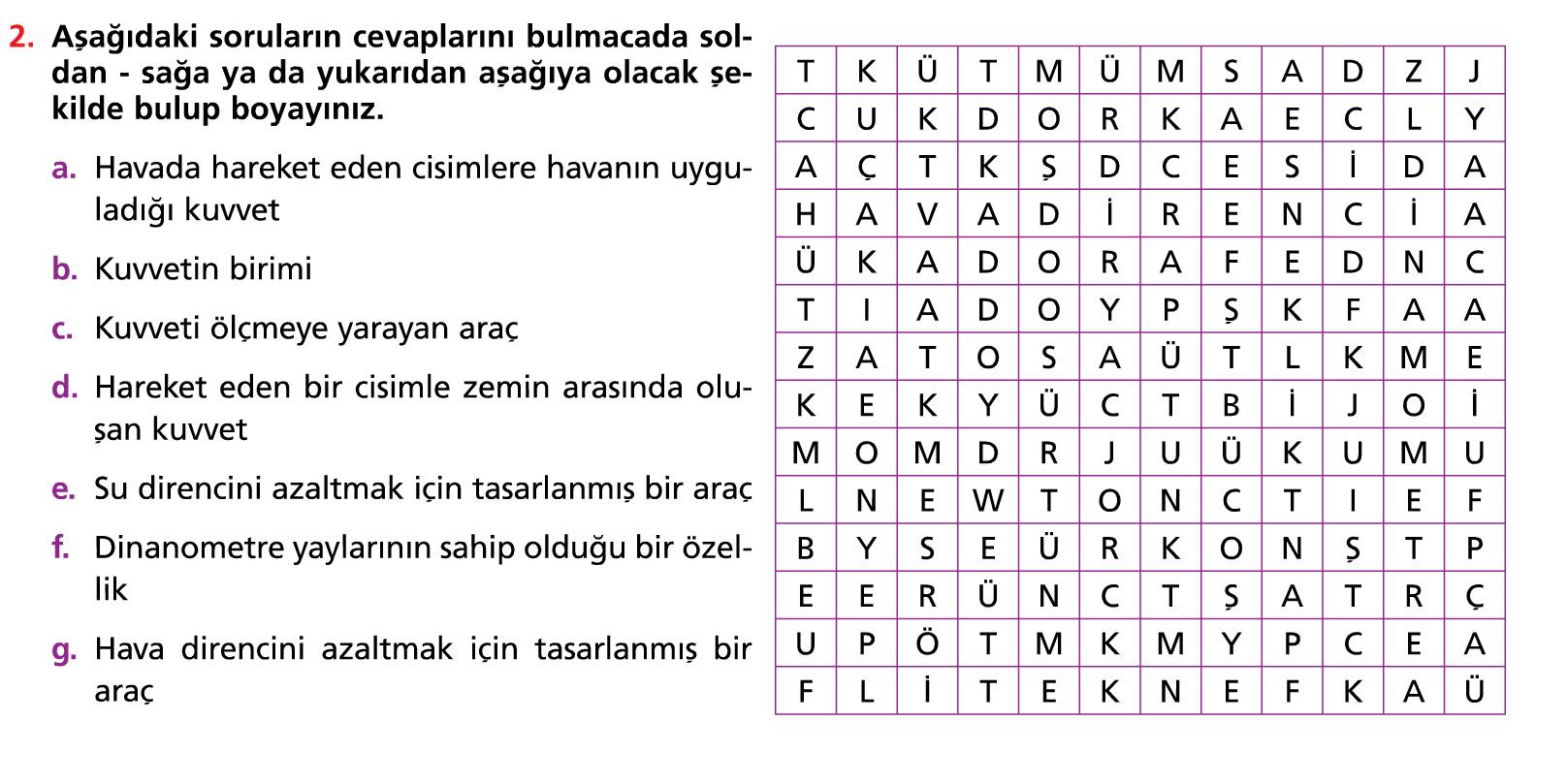 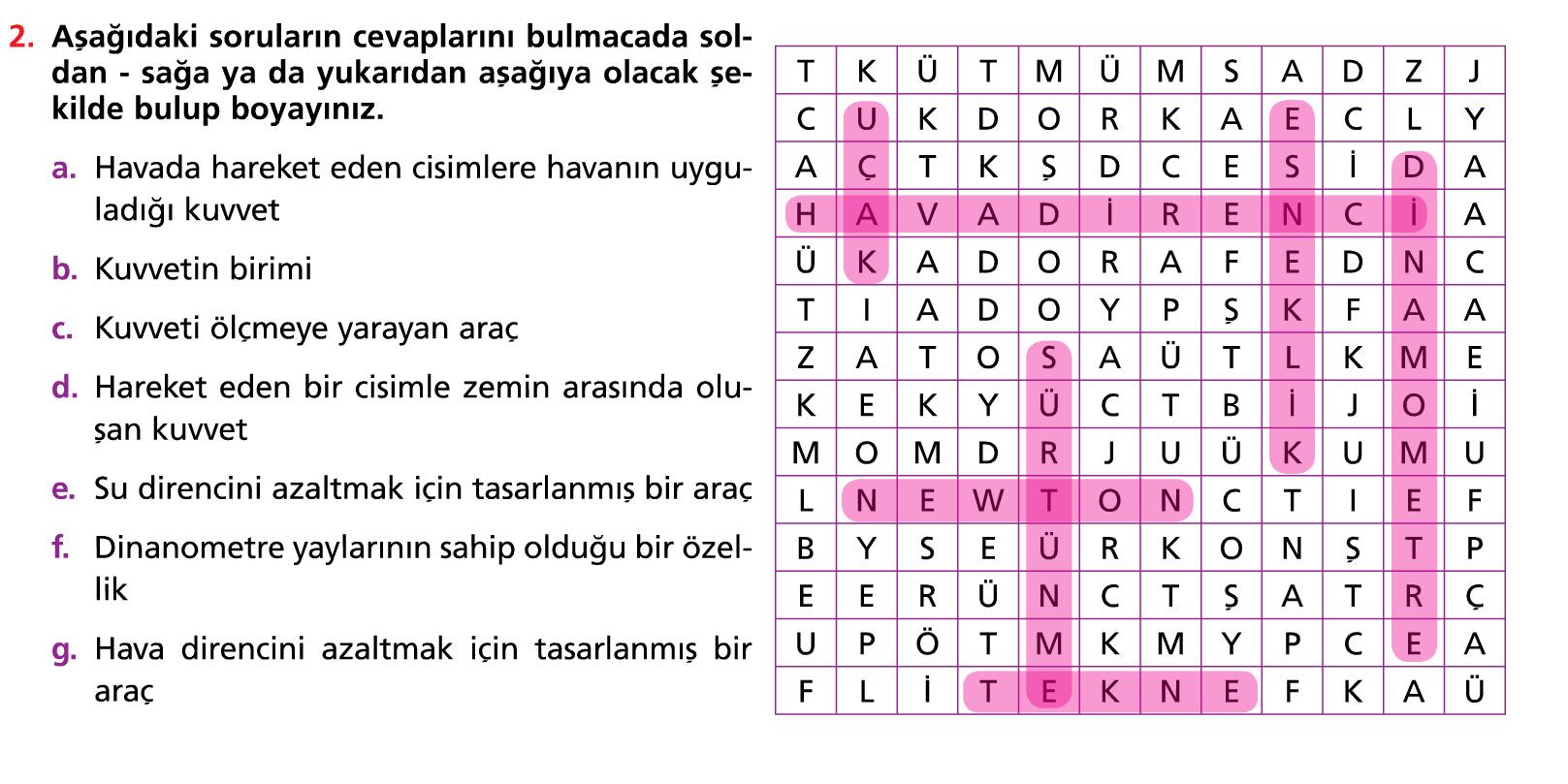 DEĞERLENDİRME SORULARI
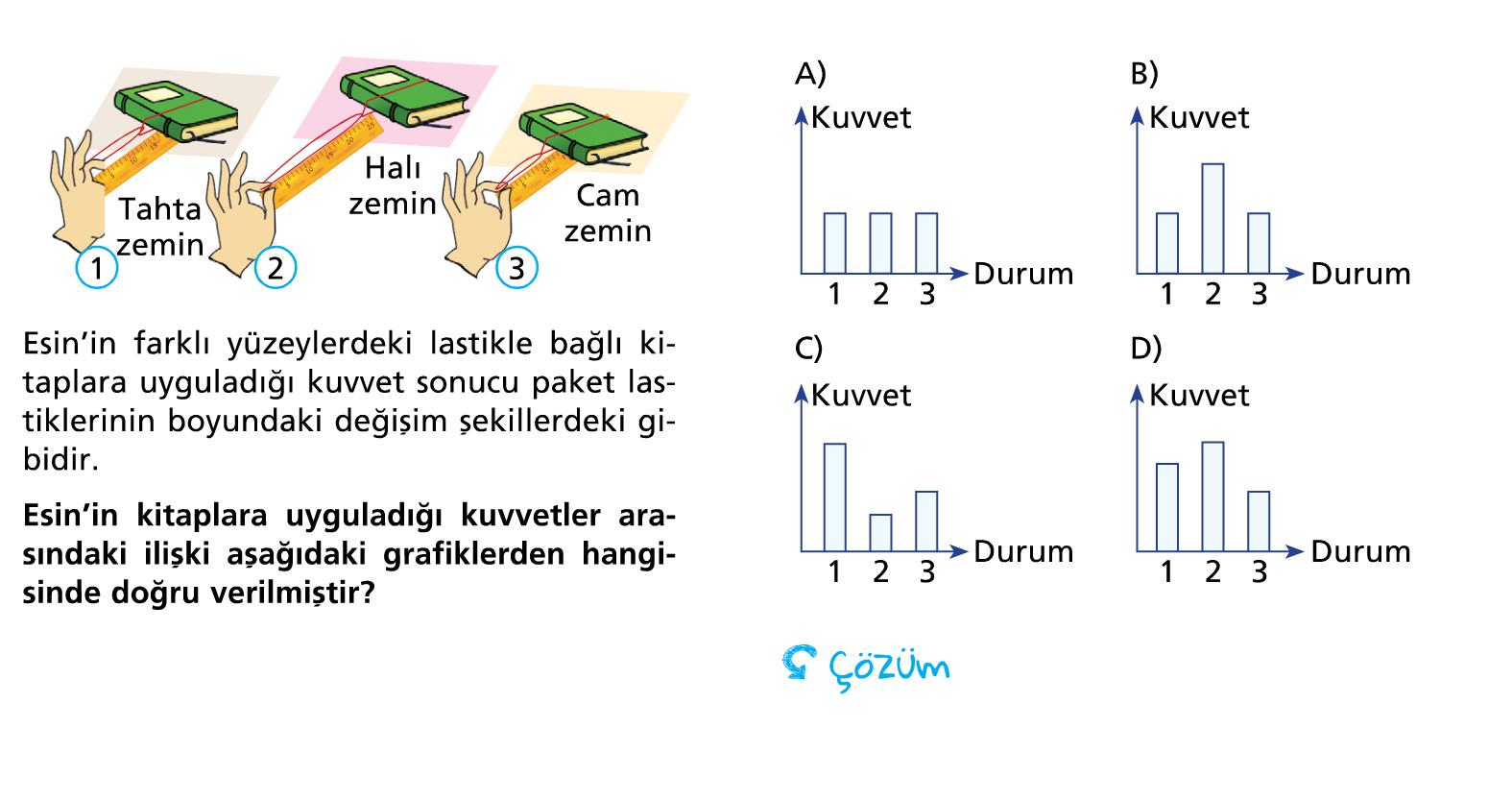 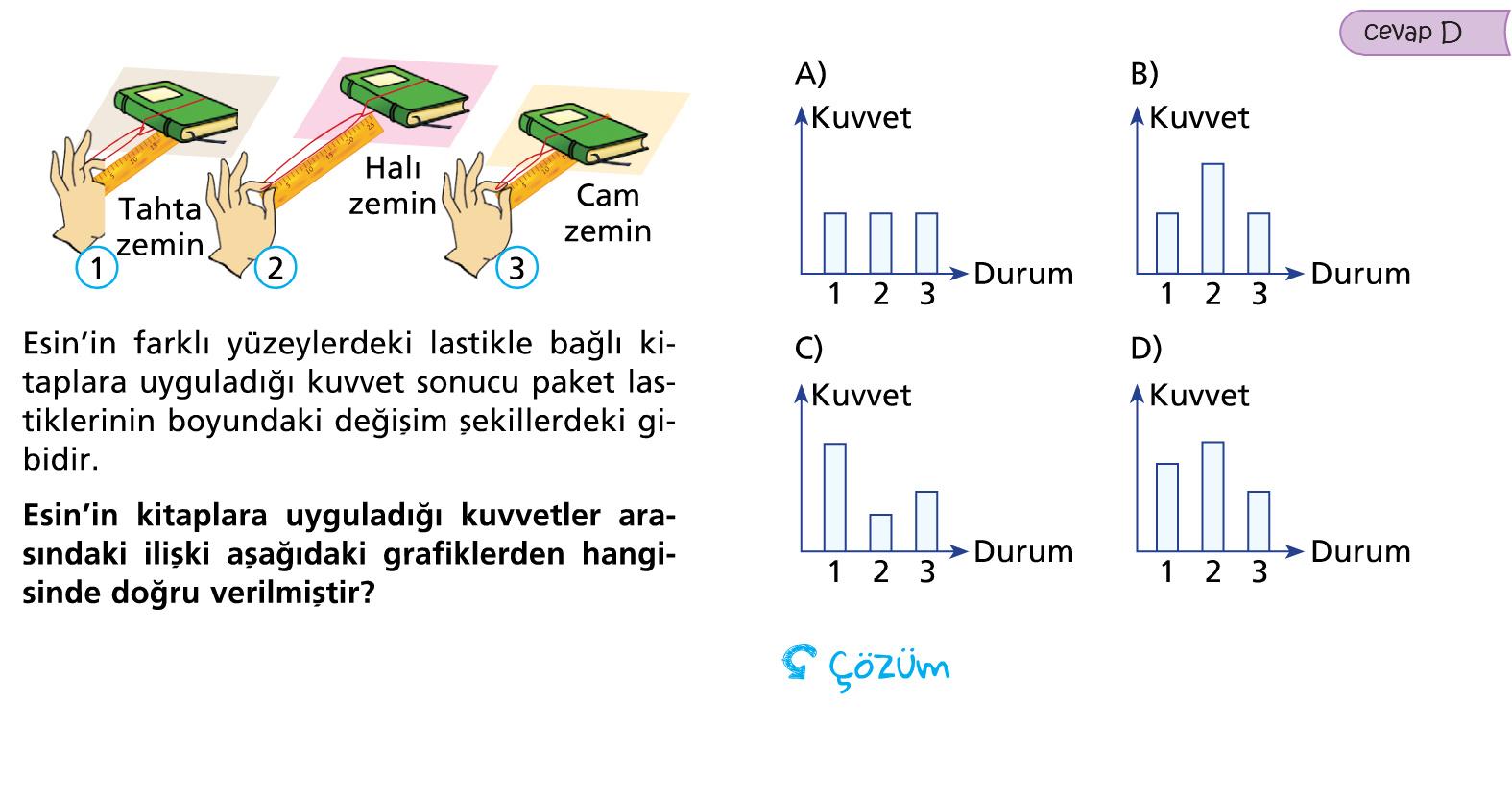 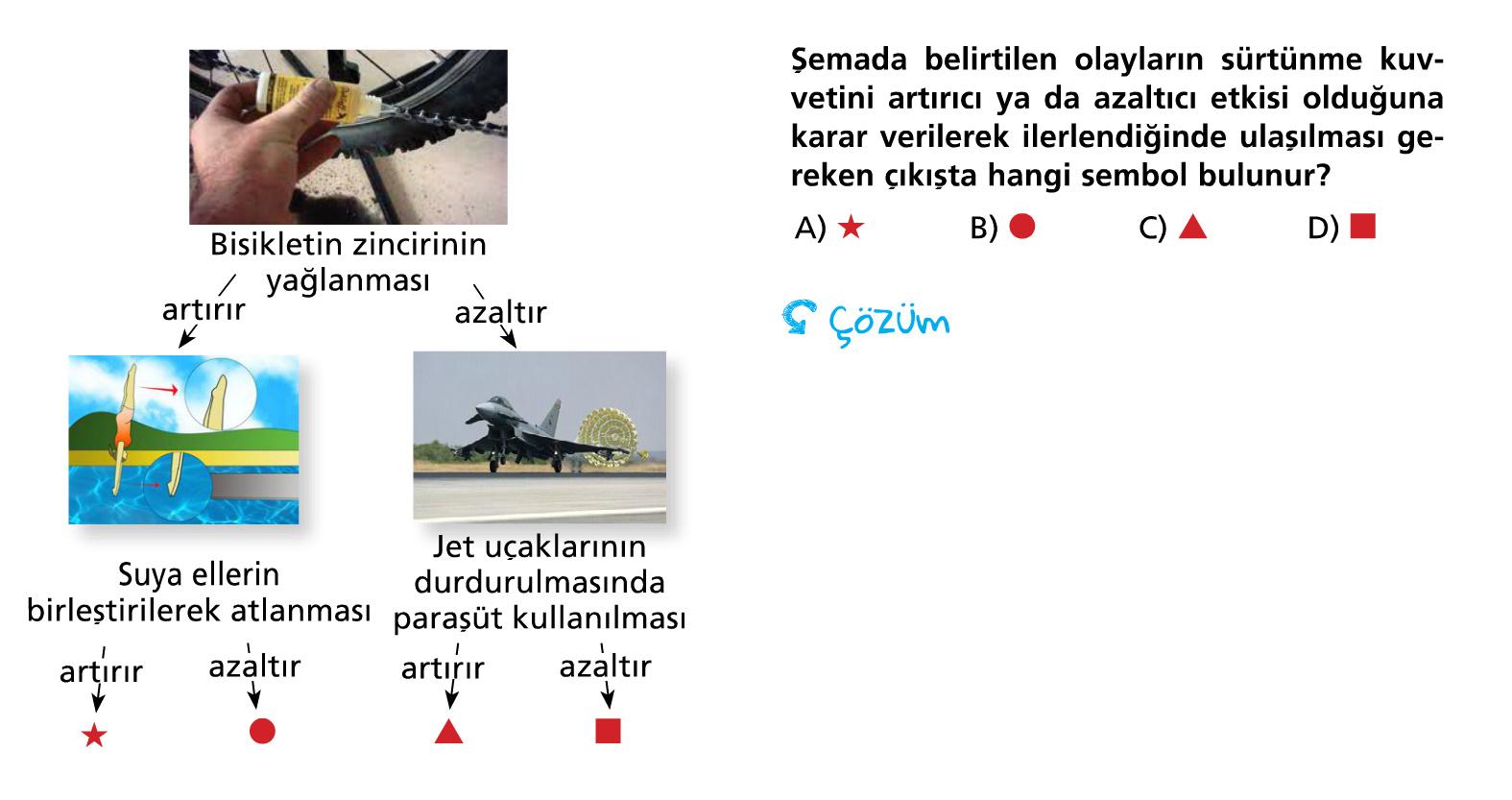 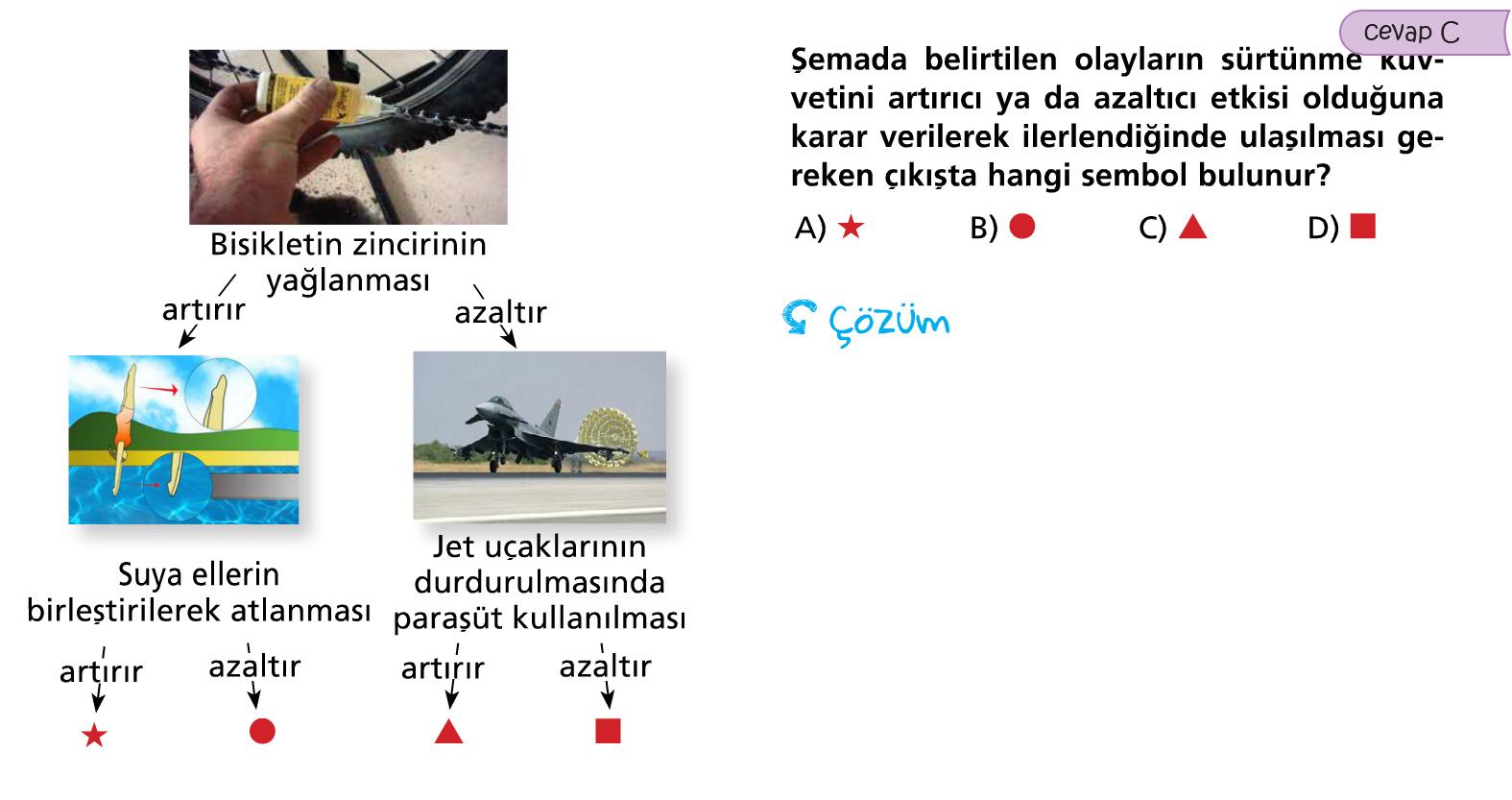 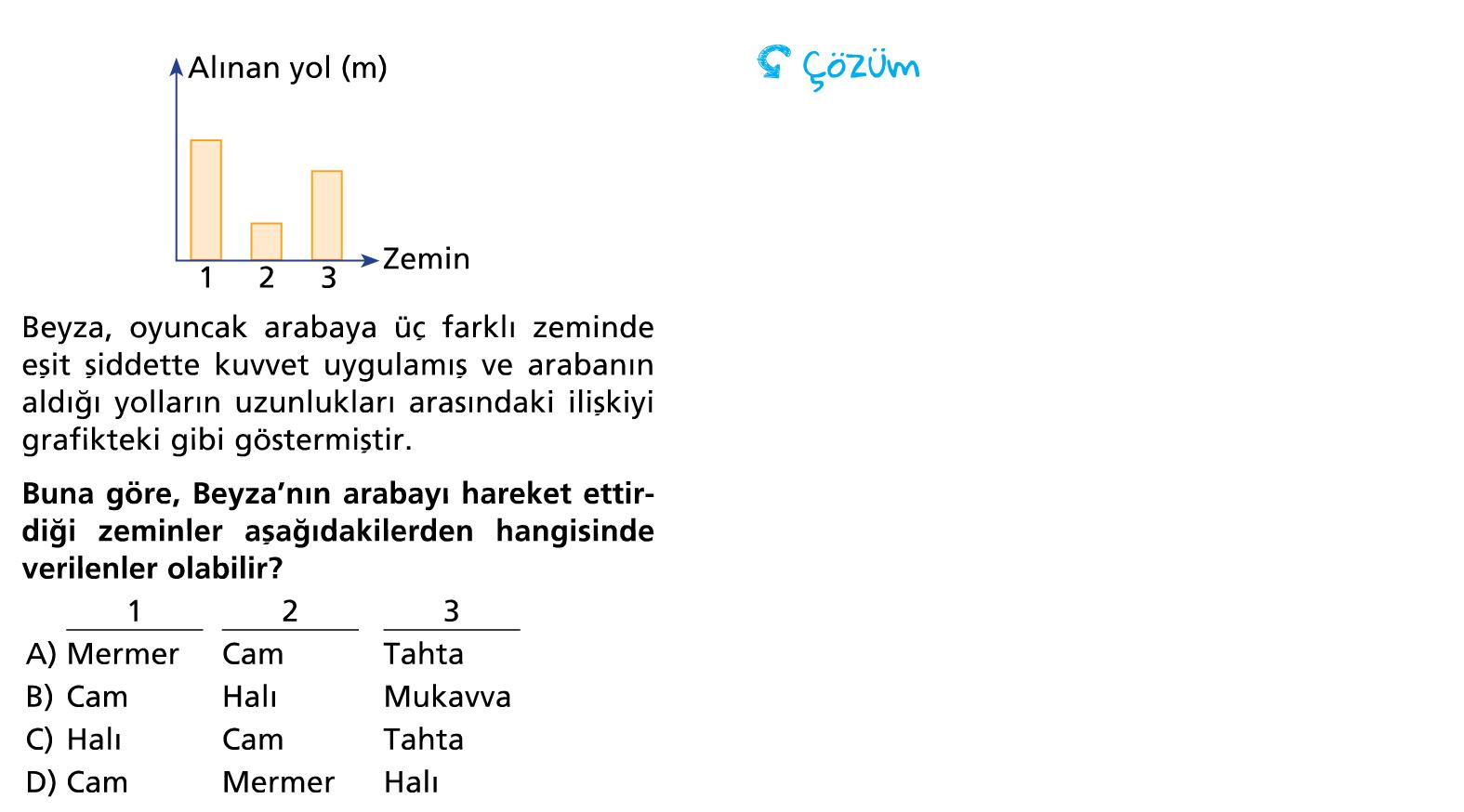 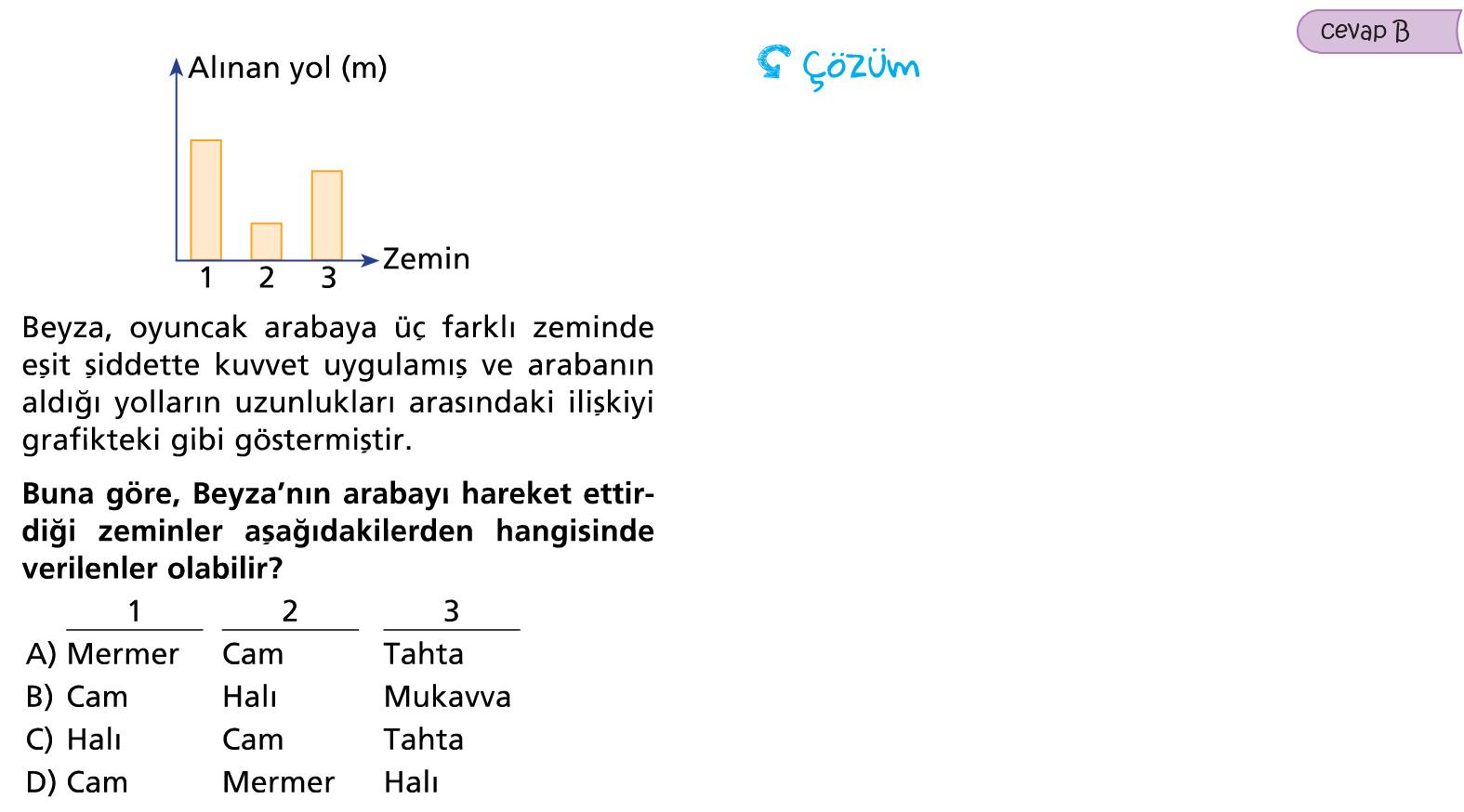 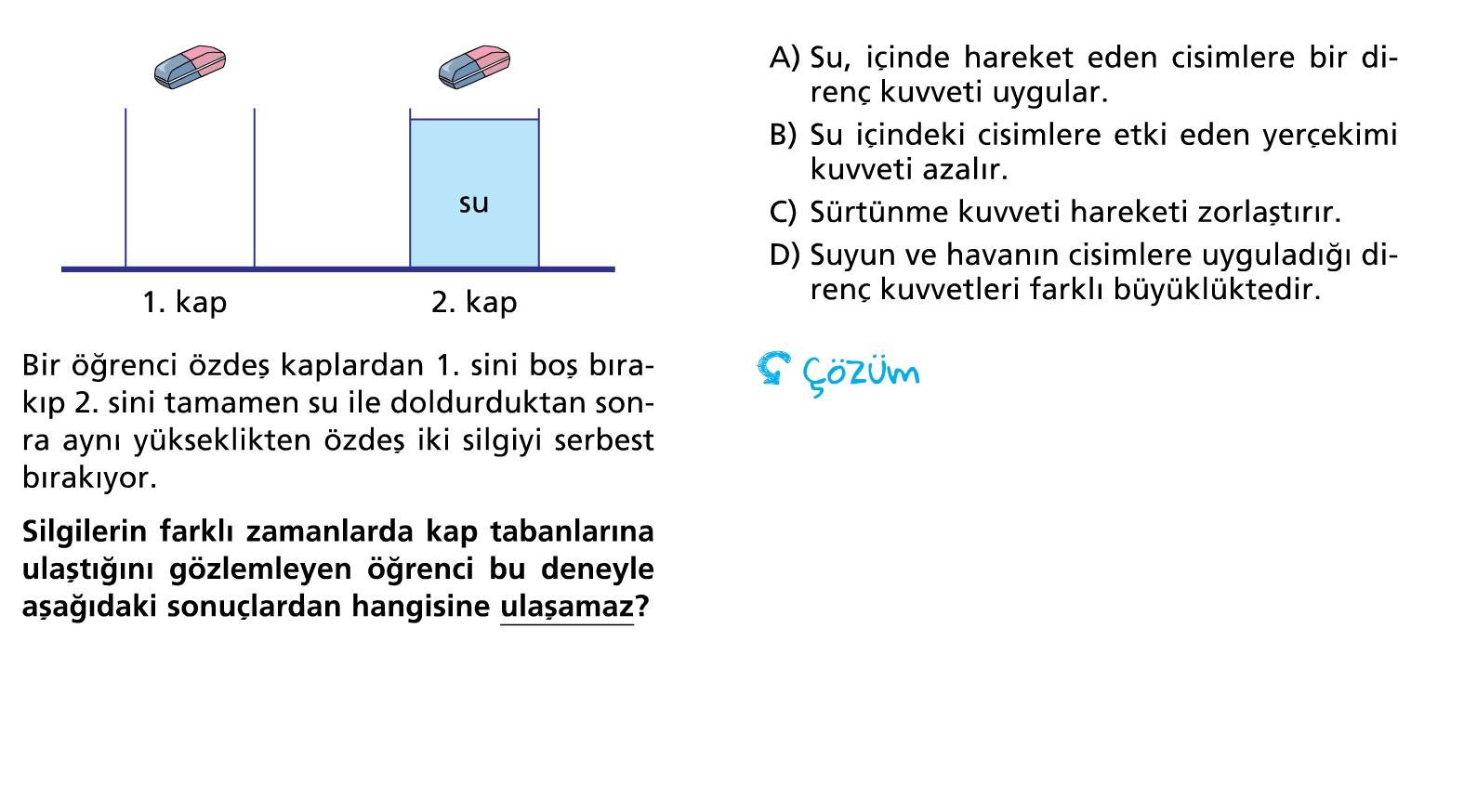 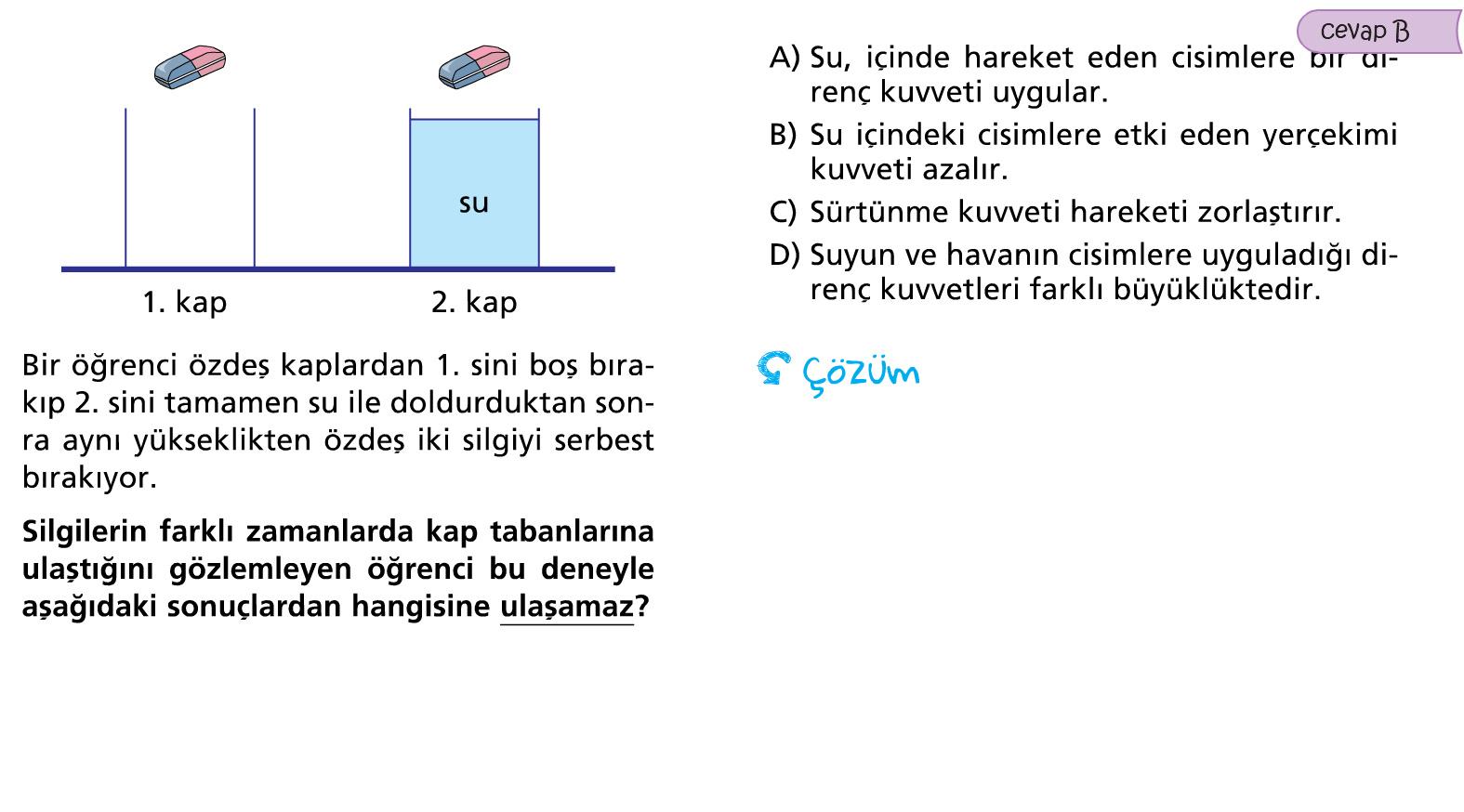 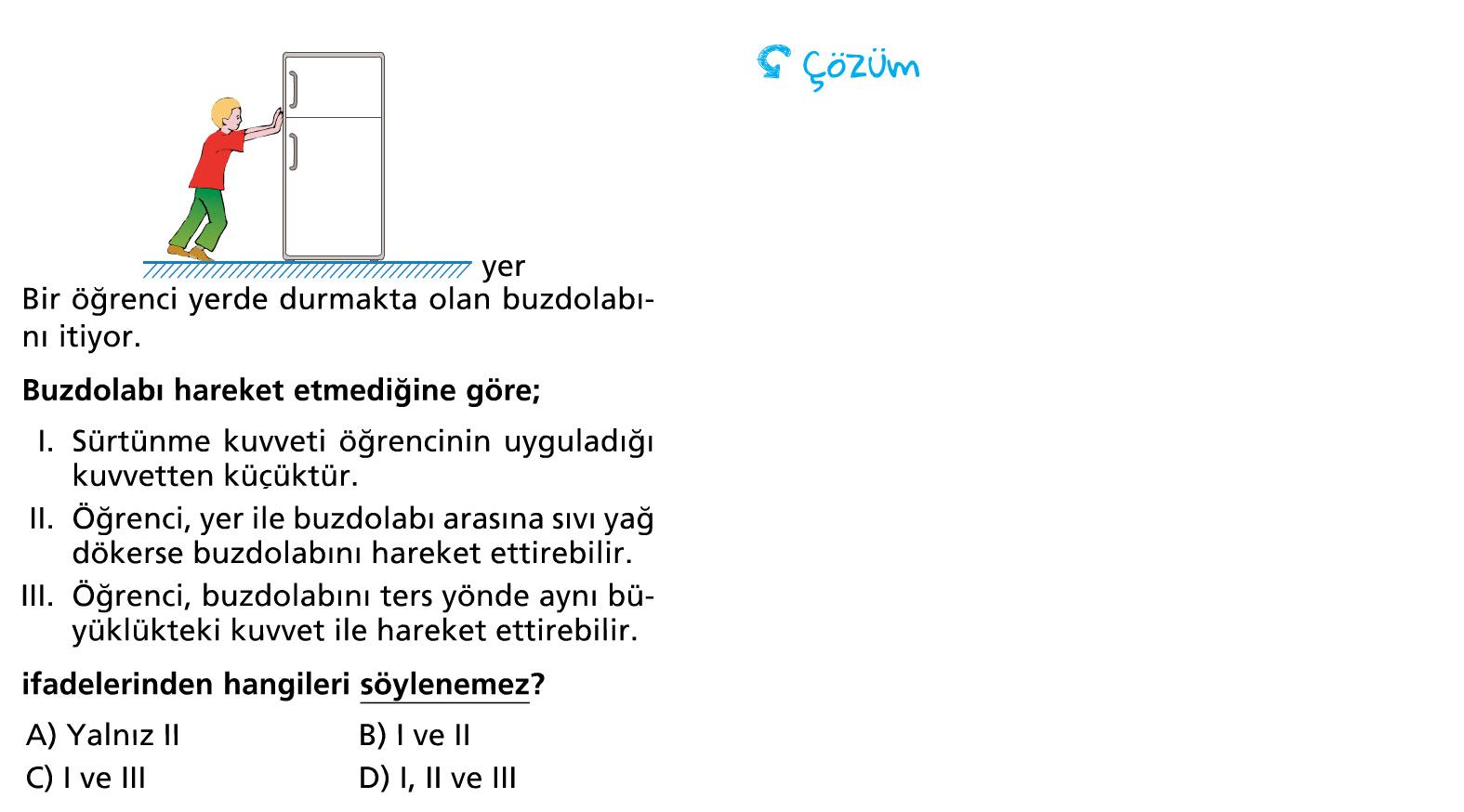 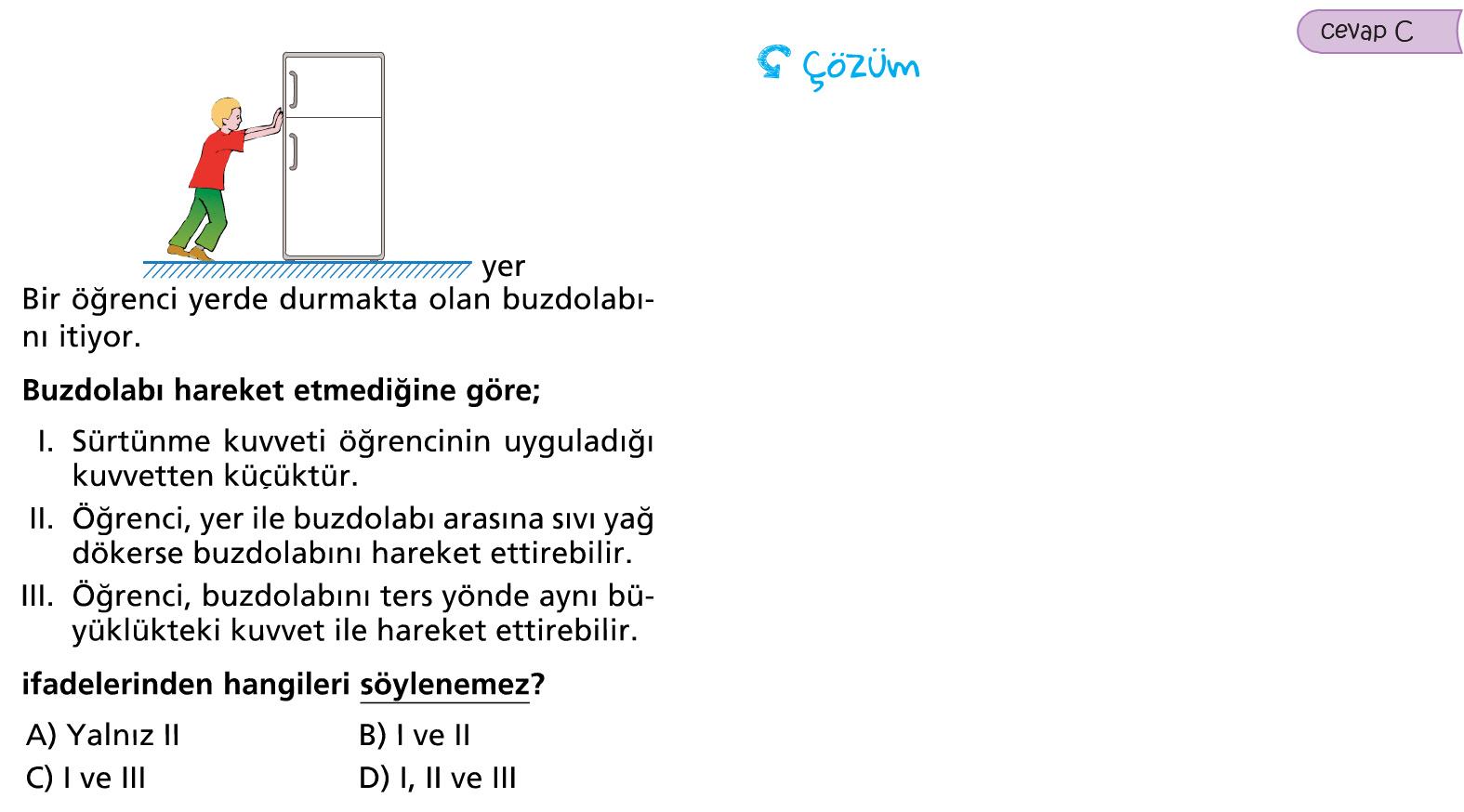 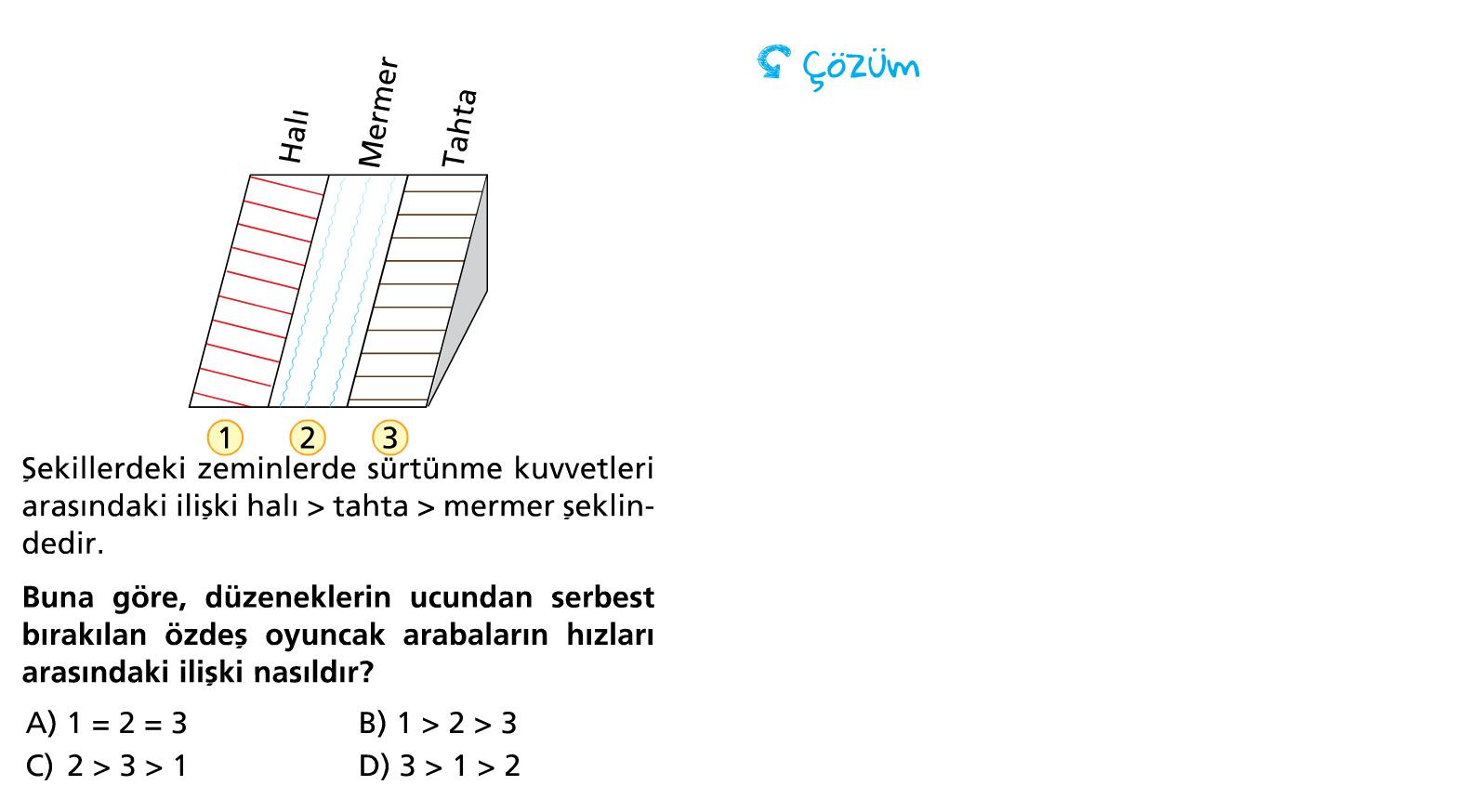 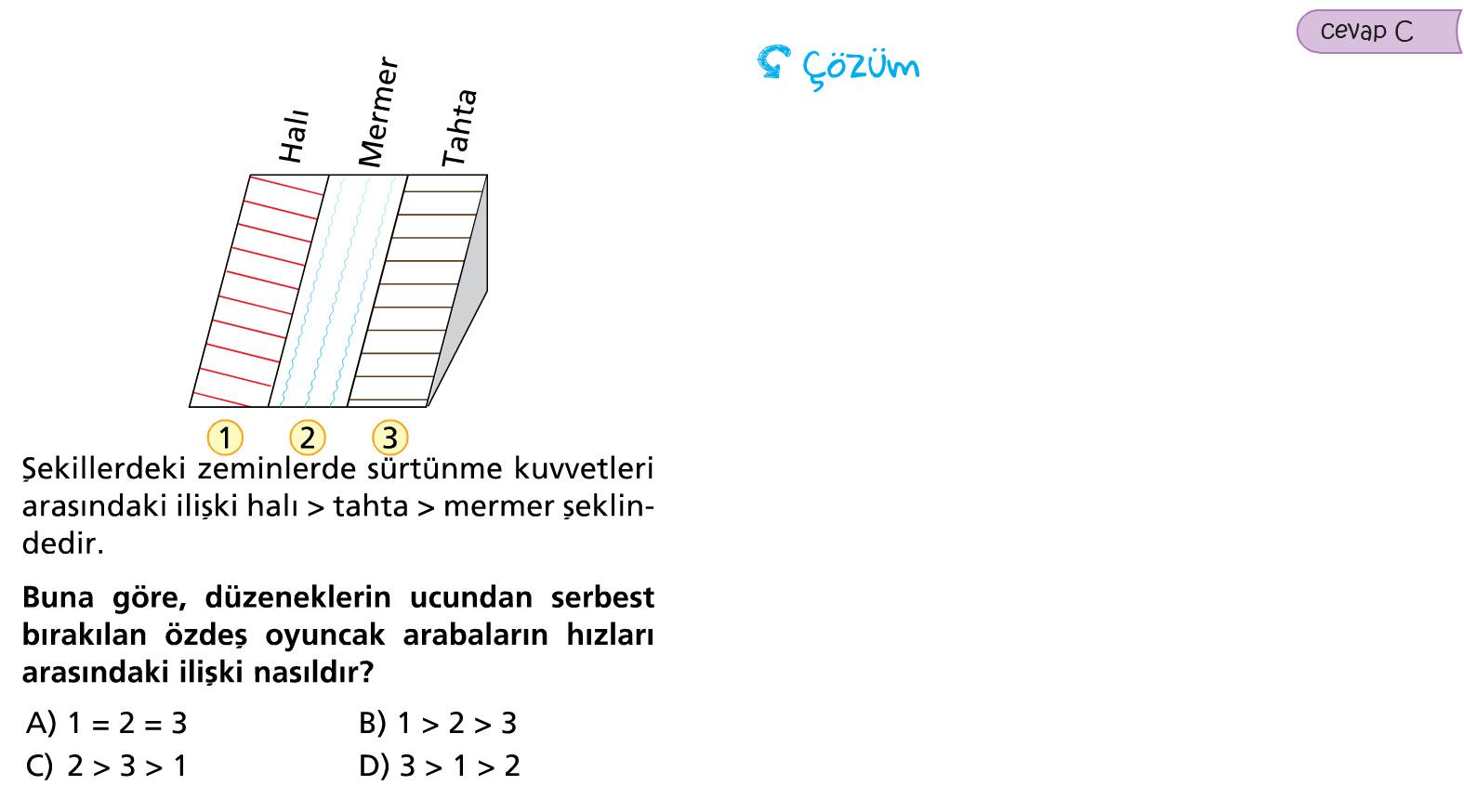 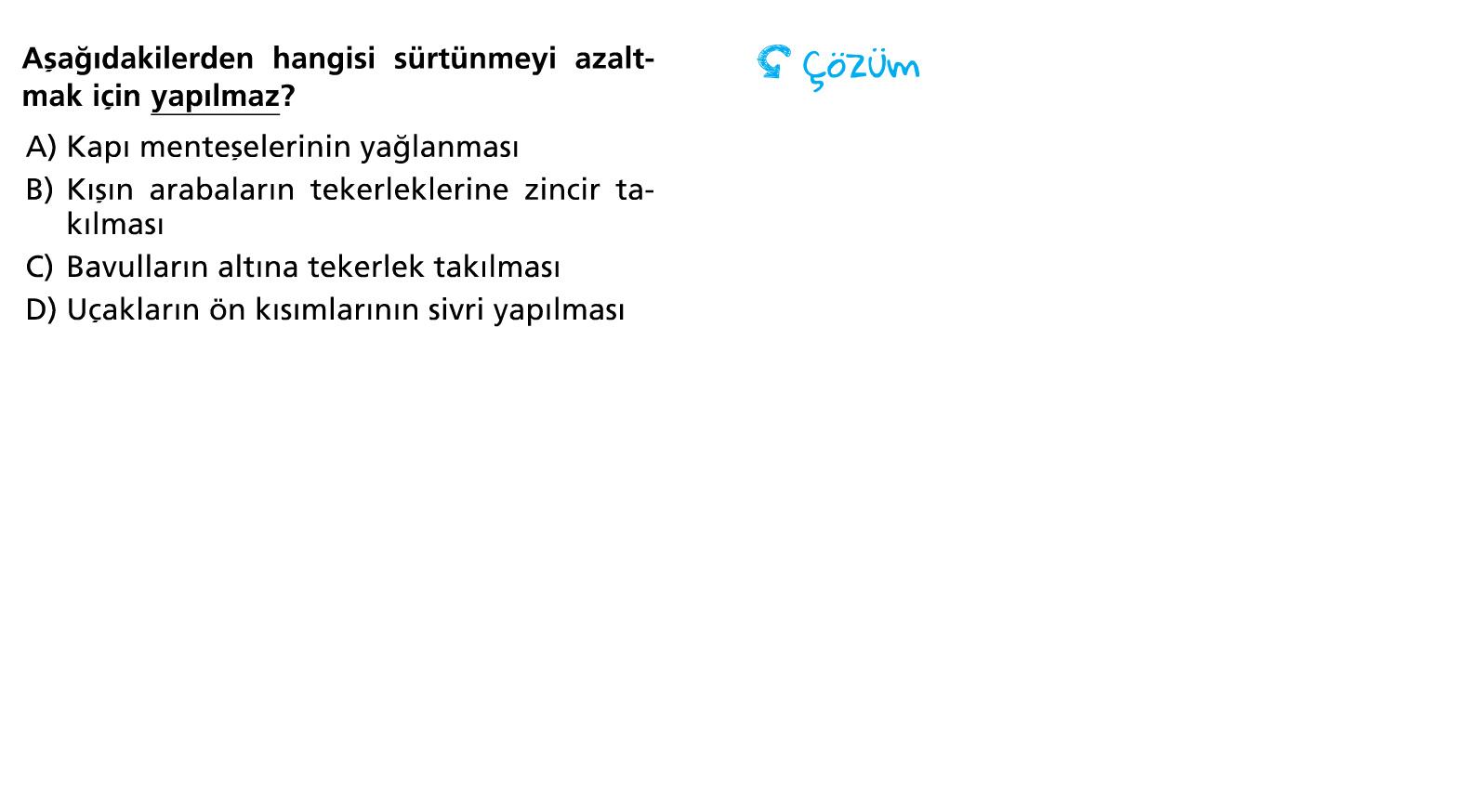 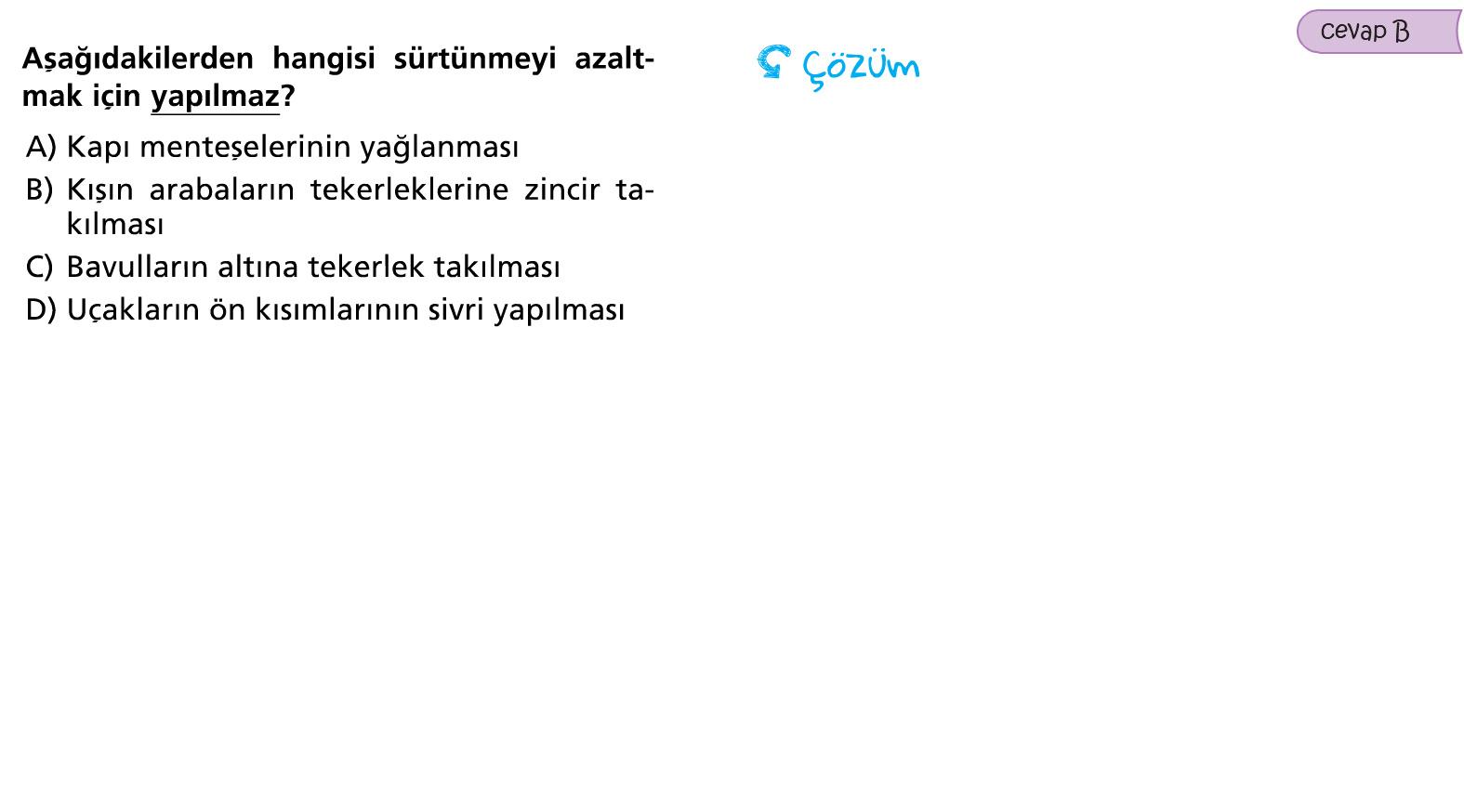 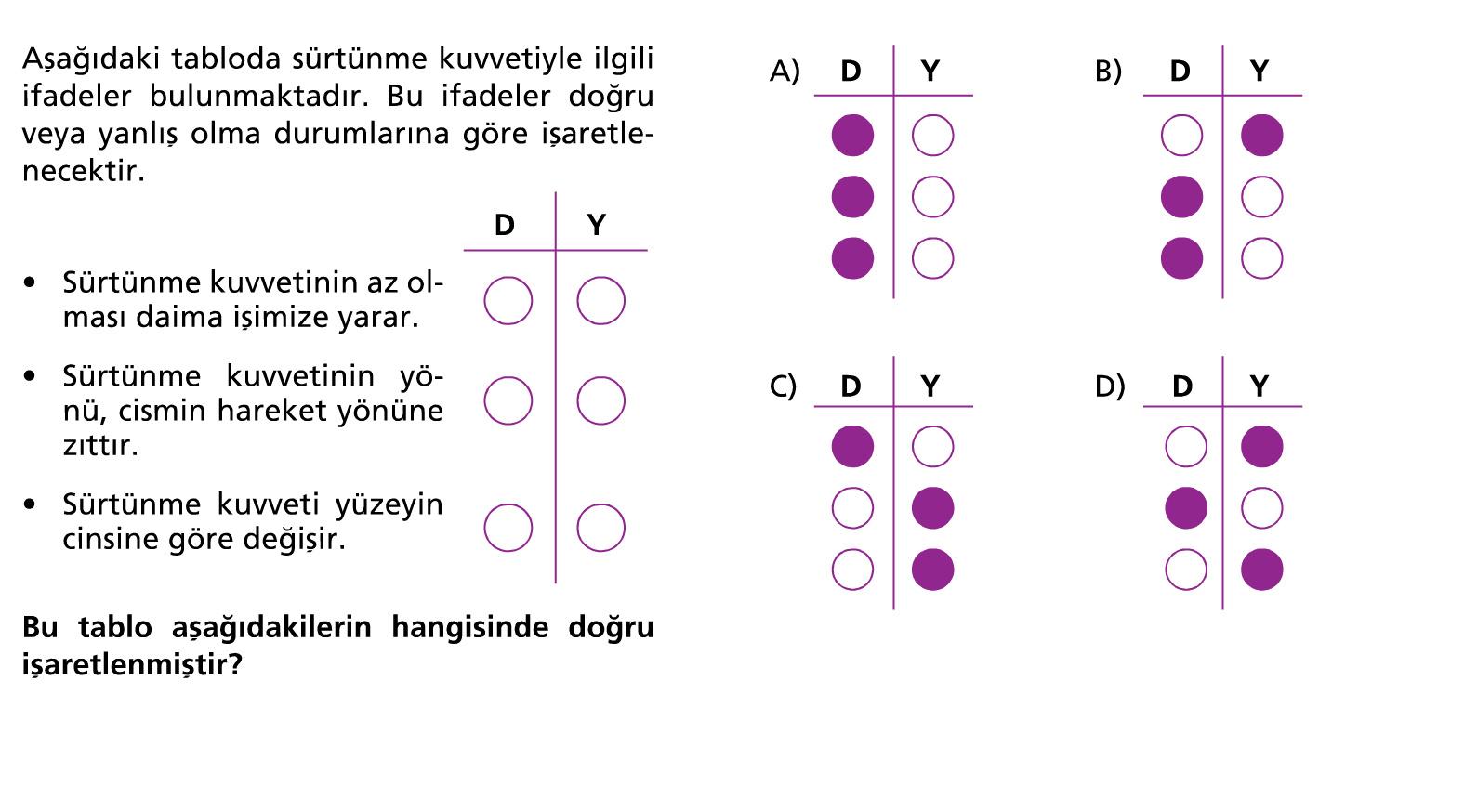 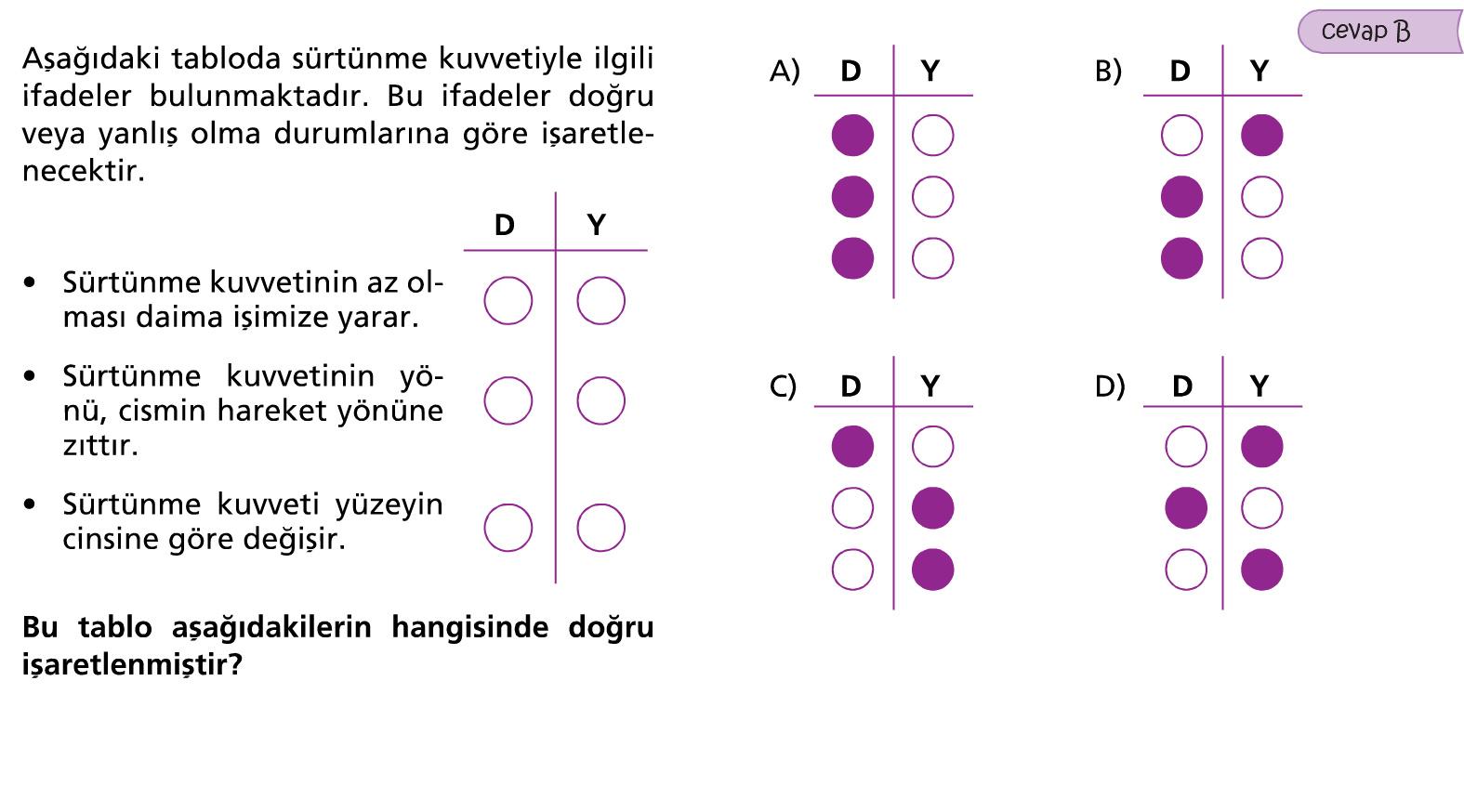 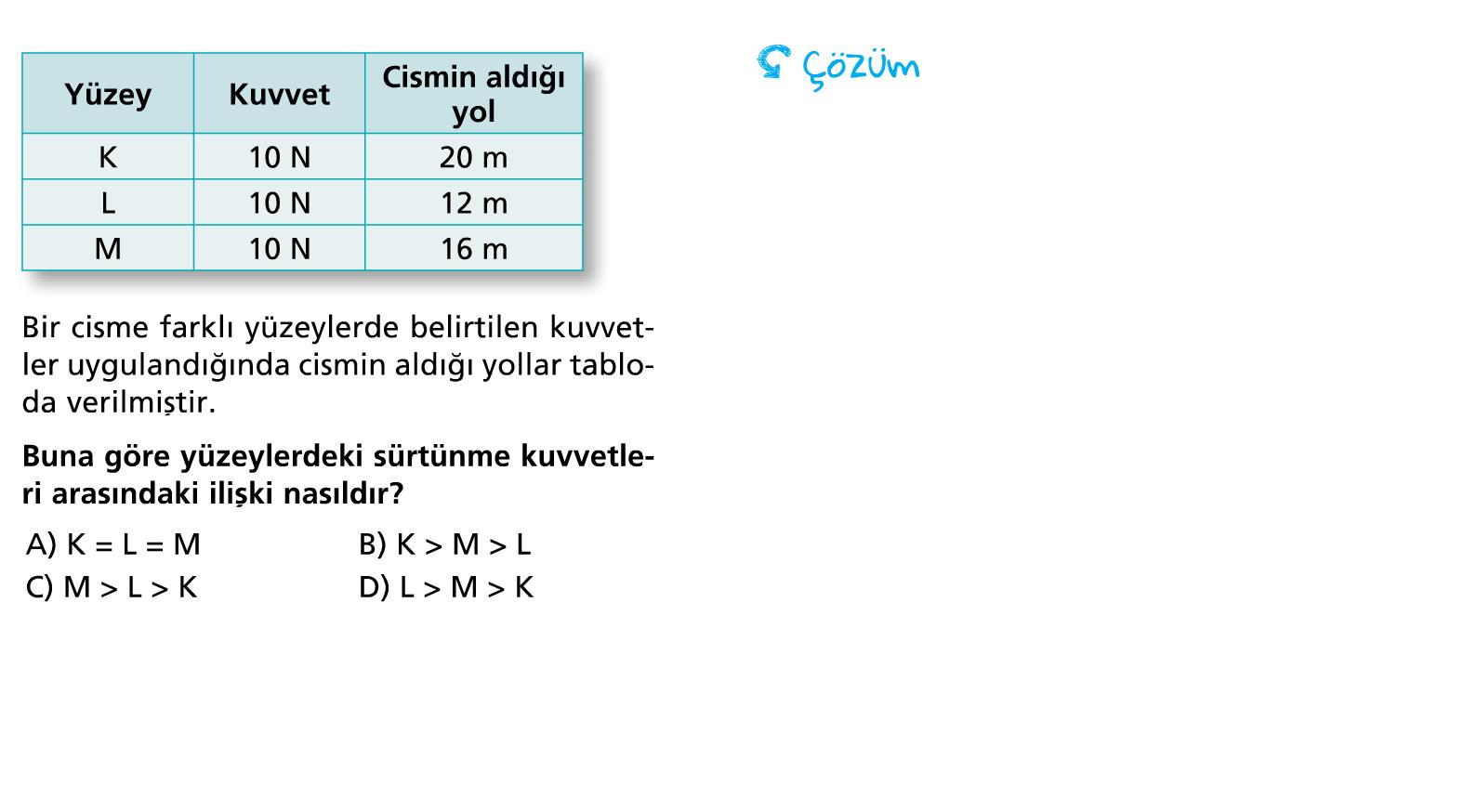 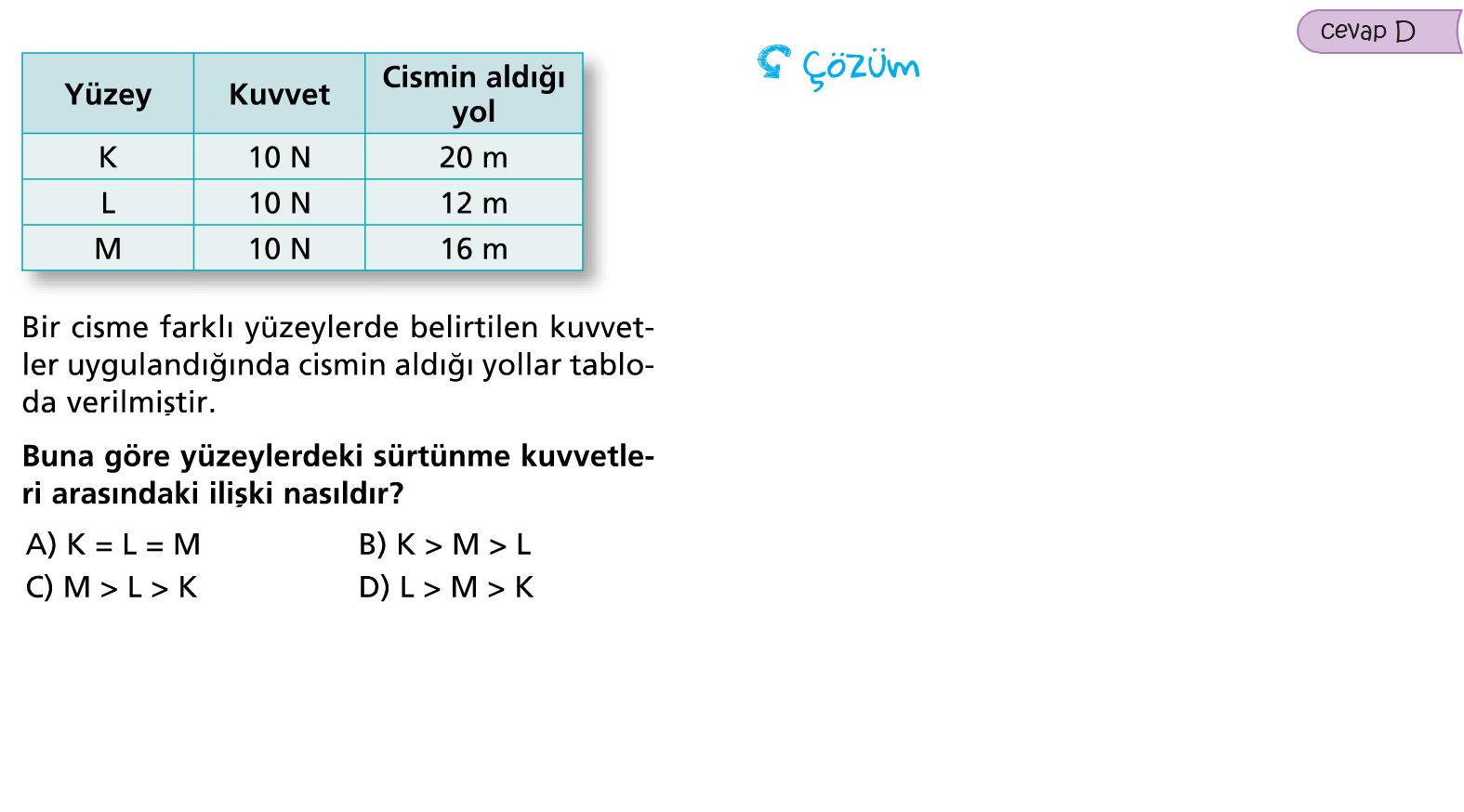 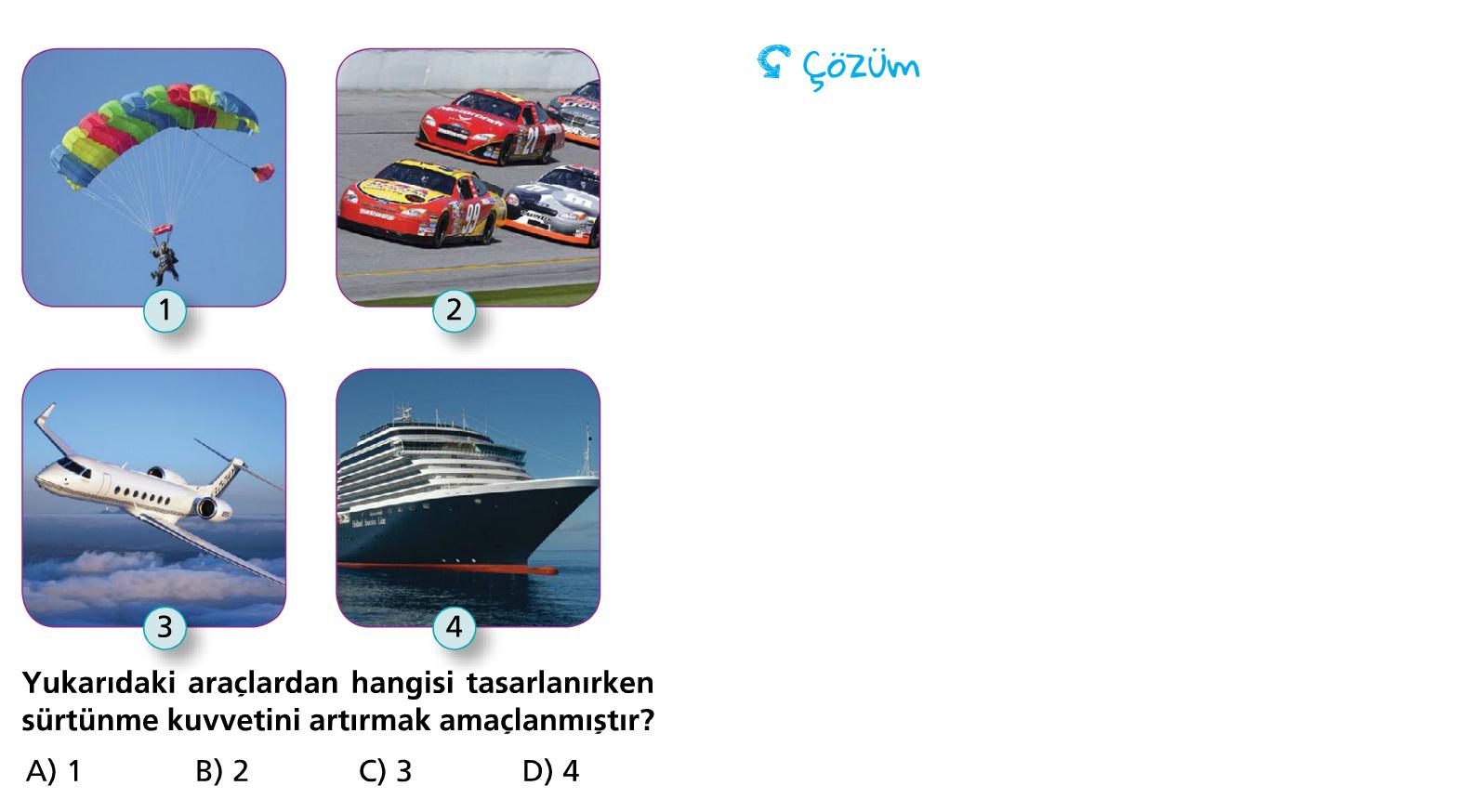 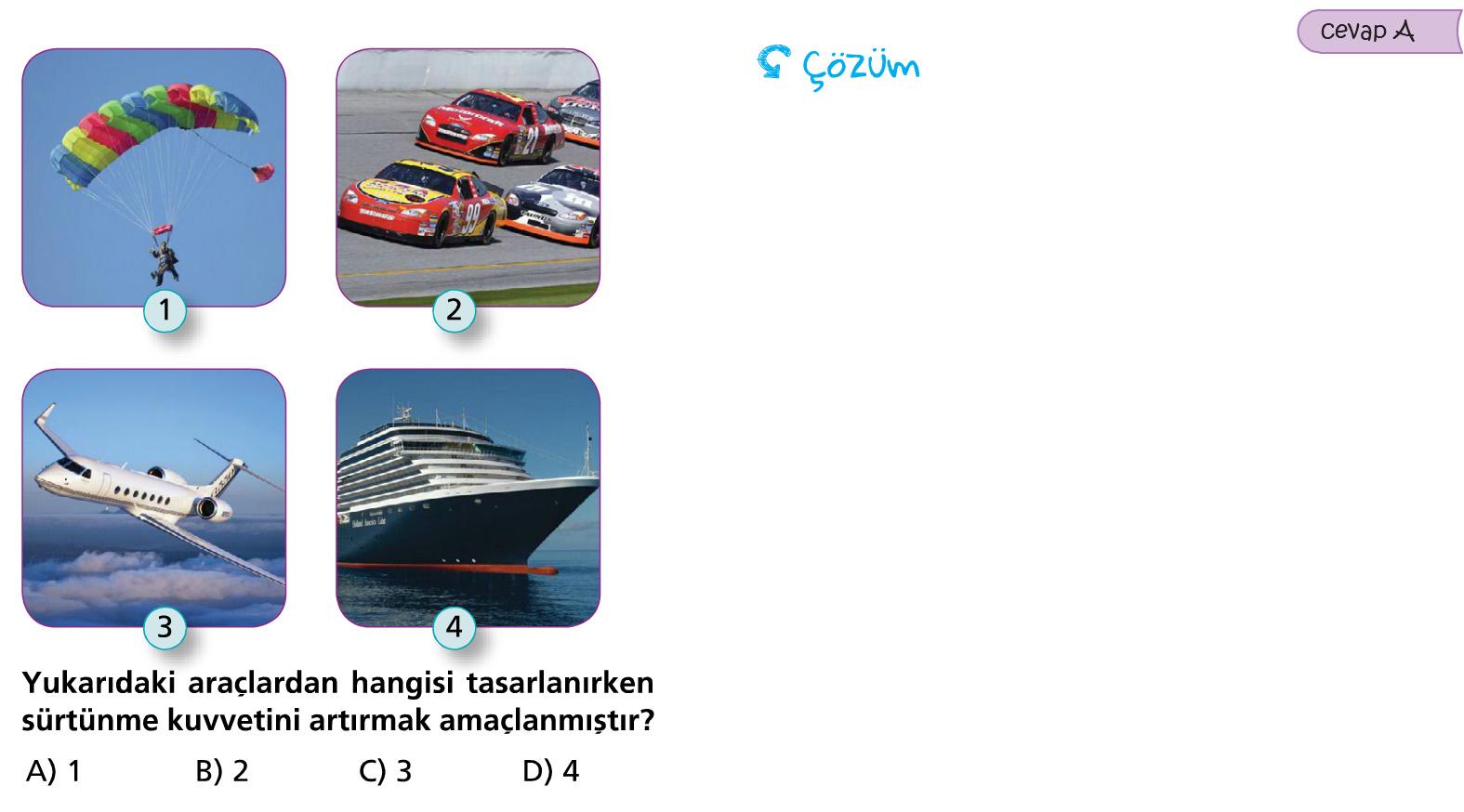 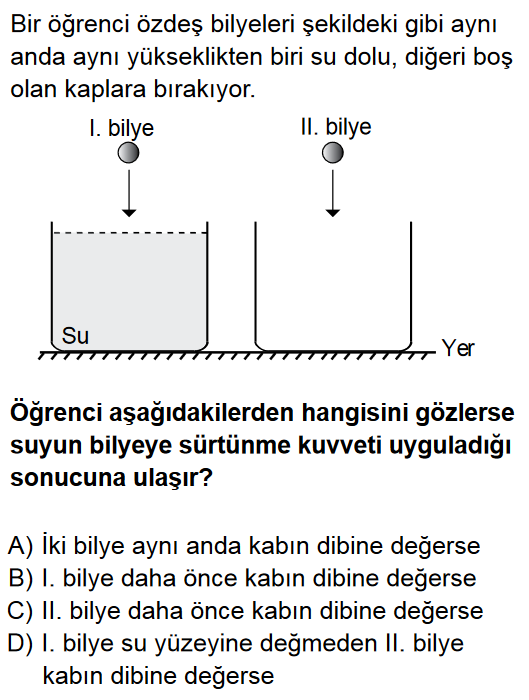 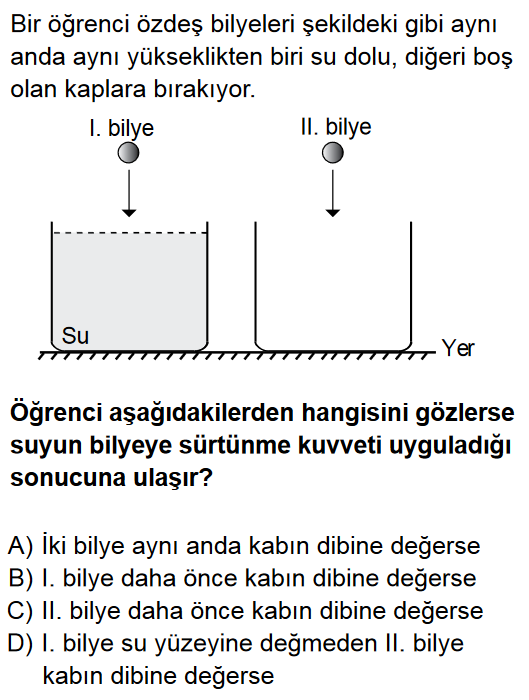 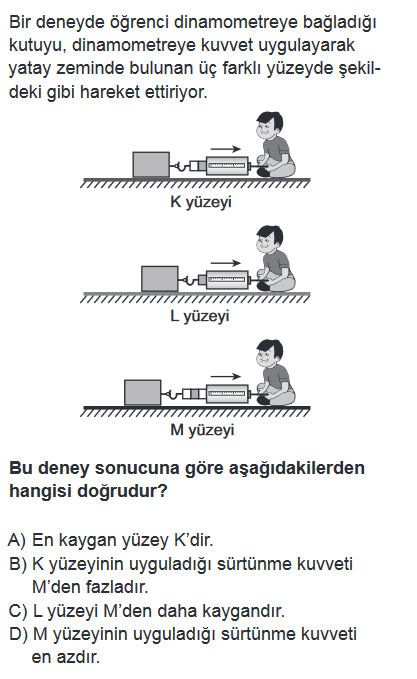 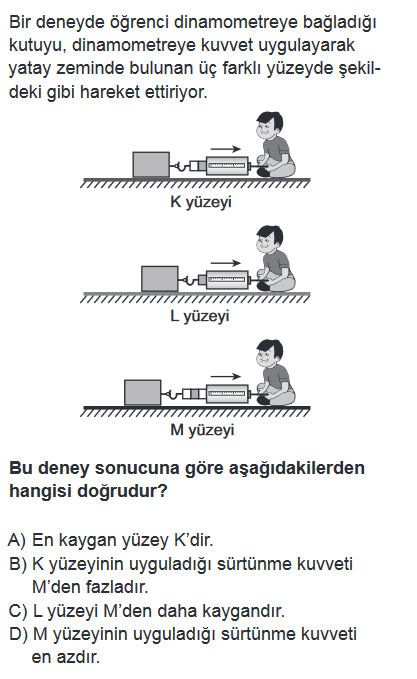 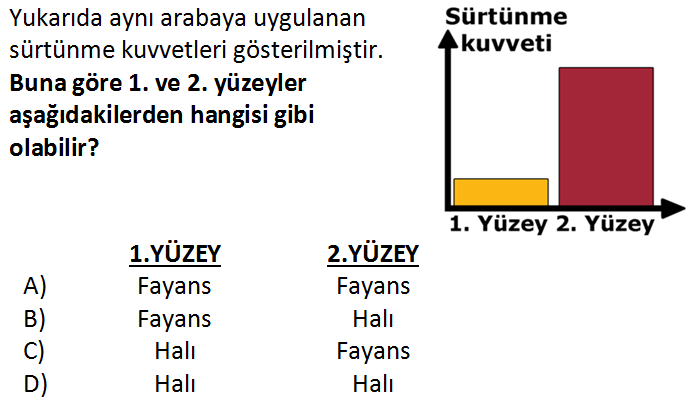 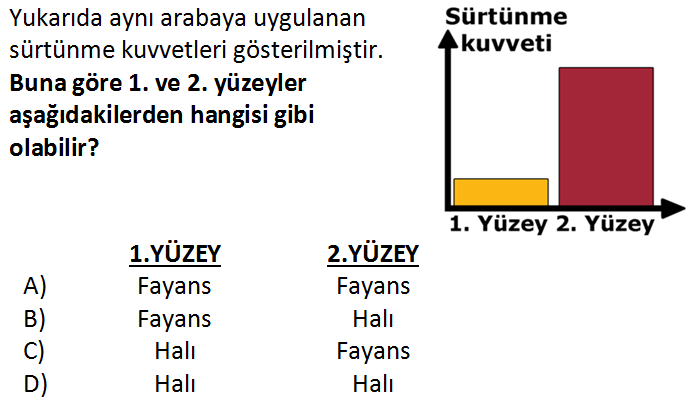